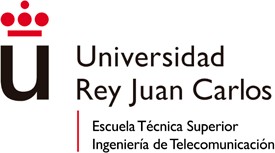 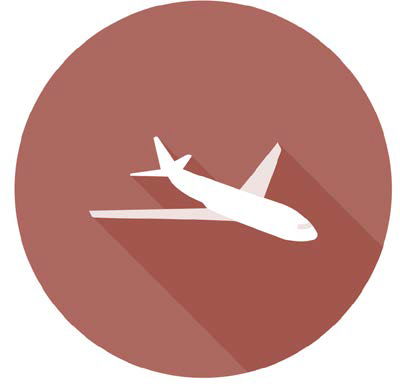 Programación de Sistemas de  Navegación
Presentación
JOSÉ MIGUEL GUERRERO HERNÁNDEZ
E MAI L : J O S E M I G U E L.G U E R RE R O @U RJ C .E S

©2023 Autor José Miguel Guerrero Hernández
Algunos derechos reservados Este documento se distribuye bajo la licencia “Atribución-CompartirIgual 4.0 Internacional” de Creative Commons, disponible en  https://creativecommons.org/licenses/by-sa/4.0/deed.es
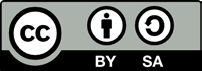 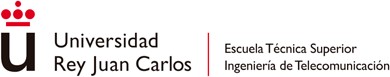 Índice de contenidos
Presentación
Objetivos y destrezas
Temario
Metodología
Bibliografía
10
PRESENTACIÓN
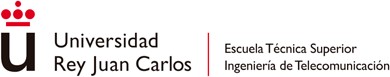 Índice de contenidos
Presentación
Objetivos y destrezas
Temario
Metodología
Bibliografía
10
PRESENTACIÓN
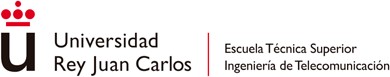 1. Presentación
Asignatura: Programación de Sistemas de Navegación
Grado: Ingeniería Aeroespacial en Aeronavegación
Periodo de impartición: 4º, 1Q
Tipo: OPTATIVA
Número de créditos: 6 ECTS
Horas/semana: 4 horas (2 horas teoría y 2 horas práctica)
Idioma: Castellano
Profesor: José Miguel Guerrero Hernández  (josemiguel.guerrero@urjc.es)
10
PRESENTACIÓN
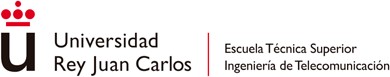 Índice de contenidos
Presentación
Objetivos y destrezas
Temario
Metodología
Bibliografía
10
PRESENTACIÓN
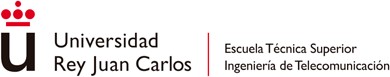 2. Objetivos y destrezas
Objetivos:
Adquirir los conocimientos necesarios para el diseño e implementación de software  para control del tráfico aéreo
Diseñar programas que resuelvan problemas de tratamiento de información
Presentación de herramientas para representar información y para tratarla
Planteamiento de metodologías para facilitar y sistematizar el análisis de problemas  y el diseño de programas que los resuelvan
Saber analizar problemas concretos, plantear soluciones y desarrollar programas  que permitan resolverlos en un computador
Ejercitarse como programador de forma individual y en equipo aplicando unas  determinadas metodologías
Conocimientos y destrezas que se requieren:
Conocimientos básicos de programación, adquiridos en cursos anteriores
10
PRESENTACIÓN
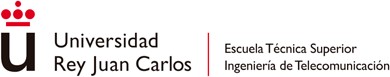 2. Objetivos y destrezas
Conocimientos y destrezas que se adquieren:
Técnicas de programación avanzada, usando uno de los lenguajes de programación  más flexibles y potentes: C/C++
Programación avanzada: Orientación a Objetos, control de errores, estructuras de  datos complejas, gestión avanzada de memoria y multithreading y programación en  red (sockets)
Escribir programas con buen estilo, con una documentación adecuada, con los  comentarios precisos y con las especificaciones necesarias
Se introducirá el uso de herramientas de programación habitual en entornos de  proyectos extensos y cooperativos: Git y CMake
Utilizar estrategias para corregir los programas cuando no funcionan bien
10
PRESENTACIÓN
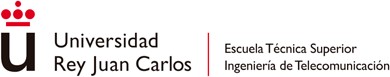 Índice de contenidos
Presentación
Objetivos y destrezas
Temario
Metodología
Bibliografía
10
PRESENTACIÓN
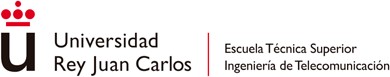 3. Temario
Bloque 0: Sistema Unix
SO, Procesos, Entorno, Metacaracteres, Ayuda, Navegación, Gestión de ficheros y procesos
Bloque 1: Lenguaje C
Introducción a C, Tipos básicos, Compilación en Linux, Estructuras de datos y estructuras de  control, Manejo de la memoria, Punteros, Arrays y Strings, Funciones, Algoritmos de Ordenación y  Búsqueda, Descomposición de programas en varios ficheros fuente y librerías, Depuración, Manejo  de ficheros, Sockets
Bloque 2: Lenguaje C++
Diferencia entre C y C++, Namespaces, C++ strings, streams, Programación Orientacion a Objetos,  Templates, Librería STL (vector, deque, list, iterators, pila, cola, maps), Manejo de excepciones
10
PRESENTACIÓN
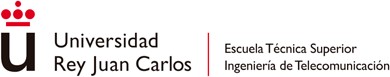 3. Temario detallado
Bloque 0
Sistema UNIX
Bloque 1
1.
2.
3.
4.
5.
6.
7.
Sintaxis, Compilador, Ámbitos, Tipos, Operadores, Sentencias de control e iteración, Entrada y Salida, Errores  Arrays, Strings, Struct, Punteros, Funciones
Listas, Pilas, Colas, Árboles, Recursividad  Ordenación, Búsqueda
Argumentos, Depuración, Archivos fuente y cabecera, Compilar y enlazar, Makefile  Manejo de ficheros
Sockets
Bloque 2
1.
2.
3.
4.
5.
6.
7.
Diferencia C y C++, POO, Sobrecarga, Namespaces, Compilar, Make  Constructor, destructor, copia, sobrecarga de operadores  Herencia, Polimorfismo
Templates, Librería STL  Librería STL vector, lista
Librería STL deque, pila, cola, mapa, multimapa  Manejo de excepciones
10
PRESENTACIÓN
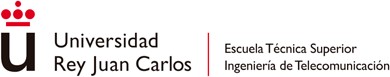 Índice de contenidos
Presentación
Objetivos y destrezas
Temario
Metodología
Bibliografía
10
PRESENTACIÓN
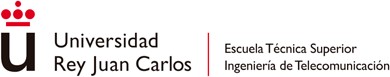 5. Metodología
Material:
Apuntes, ejemplos y prácticas disponibles en el Aula Virtual
Aprendizaje:
Asistir a clase habiendo leído previamente cada lección
Atender y participar activamente en la clase
Repasar después y comprender cada lección
Resolver los problemas propuestos
Programación en el ordenador: validación del código desarrollado
Colaborar con otros compañeros y consultarles
Consultar dudas al profesor
10
PRESENTACIÓN
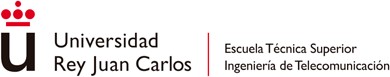 Índice de contenidos
Presentación
Objetivos y destrezas
Temario
Metodología
Bibliografía
10
PRESENTACIÓN
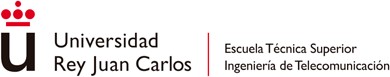 6. Bibliografía
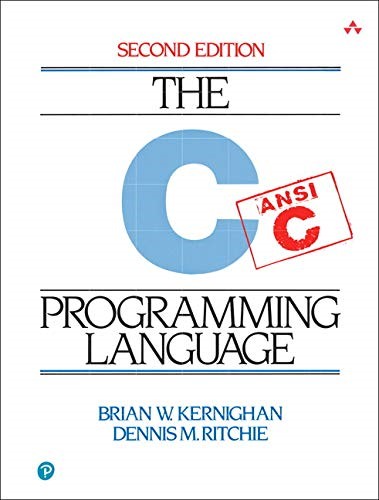 The C Programming Language 2nd Edition. Brian W.  Kernighan, Dennis M. Ritchie. Prentice Hall  Software Series
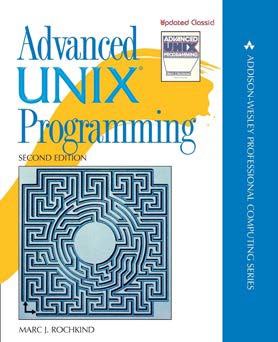 Advanced UNIX Programming. 2nd Edition. Marc J.  Rochkind
10
PRESENTACIÓN
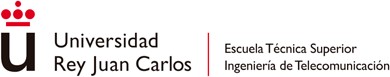 6. Bibliografía
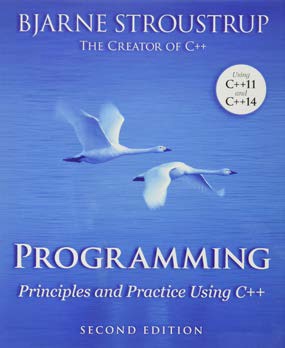 Programming: Principles and Practice Using C++.  Bjarne Stroustrup.Addison-Wesley ISBN 978-0321-  992789. May 2014
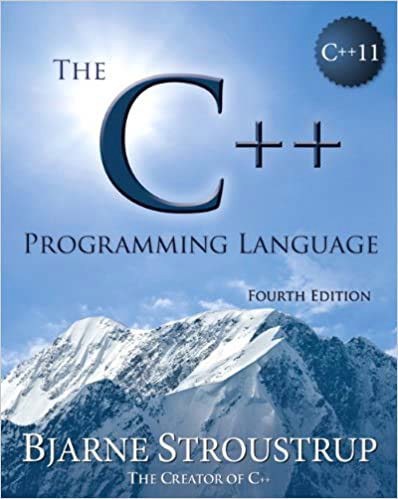 The C++ Programming Language. Addison-Wesley  ISBN 978-0321563842. May 2013
10
PRESENTACIÓN
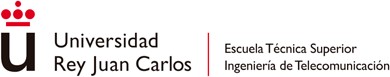 6. Bibliografía
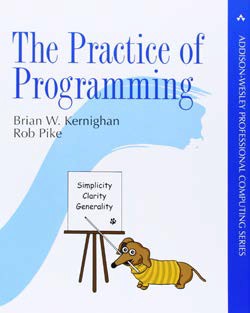 The Practice of Programming. Brian W. Kernighan,  Rob Pike. Addison-Wesley Professional Computing  Series
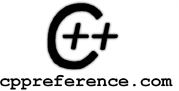 cppreference.com
http://www.cplusplus.com/reference/  http://stackoverflow.com/
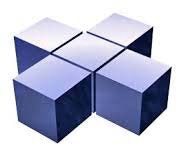 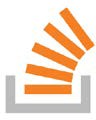 10
PRESENTACIÓN
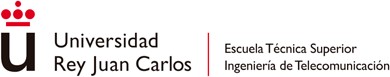 Reflexión
A programar se aprende programando
10
PRESENTACIÓN
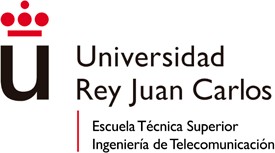 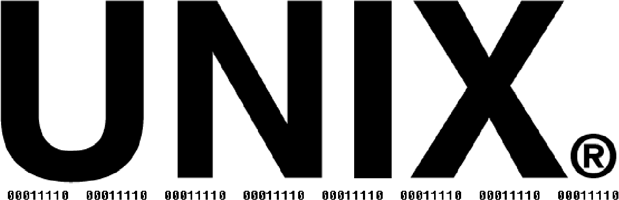 Programación de Sistemas de  Navegación
0. Sistema UNIX
JOSÉ MIGUEL GUERRERO HERNÁNDEZ
E MAI L : J O S E M I G U E L.G U E R RE R O @U RJ C .E S

©2023 Autor José Miguel Guerrero Hernández
Algunos derechos reservados Este documento se distribuye bajo la licencia “Atribución-CompartirIgual 4.0 Internacional” de Creative Commons, disponible en  https://creativecommons.org/licenses/by-sa/4.0/deed.es
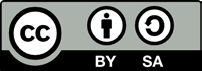 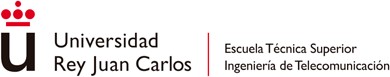 Índice de contenidos
Sistema Operativo
Procesos
Rutas
Variables de entorno
Metacaracteres
Ejecución
Editor vi
Comandos
Ejercicios
2
TEMA 0 - SISTEMA UNIX
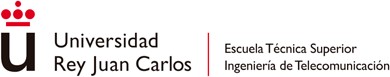 Índice de contenidos
Sistema Operativo
Procesos
Rutas
Variables de entorno
Metacaracteres
Ejecución
Editor vi
Comandos
Ejercicios
3
TEMA 0 - SISTEMA UNIX
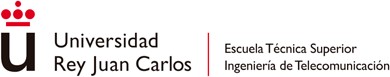 1. Sistema Operativo
Colección organizada de extensiones SW del HW
Conjunto de rutinas de control que hacen funcionar la computadora  y proporcionan un entorno de ejecución para los programas
Interfaz HW – usuario
Apps  S.O.


HW
4
TEMA 0 - SISTEMA UNIX
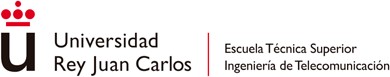 1. Sistema Operativo
S.O. como máquina virtual
Gestiona los recursos del sistema
Se comunica con cada dispositivo en su “lenguaje particular”
Ofrece una interfaz sencilla y uniforme
Del S.O. depende tanto el uso eficiente del HW como la buena ejecución del Software
S.O. como administrador de recursos
Reparto ordenado y equitativo de los recursos del sistema (procesador, memoria,  dispositivos de E/S, ...) entre los usuarios que compiten por ellos
La evolución de los S.O. es paralela a la historia de los computadores
5
TEMA 0 - SISTEMA UNIX
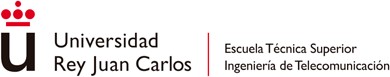 Índice de contenidos
Sistema Operativo
Procesos
Rutas
Variables de entorno
Metacaracteres
Ejecución
Editor vi
Comandos
Ejercicios
6
TEMA 0 - SISTEMA UNIX
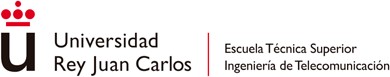 2. Definiciones de proceso
Entidad básica que puede ser asignada a un procesador y ser  ejecutada en él
Unidad de actividad caracterizada por un sencillo tratamiento de  ejecución secuencial, un estado actual, y asociada a un conjunto de  recursos del sistema
Un proceso NO es un programa. En realidad es más, contiene:
El código / instrucciones que van a ser ejecutadas en el microprocesador
Datos asociados: variables
Contexto: valores de registros, contador de programa, pila, memoria que ha  reservado y su contenido, otra información de planificación para el S.O., …
Resumen: un proceso es la entidad mas pequeña individualmente  planificable, formada por código, datos y contexto, y caracterizada  por atributos y un estado dinámico
7
TEMA 0 - SISTEMA UNIX
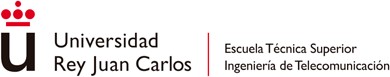 2. Definiciones de proceso
Varios procesos en memoria preparados para su ejecución
	Los valores del contexto del proceso se cargan en los registros del  procesador cuando el proceso entra en ejecución
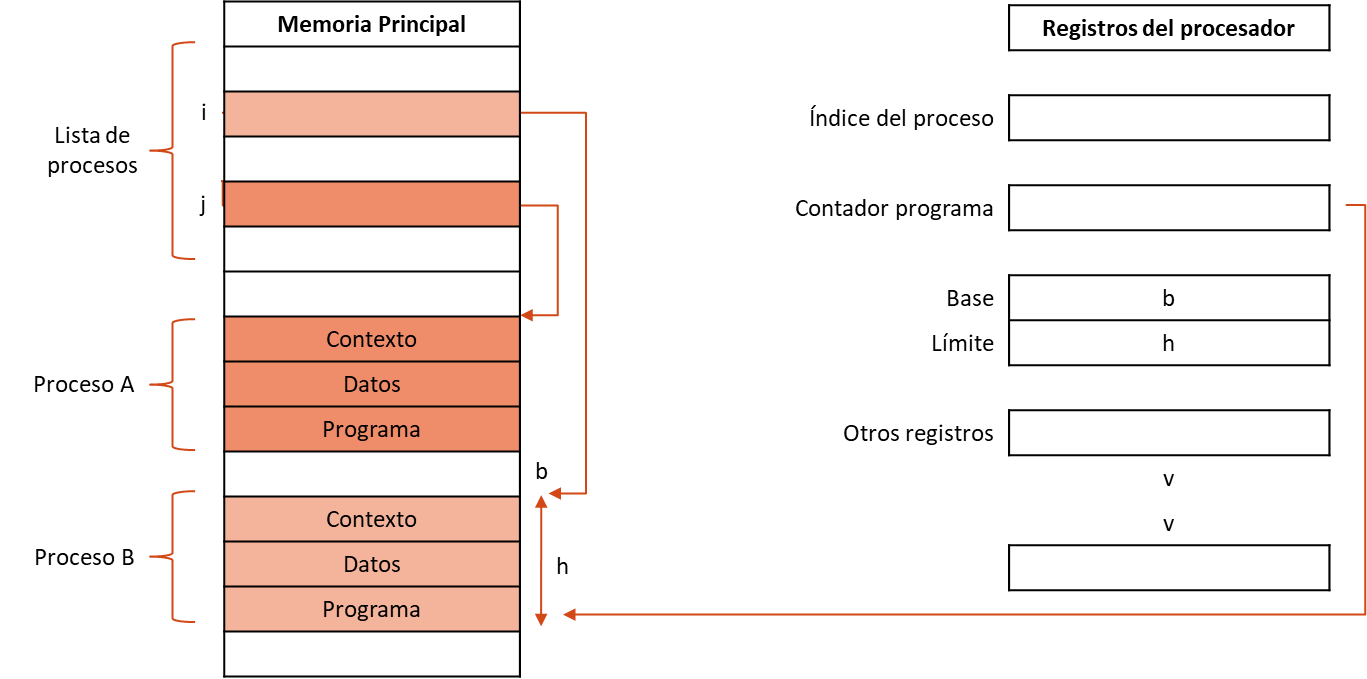 9
TEMA 0 - SISTEMA UNIX
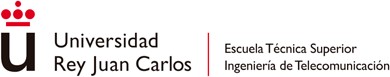 2. Estados de un proceso
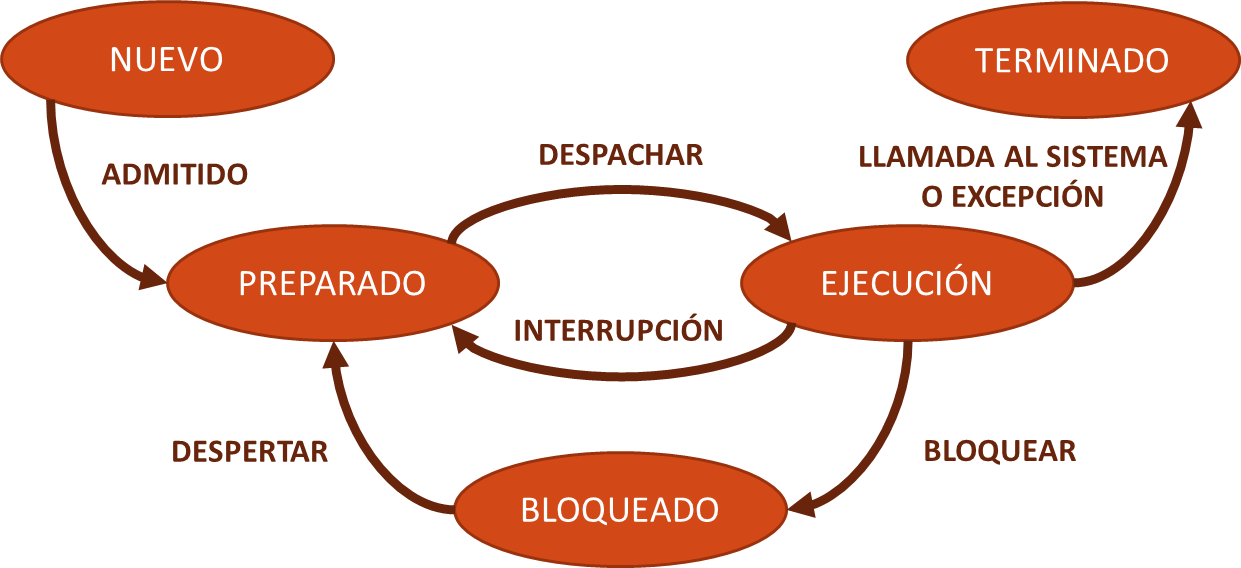 BLOQUEAR: ocurre cuando un proceso no puede continuar porque necesita algún recurso  que no esta disponible
INTERRUPCIÓN: el planificador decide que un proceso ha consumido el suficiente tiempo  de CPU y es hora de dejar que otro proceso la ocupe
DESPACHAR: el planificador elige al proceso que entra en ejecución
DESPERTAR: un proceso pasa de estado Bloqueado a Preparado cuando el evento externo  que estaba esperando se lleva a cabo
11
TEMA 0 - SISTEMA UNIX
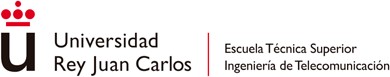 Índice de contenidos
Sistema Operativo
Procesos
Rutas
Variables de entorno
Metacaracteres
Ejecución
Editor vi
Comandos
Ejercicios
12
TEMA 0 - SISTEMA UNIX
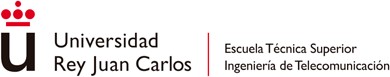 3. Rutas absolutas y relativas
El sistema de archivos en los sistemas operativos tipo UNIX forman  un árbol a partir del directorio raíz (/).
Poseen dos ‘caracteres’ especiales:
Para identificarse a sí mismo (.)
Para identificar a su directorio padre (..)
A diferencia con los sistemas operativos tipo MSDOS (\), los nombres  de los directorios se designan mediante el carácter (/)
Padre: usr  Padre: usuario  Padre: usuario  Padre: usuario
13
TEMA 0 - SISTEMA UNIX
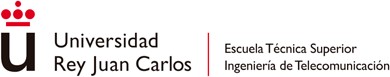 3. Rutas absolutas y relativas
Los nombres de los archivos se pueden especificar de dos formas:
Absoluta: Escribiendo la ruta completa desde el directorio raíz (Por ejemplo:
/usr/usuario/texto.txt)
Relativa: Tomando como punto de partida otro directorio distinto del raíz:
El directorio actual: Sólo hay que escribir el nombre del archivo (Por ejemplo:  texto.txt)
Otro directorio: Hay que escribir las referencias correspondientes (Por ejemplo,  desde el directorio /usr/usuario/directorio1/directorio2/, habría que escribir
../../texto.txt)
14
TEMA 0 - SISTEMA UNIX
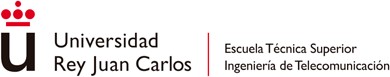 Índice de contenidos
Sistema Operativo
Procesos
Rutas
Variables de entorno
Metacaracteres
Ejecución
Editor vi
Comandos
Ejercicios
15
TEMA 0 - SISTEMA UNIX
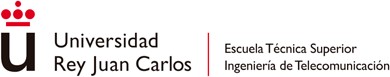 4. Variables de entorno
Una variable de entorno es un nombre asociado a una cadena de  caracteres
Dependiendo de la variable, su utilidad puede ser distinta. Algunas son  útiles para no tener que escribir muchas opciones al ejecutar un  programa, otras las utiliza el propio shell (PATH, PS1,…)
16
TEMA 0 - SISTEMA UNIX
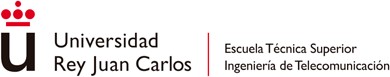 4. Variables de entorno
En el directorio raíz del usuario existen dos archivos de inicialización  que contienen órdenes para que se ejecuten automáticamente cada  vez que el usuario inicie una sesión
El archivo .bashrc contiene la definición de la variable de entorno prompt  (utilizada para mostrar el indicativo de introducción de órdenes, por ejemplo  “disco1:home/usuario1>”) y las definiciones de alias (palabras equivalentes a  órdenes, por ejemplo, si un usuario desea que al escribir una orden “la” puede  definir un alias: alias la='ls –A')
El archivo .profile contiene la definición del tipo de terminal que se está usando,  ajustes de configuración, variables de entorno, etc ...
Estos dos archivos se leen cada vez que el usuario inicia una sesión y  por lo tanto, se pueden utilizar para personalizar otra serie de  variables de entorno así como para hacer que se ejecuten programas  siempre que se inicie una sesión
17
TEMA 0 - SISTEMA UNIX
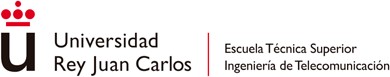 4. Variables de entorno: bash
La forma de definir una variable de entorno cambia con el interprete  de comandos, para bash:
export VARIABLE=Valor
Por ejemplo, para definir el valor de la variable DISPLAY:
export DISPLAY=localhost:0.0
La variable PATH se exporta de la siguiente manera:
export PATH=……:$PATH
Para ver el contenido de las variables de entorno
env
Si queremos ver una variable en particular:
echo $VARIABLE (echo $PATH)
18
TEMA 0 - SISTEMA UNIX
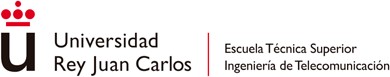 Índice de contenidos
Sistema Operativo
Procesos
Rutas
Variables de entorno
Metacaracteres
Ejecución
Editor vi
Comandos
Ejercicios
19
TEMA 0 - SISTEMA UNIX
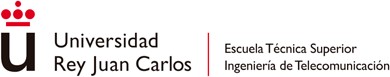 5. Metacaracteres
Son caracteres que tienen un significado especial, denominados  comodines. A diferencia del resto de los caracteres, no tienen un  significado literal
El carácter * representa a cualquier cadena de cero o más caracteres dentro del  nombre de un archivo
El carácter ? se corresponde con un único carácter sea éste cuál sea
Una secuencia de caracteres encerrada entre corchetes ( [ ] ) se corresponde con  único carácter de los especificados, presentándose las siguientes excepciones:
Si el primer carácter de la secuencia es !, se corresponde con cualquier  carácter excepto los especificados
Si aparece un - entre dos caracteres de la secuencia, se corresponde con  cualquier carácter en el rango entre ambos
20
TEMA 0 - SISTEMA UNIX
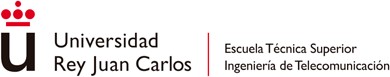 5. Metacaracteres: ejemplos
El siguiente ejemplo borraría los archivos cuyo nombre comience y  termine por J (incluido el archivo JJ), aquellos cuyo nombre empieza  por la letra p seguida de otros cuatro caracteres cualquiera, los que  tengan un nombre de dos caracteres ambos comprendidos entre la a  y la z minúsculas y por último, los archivos cuyo nombre tenga una  longitud de al menos dos caracteres tal que el primer carácter sea 1  o 2 y el segundo no sea numérico (excepto 0)
rm -f          J*J	p????     [a-z][a-z]	[12][!1-9]*

La siguiente línea invoca la función copia_seguridad antes  presentada, pasándole como argumentos todos los archivos del  directorio actual de trabajo
copia_seguridad *
21
TEMA 0 - SISTEMA UNIX
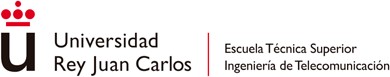 Índice de contenidos
Sistema Operativo
Procesos
Rutas
Variables de entorno
Metacaracteres
Ejecución
Editor vi
Comandos
Ejercicios
22
TEMA 0 - SISTEMA UNIX
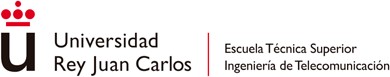 6. Ejecución de comandos
Al ejecutar un programa, tenemos diferentes opciones (conocidas  como parámetros) que son especificaciones que se le hacen al  programa al momento de llamarlo para obtener un efecto diferente
Los argumentos, son las variables que se le pasan al programa
Por lo general, los comandos tienen el parámetro -h o --help, que nos  muestra los parámetros disponibles para el comando y los  argumentos que se le pueden pasar
Ejemplo de ejecución:
programa [parámetros] [argumentos]
rm	-f	*.old
23
TEMA 0 - SISTEMA UNIX
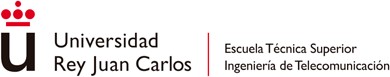 6. Ejecución: primer/segundo plano
En Linux podemos ejecutar procesos en primer plano (foreground) o  en segundo plano (background)
Primer plano: el programa lanzado en foreground monopoliza el terminal, por lo  que en principio, no podremos ejecutar ningún otro programa a la vez, debemos  esperar a que acabe
Segundo plano: el programa deja de monopolizar el terminal desde el que se  lanzo, y este nos vuelve a mostrar el prompt
Para lanzar en segundo plano añadimos & al final:
programa &
24
TEMA 0 - SISTEMA UNIX
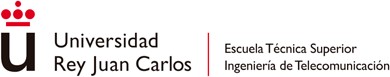 6. Ejecución: primer/segundo plano
Si ejecutamos un comando de la forma habitual, lo podemos pasar a  segundo plano hacer sin necesidad de tener que matar el proceso y  volver a ejecutarlo:
Se suspende la ejecución del comando actual presionando “CTRL+Z”
Se lanza el proceso pausado en segundo plano invocando el comando bg
Para ver el listado de procesos pendientes podemos ejecutar: jobs
Para traer un proceso a primer plano, se realiza con el comando fg
En caso de tener varios procesos (el número de proceso es el que  aparece entre corchetes en la respuesta del comando jobs) podemos  recuperar el proceso deseado con:
fg identificador
25
TEMA 0 - SISTEMA UNIX
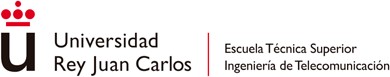 6. Ejecución: agrupamiento
Lista secuencial: Se ejecutan de forma secuencial (de izquierda a  derecha) todas las órdenes incluidas en la lista. El resultado es el  mismo que si cada orden se hubiera escrito en una línea diferente
Ejemplo: Intercambia el nombre de dos archivos usando repetidamente la orden mv:  mv arch1 aux; mv arch2 arch1; mv aux arch2

Lista con cauces ó tuberías (pipes | ): Se ejecutan de forma  concurrente las órdenes incluidas en la lista de tal forma que la salida  estándar de cada orden queda conectada a la entrada estándar del  siguiente en la lista mediante un mecanismo denominado cauce  (pipe)
Ejemplo: Muestra en orden alfabético (sort) aquellas líneas que estando entre las 10  primeras (head) contienen la palabra pepe (grep) del archivo.txt:
head -10 archivo.txt | grep Pepe | sort
26
TEMA 0 - SISTEMA UNIX
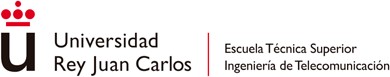 Índice de contenidos
Sistema Operativo
Procesos
Rutas
Variables de entorno
Metacaracteres
Ejecución
Editor vi
Comandos
Ejercicios
27
TEMA 0 - SISTEMA UNIX
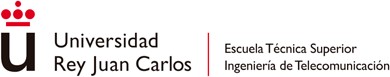 7. Editor vi
Aunque es bastante deseable, los sistemas operativos no siempre  incorporan una interfaz gráfica, lo que limita al usuario a utilizarlos  en modo texto. “vi” es uno de los más conocidos en los sistemas  operativos tipo UNIX
Para llamar al editor vi, hay que escribir la orden:
vi [archivo1] [archivo2] ...

Si existe archivo1, aparecerá en pantalla el texto del mismo, en caso  contrario, aparecerá un archivo de texto en blanco que será creado en  el caso de que se guarden los cambios
Si aparece más de un archivo en la línea de comandos ([archivo1]  [archivo2] ...) éstos se editarán de forma secuencial, es decir, uno  detrás de otro, dado que vi no tiene soporte para la edición  simultánea de varios archivos
28
TEMA 0 - SISTEMA UNIX
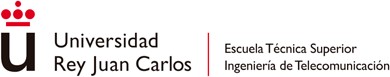 7. Editor vi
Hay varios modos de ejecución, pero nos centraremos en los más  básicos
Modo de órdenes: Para introducir órdenes dirigidas al editor (cambiar de modo,  de línea, terminar, ...)
Modo de entrada de texto: Permite introducir y modificar texto directamente en  el búfer del archivo
Para introducir texto, desde el modo de órdenes pulsaremos la letra i
Una	vez	terminemos,  pulsaremos	la	tecla	ESCAPE	para	volver	al  modo de órdenes
Para	guardar	y	cerrar	el	fichero,	escribiremos	:wq	(w	escribe	el  fichero y q lo cierra)
Para ver todas las opciones de vi, ver el manual
29
TEMA 0 - SISTEMA UNIX
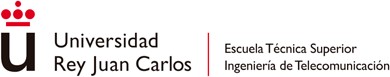 Índice de contenidos
Sistema Operativo
Procesos
Rutas
Variables de entorno
Metacaracteres
Ejecución
Editor vi
Comandos
Ejercicios
30
TEMA 0 - SISTEMA UNIX
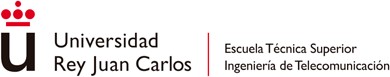 8. Comandos
Ayuda:
man
Navegación:
cd
ls
pwd
: Manual del sistema
: Cambia el directorio de trabajo actual
: Lista el contenido de un directorio
: Imprime el directorio de trabajo actual
Gestión de ficheros:
mkdir
rmdir
cp
mv
rm
touch
: Crea un directorio
: Borra un directorio
: Copia archivos
: Mueve o renombra un archivo
: Borra un archivo
: Cambia las fechas de acceso y modificación de un archivo
31
TEMA 0 - SISTEMA UNIX
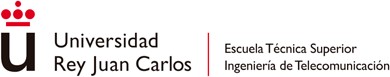 8. Comandos
Gestión de procesos:
ps
top
kill
Otros:
cal
Date
fortune
file
grep
cat
more
id
whoami
: Muestra el estado de los procesos del sistema
: Muestra una lista ordenada de procesos que están en ejecución
: Manda una señal a un proceso
: Muestra un calendario en la salida standard en el terminal
: Muestra la fecha hora actual del sistema o la establece
: Muestra una frase
: Determina el tipo de ficheros
: Muestra las líneas que coincide con el patrón introducido
: Muestra el contenido de un fichero por la salida estándar
: Muestra el texto de un fichero largo deteniéndose por pantallas
: Muestra la información y grupo del usuario indicado, o actual
: Muestra el nombre de usuario asociado al ID del usuario actual
32
TEMA 0 - SISTEMA UNIX
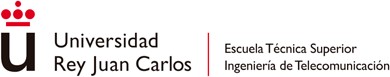 Índice de contenidos
Sistema Operativo
Procesos
Rutas
Variables de entorno
Metacaracteres
Ejecución
Editor vi
Comandos
Ejercicios
33
TEMA 0 - SISTEMA UNIX
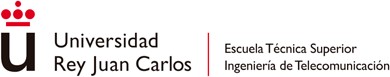 9. Ejercicios
Determinar la utilidad en función de sus opciones para las siguientes  órdenes:
ls: a, b, c, C, d, f, F, g, i, l, m, p, q, R
file: c, f, m
find: print, group, atime, exec, newer

Qué orden habría que escribir para:
Mostrar de forma completa todos los archivos de un directorio
Buscar todos los archivos de texto (*.txt) del disco
Listar el contenido de un archivo de texto (archivo1) que se encuentra en el mismo directorio
Encontrar todos los archivos más recientes que .profile contenidos en los subdirectorios del  directorio de usuario
Copiar el archivo archivo1 en el archivo archivo2
Eliminar el archivo archivo1
Mostrar la fecha y la hora en formato, díaSemana, día mes año, hora:minuto:segundo
34
TEMA 0 - SISTEMA UNIX
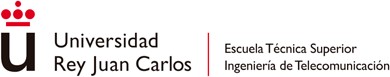 9. Ejercicios
Crea un alias “hig”, de modo que al ejecutar “hig <patrón>”, muestre  los últimos comandos ejecutados en el sistema que contienen dicho  patrón introducido (por ejemplo, hig gcc):
“history” muestra los últimos comandos ejecutados
Recordar el uso del pipe (|)
¿Qué contenido tiene la variable de entorno PATH?
Crea una carpeta en el escritorio que se llame “programas”
Cambia el directorio actual para entrar en la nueva carpeta  c)
Genera un fichero “hola.sh” utilizando el editor vi con el siguiente contenido:
#!/bin/bash
echo Hola Mundo!
d)	Cambia los permisos para poder ejecutarlo:  e)
f)
g)
h)
chmod +x hola.sh
cd ~
Vuelve a tu directorio home:
Ejecuta el programa “hola.sh”. ¿Funciona?
Realiza el apartado b) y añade a la variable PATH el nuevo directorio de trabajo  Realiza de nuevo los apartados e) y f)
35
TEMA 0 - SISTEMA UNIX
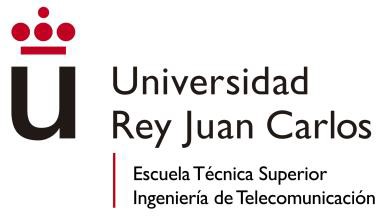 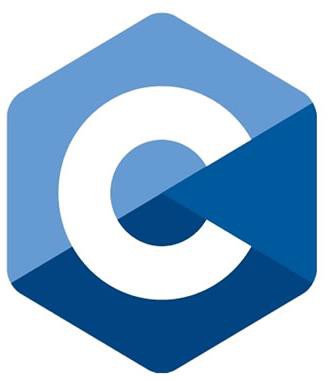 Programación de Sistemas de  Navegación
1.1. Lenguaje C
S i ntaxis, Compilador, Ámbitos, T i pos, Operadores, Sentenc i as de  control e i tera c i ón, E ntra da y Sa l i da , E r rores

JOSÉ MIGUEL GUERRERO HERNÁNDEZ
E M A I L : J O S E M I G U E L . G U E R R E R O @ U R J C . E S
©2023 Autor José Miguel Guerrero Hernández
Algunos derechos reservados Este documento se distribuye bajo la licencia “Atribución-CompartirIgual 4.0 Internacional” de Creative Commons, disponible en
https://creativecommons.org/licenses/by-sa/4.0/deed.es
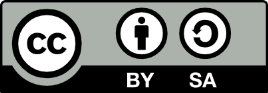 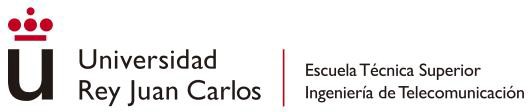 Índice de contenidos
Programa en C
Variables, constantes y el punto y coma
Ámbito de variables
Tipos, modificadores y operadores
Sentencias de control
Sentencias de iteración
Funciones de Entrada y Salida
Compilación y Errores
Ejercicios
2
TEMA 1.1 - LENGUAJE C
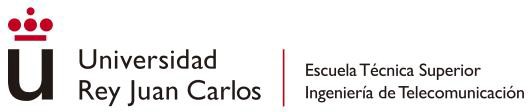 Índice de contenidos
Programa en C
Variables, constantes y el punto y coma
Ámbito de variables
Tipos, modificadores y operadores
Sentencias de control
Sentencias de iteración
Funciones de Entrada y Salida
Compilación y Errores
Ejercicios
3
TEMA 1.1 - LENGUAJE C
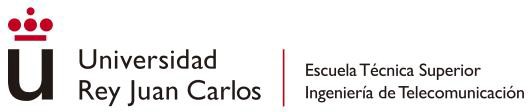 1. Forma general programa en C
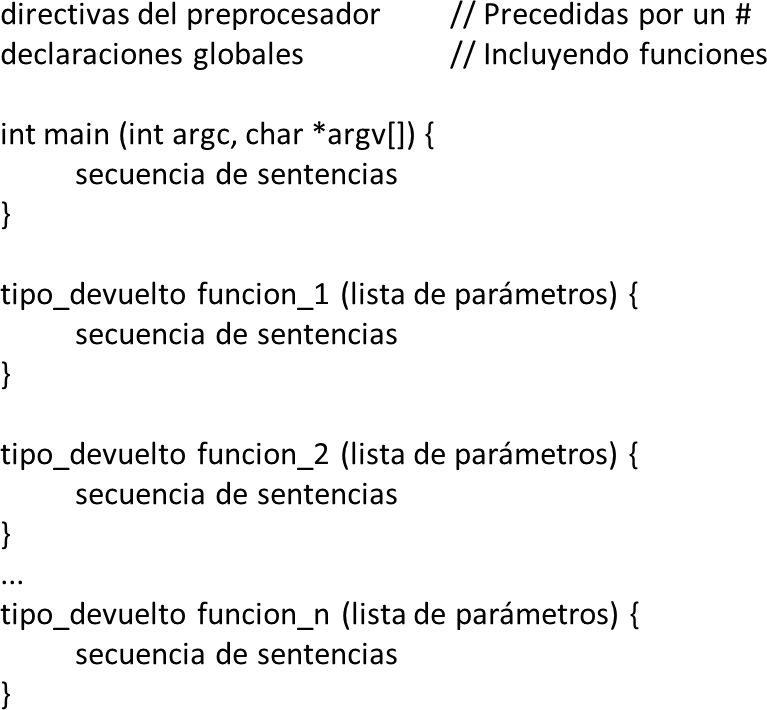 Código fuente:
Formado por uno o varios ficheros
Debe ser compilado y enlazado
4
TEMA 1.1 - LENGUAJE C
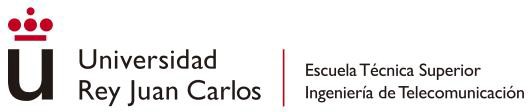 1. Compilador
El compilador es el programa encargado de traducir un conjunto de  funciones, definiciones y declaraciones de múltiples ficheros en un fichero  ejecutable
El compilador de C procesa los ficheros de código uno a uno de forma  independiente, de forma que las definiciones de variables y funciones de un  fichero no las recuerda cuando procesa el fichero siguiente. Además, el  compilador realiza una única pasada por el texto, por lo que cuando se  traduce un fichero, en un punto concreto del texto, sólo se dispone de las  definiciones que se han encontrado hasta ese punto
Compilación
Ejecución
Ficheros
Ejecutable
5
TEMA 1.1 - LENGUAJE C
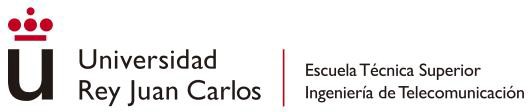 1. Preprocesador
El preprocesador es el primer programa invocado por el compilador y  procesa directivas como #include, #define e #if
#include <stdio.h>

int main (void)
{
printf ("¡Hola Mundo!\n");  return 0;
}
El preprocesador reemplaza la línea #include <stdio.h> por el contenido del  archivo de cabecera del sistema con ese nombre. Dentro se declara, entre  otras cosas, la función printf()
Puede escribirse usando dobles comillas: #include "stdio.h". Esta forma solía  usarse para diferenciar los archivos de cabecera del sistema (<>) y los de  usuario ("")
6
TEMA 1.1 - LENGUAJE C
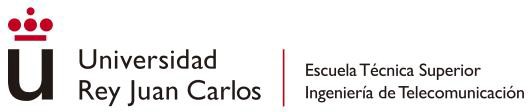 1. Comentarios
Un comentario es una sección de texto cuyo objetivo es documentar parte  de un programa. Los comentarios se ignoran por el compilador. Un  comentario simple comienza con dos barras de dividir
// esto es un comentario
Un estilo alternativo de comentarios en varias líneas es el formado por barra  y asterisco
/*
esto es un comentario  de varias líneas
*/
Los comentarios son fundamentales para la comprensión de un programa
7
TEMA 1.1 - LENGUAJE C
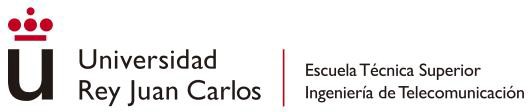 1. Función main
Es la función principal que debe existir en todos los programas
La forma general es la siguiente:
int main (int argc, char *argv[]) { cuerpo }
Donde:
argc : Valor no negativo que indica el número de argumentos enviados al  programa desde el entorno donde se ejecuta
argv : Puntero al primer elemento de los argumentos pasados al programa desde  el entorno de ejecución (argv[0] hasta argv[argc-1]). Se garantiza que el valor  argv[argc] es un puntero nulo
cuerpo : El cuerpo de la función main
8
TEMA 1.1 - LENGUAJE C
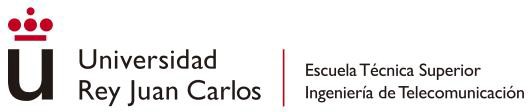 Índice de contenidos
Programa en C
Variables, constantes y el punto y coma
Ámbito de variables
Tipos, modificadores y operadores
Sentencias de control
Sentencias de iteración
Funciones de Entrada y Salida
Compilación y Errores
Ejercicios
9
TEMA 1.1 - LENGUAJE C
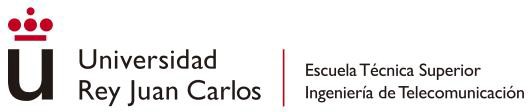 2. Declaración de variables
Variable: posición de memoria con nombre que se usa para mantener un  valor que puede ser modificado por el programa. La declaración de una  variable tiene la sintaxis siguiente:
[prefijo] tipo identificador [=expresión inicialización];
Donde el prefijo puede ser:
static : indicando que sólo se mantiene una instancia de la variable
Si se declara en una función, el valor se mantiene en futuras ejecuciones dentro de la función
Si se declara fuera de una función, el valor es accesible dentro del fichero pero no es accesible  para otros módulos o funciones fuera del fichero actual
extern : dota a la variable de alcance global a todo el programa (incluidas las librerías externas).  Se coloca en la declaración de variables pertenecientes a otros módulos o funciones que vayan a  ser utilizadas en el módulo o función actual
Los prefijos extern y static no pueden ser utilizados en la misma declaración
El lenguaje C es sensible a mayúsculas y minúsculas, además, no se pueden  utilizar tildes
10
TEMA 1.1 - LENGUAJE C
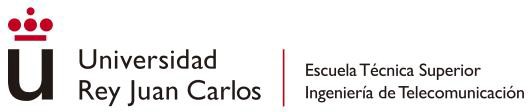 2. Constantes
Las constantes pueden ser:
Constantes definidas (simbólicas): utilizando la directiva #define. El  preprocesador se encarga de sustituir la constante por su expresión o valor  asociado
#define CTE valor;
Constantes declaradas: el cualificador const impide que el valor de una variable  pueda ser alterado
const char ARROBA = '@';
const INT LIMITE = 2999;
const char ARCHIVO[] = "salida.txt";
Constantes enumeradas: permite crear una lista de elementos relacionados. Es
posible utilizar ordinales para referenciar los elementos de la lista (empieza en 0)
enum DiaSemana { L, M, X, J, V, S, D };	// Tipo  enum DiaSemana diaLibre = D;	// Variable
11
TEMA 1.1 - LENGUAJE C
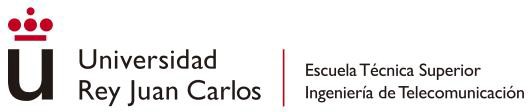 2. El punto y coma
El punto y coma se dispondrá, por regla general, al final de cada  sentencia. Los delimitadores, como las llaves de apertura y cierre del  bloque de código, no van seguidos de ese elemento (salvo en la  declaración de clases en C++)
Se entiende por sentencia cualquier línea o grupo de líneas de código  ejecutable. No es una sentencia, por ejemplo, la cabecera de una  función
#include <stdio.h>

int main (void)
{
printf ("¡Hola Mundo!\n");
return 0;
}
12
TEMA 1.1 - LENGUAJE C
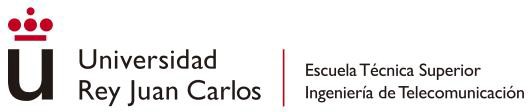 Índice de contenidos
Programa en C
Variables, constantes y el punto y coma
Ámbito de variables
Tipos, modificadores y operadores
Sentencias de control
Sentencias de iteración
Funciones de Entrada y Salida
Compilación y Errores
Ejercicios
13
TEMA 1.1 - LENGUAJE C
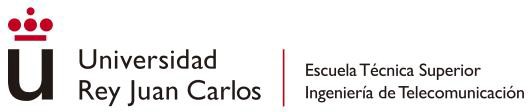 3. Ámbito de las variables
El ámbito, es la zona del programa en el que una variable es conocida
Variables locales:
Son conocidas solo en la función en la cual están definidas (ninguna otra función  tiene acceso a ellas)
La mayor parte de las funciones tienen una lista de parámetros. Los parámetros  de una función también son variables locales
Las variables locales comienzan su existencia cuando la función es llamada y  desaparecen cuando la función termina su ejecución
Variables globales:
Son externas a todas las funciones, esto es variables globales que pueden ser  accedidas por cualquier función
Pueden ser utilizadas para comunicar información entre funciones
Las variables externas existen permanentemente y retienen su valores aun  después de que las funciones que las utilizan han terminado su ejecución
14
TEMA 1.1 - LENGUAJE C
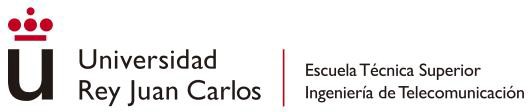 3. Ámbito de las variables
¿Por qué evitar el uso de variables globales?
Varios módulos o funciones pueden interferir entre sí
Al programar somos predecibles. ¿Cuántas veces no escribimos programas con variables  como i, tmp, num, etc.? ¿Cuántas otras funciones que utilicemos, hechas por terceros, no  tendrán nombres de variables similares? Si utilizamos variables globales tendremos que  cuidarnos manualmente de no interferir con las variables que utilicen otros fragmentos del  programa
Código más difícil de mantener:
El manejar variables globales nos obliga a documentarlas también de manera global, no sólo  para evitar los problemas que mencionamos, sino para facilitar la extensibilidad a futuro.  Utilizar variables de ámbito más limitado nos permite documentarlas siempre al inicio de  cada función o bloque
Mayor uso de memoria:
El sistema operativo reclama el espacio utilizado por los datos tan pronto como estos dejan de  ser necesarios. Sin embargo, cuando las variables son globales, no se puede predecir que los  datos de una variable no volverán a ser necesitados
Al utilizar ámbitos más limitados, el sistema reclamará el espacio tan pronto salgamos del  bloque en que fueron creadas
Salvo causa justificada siempre evitaremos el uso de variables globales
15
TEMA 1.1 - LENGUAJE C
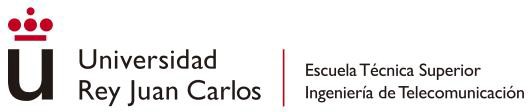 Índice de contenidos
Programa en C
Variables, constantes y el punto y coma
Ámbito de variables
Tipos, modificadores y operadores
Sentencias de control
Sentencias de iteración
Funciones de Entrada y Salida
Compilación y Errores
Ejercicios
16
TEMA 1.1 - LENGUAJE C
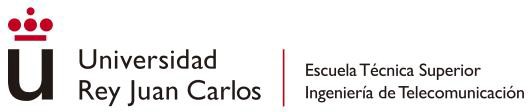 4. Tipos y modificadores
Existen cinco tipos básicos, el resto de los tipos son combinaciones:
char
int
float
double
void
: carácter (char)
: entero (y su variante extendida long int)
: coma flotante (float)
: coma flotante de doble precisión (double)
: nulo
Existen otros tipos que son combinaciones de los anteriores, o bien  utilizan modificadores:
long
: Aplicable sobre (int, double), dobla el espacio de almacenamiento  utilizado para almacenar la variable
: Aplicable sobre (int), se utiliza cuando se desea una variable menor  que un int
: Aplicable sobre (int, char, long, short), indica que el valor de una  variable numérica puede ser positivo o negativo
short
signed
unsigned : Aplicable sobre (int, char, long, short), se utiliza cuando la variable  sea siempre positiva
17
TEMA 1.1 - LENGUAJE C
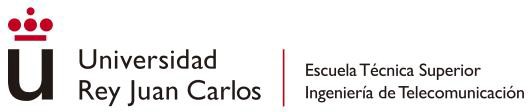 4. Operadores
Seis tipos distintos de operadores:
Aritméticos  : + - * / %   Suma, Resta, Multiplicación, División, Módulo
Lógicos	: ! && ||	 Negación, Conjunción Y, Disyunción O
Relacionales : == != > < >= <=  Igual, Distinto, Mayor/menor (igual) que
Asignación
Dirección
: = ++ -- += -= *= /= %=
: * (operador de contenido o indirección)  & (operador de referencia o dirección)
Movimiento : << >>, destinados a operaciones sobre bits
18
TEMA 1.1 - LENGUAJE C
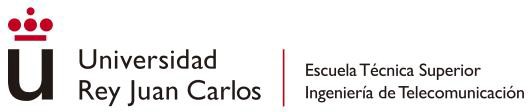 Índice de contenidos
Programa en C
Variables, constantes y el punto y coma
Ámbito de variables
Tipos, modificadores y operadores
Sentencias de control
Sentencias de iteración
Funciones de Entrada y Salida
Compilación y Errores
Ejercicios
19
TEMA 1.1 - LENGUAJE C
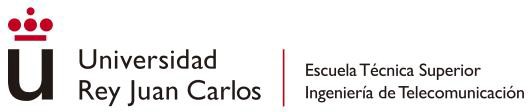 5. Sentencias de control: if/else
La sentencia if/else permite comprobar si se da una determinada  condición:
if (expresión_condicional) {
/* las declaraciones se ejecutarán si la expresión booleana es verdadera */
}
else {
/* las declaraciones se ejecutarán si la expresión booleana es falsa */
}
Ejemplo:
meses mes; // meses: tipo enumerado con los meses del año
...
if ((mes >= Junio) && (mes <= Agosto)) {  esVerano = 1;
}
else {
esVerano = 0;
}
20
TEMA 1.1 - LENGUAJE C
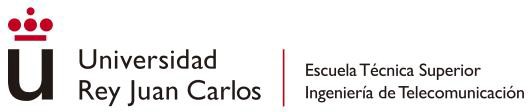 5. Sentencias de control: switch
La sentencia switch/case/break se utiliza a la hora de comparar una  variable con múltiples valores. La condición switch se debe establecer  mediante un entero, carácter, o un valor enumerado. Si la sentencia  break se omite, se ejecutará el siguiente case/default
Ejemplo:
switch (condición) {
case condición1:
declaraciones;
break;  case condición2:
declaraciones;
break;
...
default:
declaraciones;
}
switch (mes) {
case Enero:
maxTemp = 20; minTemp = 0;
break;  case Febrero:
maxTemp = 30; minTemp = 10;
break;
...
default:
maxTemp = 60;
minTemp = 20;
}
21
TEMA 1.1 - LENGUAJE C
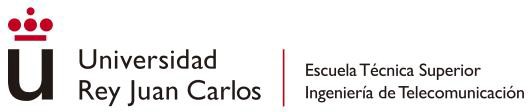 Índice de contenidos
Programa en C
Variables, constantes y el punto y coma
Ámbito de variables
Tipos, modificadores y operadores
Sentencias de control
Sentencias de iteración
Funciones de Entrada y Salida
Compilación y Errores
Ejercicios
22
TEMA 1.1 - LENGUAJE C
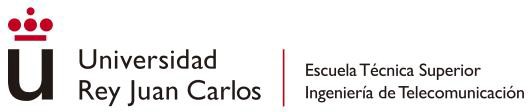 6. Sentencias de iteración: while
Los bucles, permiten la ejecución de un código reiteradas veces
La condición debe de ser una expresión lógica, similar a la de la  sentencia if. Primero se evalúa la condición. Si el resultado es  verdadero, se ejecuta el bloque de código. Luego se vuelve a evaluar la  condición, y en caso de dar verdadero se vuelve a ejecutar el bloque. El  bucle se corta cuando la condición da falso
while (condición) {
declaraciones;
}
Ejemplo: imprimir los números de 0 a 99
int i = 0;
while (i < 100) {
printf("%d\n", i);   i = i + 1;
}
23
TEMA 1.1 - LENGUAJE C
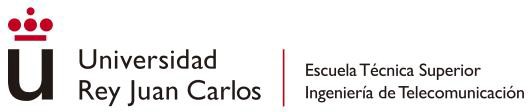 6. Sentencias de iteración: do...while
Similar a while, pero con la diferencia de que el bucle do...while es un  se ejecuta al menos una vez
do {
declaraciones;
} while (condición)
Ejemplo: imprimir los números de 0 a 99
int i = 0;
do {
printf("%d\n", i);
i = i + 1;
} while (i < 100);
24
TEMA 1.1 - LENGUAJE C
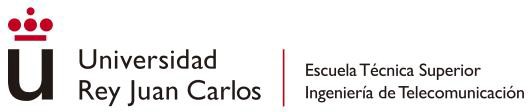 6. Sentencias de iteración: for
El bucle for es muy flexible y potente. Tiene diferentes formas de  implementación, aunque la más común es la siguiente:
for ( inicialización; condición; incremento ) {  declaraciones;
}
Inicialización: en esta parte se inicia la variable que controla el bucle y es la primera sentencia que  ejecuta el bucle. Sólo se ejecuta una vez
Expresión condicional: al igual que en el bucle while, esta expresión determina si el bucle  continuará ejecutándose o no
Incremento: es una sentencia que ejecuta al final de cada iteración del bucle. Por lo general, se  utiliza para incrementar la variable con que se inicio el ciclo. Luego de ejecutar el incremento, el  bucle revisa nuevamente la condición, si es verdadera tiene lugar una ejecución más, si es falsa se  termina
Ejemplo: imprimir los números de 0 a 99
int i;
for (i=0; i < 100; i = i + 1) {  printf("%d\n", i);
}
25
TEMA 1.1 - LENGUAJE C
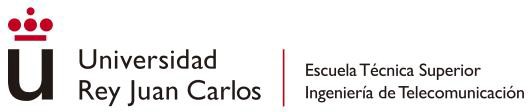 Índice de contenidos
Programa en C
Variables, constantes y el punto y coma
Ámbito de variables
Tipos, modificadores y operadores
Sentencias de control
Sentencias de iteración
Funciones de Entrada y Salida
Compilación y Errores
Ejercicios
26
TEMA 1.1 - LENGUAJE C
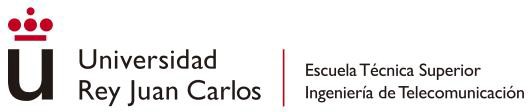 7. Funciones de E/S formateada
Las funciones de E/S sirven para la transferencia de información entre el  ordenador y los dispositivos de entrada/salida estándar, tales como un teclado  y un monitor
Como norma general, el archivo de cabecera requerido para la entrada/salida  estándar se llama stdio.h
#include <stdio.h>
La función scanf permite leer varios tipos de datos de una sola vez, tales como  enteros, números decimales o cadenas de caracteres. Cada nombre de  variable debe ser precedido por un ampersand (&), salvo en el caso de los  arrays
scanf(cadena de control,arg1,arg2,...,argN);
La función printf permite escribir cualquier combinación de valores numéricos,  caracteres sueltos y cadenas de caracteres
printf(cadena de control,arg1,arg2,...,argN);
27
TEMA 1.1 - LENGUAJE C
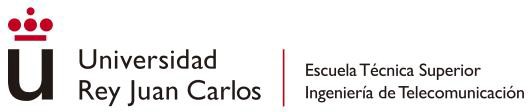 7. Funciones de E/S formateada
Ejemplo salida:
printf("Nombre: %s; Edad: %d; Altura: %5.2f cm", "Juan", 23, 1.70);
Código
Salida

•
Código
char no  int eda  float alt

scanf("
28
TEMA 1.1 - LENGUAJE C
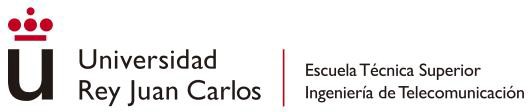 Índice de contenidos
Programa en C
Variables, constantes y el punto y coma
Ámbito de variables
Tipos, modificadores y operadores
Sentencias de control
Sentencias de iteración
Funciones de Entrada y Salida
Compilación y Errores
Ejercicios
29
TEMA 1.1 - LENGUAJE C
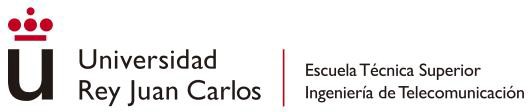 8. Compilación
Para la realización de las prácticas de este curso se utilizará el compilador gcc
(compilador C de GNU, http://gcc.gnu.org)
gcc permite realizar y controlar las etapas de preproceso, compilación,  ensamblado y enlazado necesarias para generar el código objeto de un  programa
La orden gcc genera por defecto, como resultado de la compilación, un  archivo con el nombre a.out con el código ejecutable
Para especificar otro archivo destino se puede utilizar el flag o
gcc prueba.c -o ejecutable
devuelve, en caso de una compilación sin errores, un archivo ejecutable con el nombre
ejecutable, resultado de compilar prueba.c
gcc prog1.c prog2.c prog3.c -o salida
compila prog1.c, prog2.c y prog3.c, y los enlaza generando salida

gcc	decide	qué	hacer	con	cada	archivo	(preproceso,	enlazado,	...)  dependiendo de la extensión del archivo origen: .c, .o, ...
30
TEMA 1.1 - LENGUAJE C
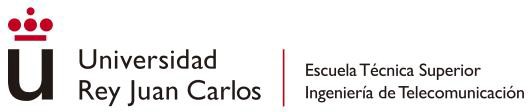 8. Errores
Compilación:
Son errores que impiden la ejecución del programa
Los errores son detectados por el compilador antes de producir el resultado
Suelen ser errores de sintaxis, mala escritura del código fuente
Los errores más comunes son: comandos mal escritos, orden incorrecto de las  operaciones, variables con tipos no coincidentes y omisión de los elementos  necesarios

Ejecución:
Son errores que ocurren mientras un programa se ejecuta
Son más difíciles de detectar y corregir
Pueden ocasionar que un programa se bloquee, por ejemplo con un bucle infinito,  o que deje de ejecutarse prematuramente, por ejemplo una división por 0
31
TEMA 1.1 - LENGUAJE C
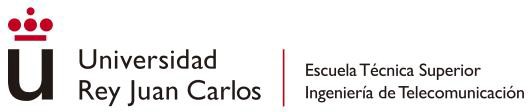 Índice de contenidos
Programa en C
Variables, constantes y el punto y coma
Ámbito de variables
Tipos, modificadores y operadores
Sentencias de control
Sentencias de iteración
Funciones de Entrada y Salida
Compilación y Errores
Ejercicios
32
TEMA 1.1 - LENGUAJE C
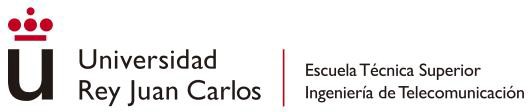 9. Ejercicios
Escribe un programa que escriba en la primera línea su nombre, en  la segunda su apellido y lo muestre por pantalla
Escribe un programa que te pida tu edad y tu nombre, y te calcule el  año en que naciste. Muestra los datos por pantalla
Escribe un programa que indique si un número introducido por  teclado es par o impar
Escribe un programa que indique a partir de un número introducido  por teclado, el nombre del mes correspondiente utilizando switch
Escribe un programa que muestre por pantalla los números del 10 al  100 utilizando for, while y do…while
Dados tres números enteros introducidos por teclado, escribe un  programa que determine cuál es el mayor
33
TEMA 1.1 - LENGUAJE C
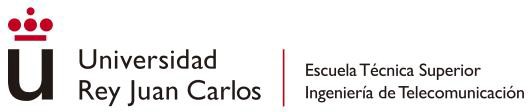 9. Ejercicios
Escribe un programa que pida por teclado cuatro números y calcule  y muestre la media de los cuatro
Escribe un programa que pida el diámetro y la altura por teclado, y  calcule y muestre el área de un cilindro:
Á𝑟𝑒𝑎 = 2 · 𝜋 · 𝑟 · (𝑟 + ℎ)

Escribe un programa que muestre las tablas de multiplicar de los  números pares
2𝑥0 = 0
2𝑥1 = 2
2𝑥2 = 4
… … … …
8𝑥0 = 0
8𝑥1 = 8
8𝑥2 = 16
… … … …
… … … …
34
TEMA 1.1 - LENGUAJE C
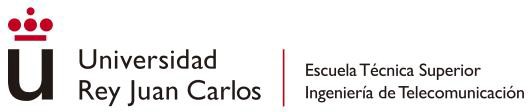 9. Ejercicios
Escribe un programa que pregunte el precio, el tanto por ciento de  descuento, y te diga el precio con descuento. Por ejemplo, si el precio  que introduce el usuario es 300 y el descuento 20, el programa dirá que  el precio final con descuento es de 240
Escribe un programa que pregunte al usuario los dos lados de un  rectángulo y presente por pantalla el cálculo del perímetro (suma de los  lados) y el área (base por altura)
Suponiendo que 1 euro = 1.11343 dólares. Escribe un programa que  pida al usuario un número de dólares y calcule y muestre el cambio en  euros de forma continua. El programa se cerrará cuando el usuario  introduzca un número negativo
Escribir un programa que pida por teclado los tres coeficientes (a, b y c)  de la ecuación ax2+bx+c=0 y calcule y muestre las dos soluciones,  suponiendo que ambas serán reales (es decir que la raíz queda positiva)
Nota:	x1,2=(a±sqrt(b2-4ac))/2,	sqrt	es	una	función	que	devuelve	la	raíz
cuadrada,	para	poder	invocarla	es	necesario	poner	en	la	cabecera	del  programa: #include <math.h>
35
TEMA 1.1 - LENGUAJE C
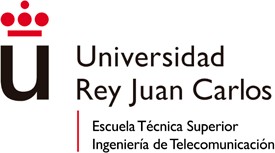 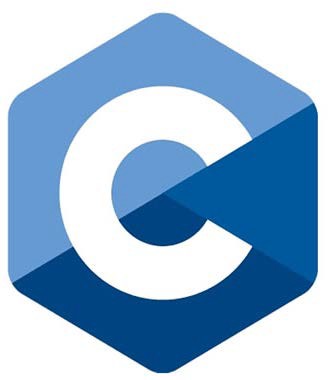 Programación de Sistemas de  Navegación
1.2. Lenguaje C
Arrays,  S t rin gs,  S t ru c t ,  Pu nteros,  Fu n c i on es
JOSÉ MIGUEL GUERRERO HERNÁNDEZ
E MAI L : J O S E M I G U E L.G U E R RE R O @U RJ C .E S

©2023 Autor José Miguel Guerrero Hernández
Algunos derechos reservados Este documento se distribuye bajo la licencia “Atribución-CompartirIgual 4.0 Internacional” de Creative Commons, disponible en  https://creativecommons.org/licenses/by-sa/4.0/deed.es
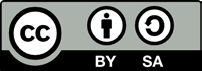 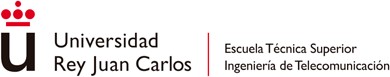 Índice de contenidos
Arrays
Strings
Datos estructurados
Punteros
Funciones
Ejercicios
2
TEMA 1.2 - LENGUAJE C
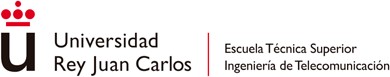 Índice de contenidos
Arrays
Strings
Datos estructurados
Punteros
Funciones
Ejercicios
3
TEMA 1.2 - LENGUAJE C
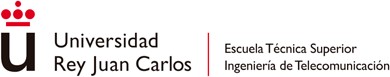 1. Arrays
Colección finita de valores del mismo tipo
En C, las posiciones comienzan en 0

Dato  Posición

La última posición accesible siempre será N-1
int temperatura[12]; // declaración de un array con 12 enteros
// asignación de los valores  temperatura[0] = 20;
temperatura[1] = 32;
temperatura[2] = temperatura[3] + 5;
….
temperatura[11] = temperatura[4] * temperatura[7];
4
TEMA 1.2 - LENGUAJE C
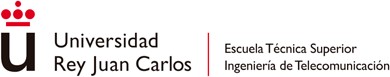 1. Arrays
Los vectores de mayores dimensiones se pueden crear de la siguiente  forma:
double matriz[10][20];
Los arrays también pueden ser inicializados a la vez que se declaran
char abecedario[26] = {'A', 'B', 'C', 'D', 'E', 'F', 'G', 'H', 'I', 'J', 'K', 'L', 'M', 'N’,
'O', 'P', 'Q', 'R', 'S', 'T', 'U', 'V', 'W', 'X', 'Y', 'Z' };
Cuando un array se usa como argumento, no se introduce el tamaño  del array en este, sino como un argumento adicional
int suma_array(int values[], int n);
5
TEMA 1.2 - LENGUAJE C
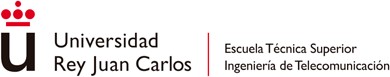 Índice de contenidos
Arrays
Strings
Datos estructurados
Punteros
Funciones
Ejercicios
6
TEMA 1.2 - LENGUAJE C
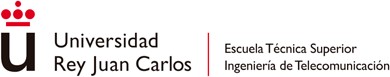 2. Strings
Los strings no son más que un array de caracteres que termina en un  carácter nulo (\0), que significa fin de cadena. En este caso los  caracteres van entre comillas simples:
char saludo[5] = {'H', 'O', 'L', 'A', '\0'};
El caso anterior es útil cuando se sabe la longitud de la cadena. Si no  se sabe la longitud, es posible declararlo utilizando comillas dobles.  El siguiente ejemplo muestra cómo se declara el mismo string sin  indicar el tamaño:
char saludo[] = "HOLA";
Cuando se declara un string de la segunda forma, el compilador se  encarga de añadir el carácter de fin de cadena
7
TEMA 1.2 - LENGUAJE C
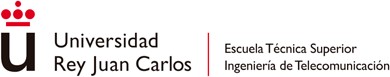 2. Operaciones con strings
Para poder utilizar funciones que trabajan con cadenas de caracteres,  es necesario importar la librería string.h
#include <string.h>
Operaciones comunes:
strcpy(str1, str2) : Copia string2 en string1
strcat(str1, str2) : Concatena string2 al final de string1
strlen(str) : Devuelve el número de caracteres que tiene la cadena (sin el '\0')
strcmp(str1, str2) : Devuelve 0 si ambas cadenas son iguales
strchr(str1, ch) : Devuelve un puntero a la primera aparición de ch en str1
strstr(str1, str2) : Devuelve un puntero a la primera aparición de str2 en str1
8
TEMA 1.2 - LENGUAJE C
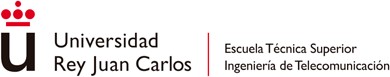 Índice de contenidos
Arrays
Strings
Datos estructurados
Punteros
Funciones
Ejercicios
9
TEMA 1.2 - LENGUAJE C
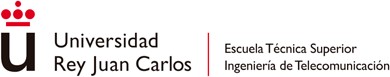 3. Tipos de datos estructurados
Son estructuras de datos que agrupan campos de otros tipos
Esta construcción define un nuevo tipo de datos. Es decir, un tipo de  dato estructurado tiene la misma entidad que el tipo "int" o "float"
El nombre del nuevo tipo estructurado es "struct nombre_struct"
struct nombre_struct
{
tipo_1 campo1;  tipo_2 campo2;
...
tipo_N campoN;
};
#define NOMBRE_SIZE 100
#define APELLIDOS_SIZE 200
#define CONTACTOS_NUM 100

/* Definición de la estructura */  struct informacion_persona
{
char nombre[NOMBRE_SIZE];  char apellidos[APELLIDOS_SIZE];  unsigned int telefono;
unsigned int edad;
};

/* Declaración de variables con esta estructura */
struct informacion_persona persona1, persona2, listado[CONTACTOS_NUM];
10
TEMA 1.2 - LENGUAJE C
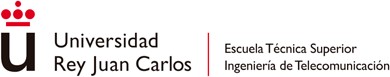 3. Tipos de datos estructurados
El acceso a los campos de una variable estructurada se denota por el  nombre de la variable seguido de un punto y del nombre del campo
int main (int argc, char *argv[])
{
/* Declaración de variables con esta estructura */  struct informacion_persona persona1;

persona1.nombre[0] = 'C';  persona1.nombre[1] = 'D';  persona1.apellidos[0] = 'A';  persona1.apellidos[1] = 'B';  persona1.telefono = 12314223;
persona1.edad = 24;
}
11
TEMA 1.2 - LENGUAJE C
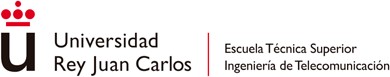 3. Tipos de datos estructurados
Los tipos estructurados pueden anidarse. El único requisito es que la  definición de un tipo preceda a su uso
Los accesos a estructuras anidadas se realizan a través de puntos
struct direccion
{
char calle[20];  int numero, cp;  char pais[10];
};

struct informacion_persona
{
char nombre[20];  int edad;
struct direccion dir;
};
int main (int argc, char *argv[])
{
struct informacion_persona persona1;  persona1.nombre[0] = 'C';  persona1.nombre[1] = 'D';  persona1.edad = 24;  persona1.dir.calle[4] = 'M';  persona1.dir.cp = 28850;
}
12
TEMA 1.2 - LENGUAJE C
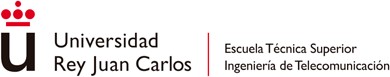 Índice de contenidos
Arrays
Strings
Datos estructurados
Punteros
Funciones
Ejercicios
13
TEMA 1.2 - LENGUAJE C
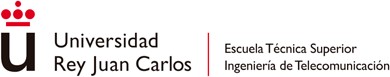 4. Punteros
Los	punteros	permiten	manipular	la	memoria	del	ordenador	de  forma eficiente
Una variable en C tiene 5 elementos:
2. int
Nombre de la variable
Tipo de dato
Tamaño
Valor
Dirección de memoria
3. 32 bits
4. 30
1. numero
5. 0xf198732
int numero = 30;
14
TEMA 1.2 - LENGUAJE C
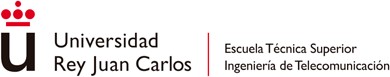 4. Punteros: memoria
La memoria es un conjunto de celdas contiguas donde se almacenan datos
Cada celda tiene dos valores asociados: dirección y contenido
La unidad más pequeña de memoria es el bit (0 o 1)
El conjunto de 8 bits es lo que se denomina byte (00000000 …. 11111111)
El lugar donde se almacena cada byte es único, y es su dirección
Si los bytes son consecutivos la dirección se incrementa secuencialmente


MEMORIA
Valor
Dirección
Dirección + 1
…………………..
Dirección + 9
15
TEMA 1.2 - LENGUAJE C
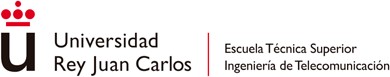 4. Punteros
Un puntero es una variable que contiene la dirección física (dirección  de memoria) de un elemento determinado del programa

Ejemplo:

int *p = 32;
0x1987
0x1987
32
p
*p

Para operar con punteros C dispone de los operadores * (valor) y &
(dirección)
16
TEMA 1.2 - LENGUAJE C
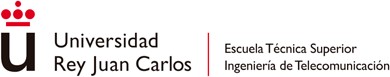 4. Punteros: operadores * y &
Todas las variables se almacenan en una posición de memoria que se
puede	obtener	con	el	operador	ampersand	(&).	Este	operador
significa "la dirección de"
Por ejemplo, si declaramos una variable int num = 5, &num sería la dirección de
memoria de num, mientras que num es el valor (contenido)
Si en lugar de utilizar una variable se utiliza un puntero, este  almacena la dirección de memoria, no el valor. Para acceder  directamente al valor almacenado en la variable apuntada se utiliza  el operador asterisco (*). Este operador significa "valor apuntador  por"
Así, si declaramos un puntero int *num = 5, num contiene la dirección de  memoria, y *num sería el valor apuntado por num, su contenido
17
TEMA 1.2 - LENGUAJE C
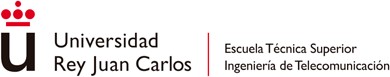 4. Punteros: operadores * y &
Comparativa entre declarar una variable con o sin punteros:
Sin punteros
Con punteros
int num = 5;

num	 valor de num, 5
&num  dirección de memoria de num
int *num = 5;

num	 dirección de memoria de num
*num  valor de num, 5
Importante, las direcciones de memoria no son fijas, varían con cada  ejecución del programa
18
TEMA 1.2 - LENGUAJE C
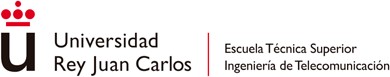 4. Punteros: tipos de datos
Al igual que una variable, un puntero puede ser:
: carácter
: entero
: coma flotante
char*
int*
float*
double* : coma flotante de doble precisión
void*	: nulo
La forma general para declarar un puntero es:
tipo *nombre_puntero ;
Ejemplos:
int *num ;
float numf1, *numf2;
Se pueden declarar variables y  punteros en la misma línea
double *numd1, *numd2 ;
19
TEMA 1.2 - LENGUAJE C
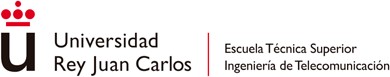 4. Punteros: asignaciones
Se puede asignar una variable a un puntero:
int edad = 10;
int *ptr = &edad;
Así como un puntero a otro puntero, siempre que sean compatibles:
int edad = 10;
int *ptr1 = &edad;  int *ptr2 = ptr1;
*ptr1 = 20;
No hay que poner &, ptr1 ya  contiene la dirección de memoria
¿Cuál es el valor de edad, *ptr1 y *ptr2?
20
TEMA 1.2 - LENGUAJE C
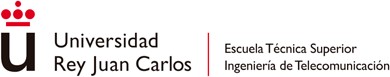 4. Punteros: asignaciones
¿Cuál es el valor de edad, *ptr1 y *ptr2?
int
int edad = 10;
?
int *ptr1 = &edad;  int *ptr2 = ptr1;
edad
&edad
0xf198732
*ptr1 = 20;
0xf198732
ptr1
0xf198732
ptr2
21
TEMA 1.2 - LENGUAJE C
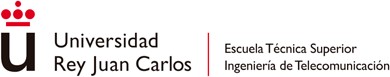 4. Punteros: operaciones
A un puntero es posible asignarle el valor NULL (el puntero no apunta  a ninguna dirección, dirección nula 0x000)
int *ptr;  ptr = NULL;
Es posible sumar y restar una cantidad entera N a una variable  puntero. Hay que tener en cuenta que la nueva dirección de  memoria difiera de la original en N * sizeof(tipo apuntado)
int *ptr; // El tamaño sizeof(int) de un int es 4 bytes
ptr += 4; // Sumando 4, la nueva dirección se ha incrementado en 16 bytes  ptr -= 1; // Restando 1, la nueva dirección se ha decrementado en 4 bytes
22
TEMA 1.2 - LENGUAJE C
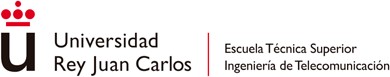 4. Punteros: operaciones
Es posible comparar dos variables puntero si estas son compatibles  (apuntan datos de igual tipo)
ptr1 == ptr2	ptr1 != ptr2	ptr1 == NULL	ptr1 < ptr2	ptr1 >= ptr2
Se pueden realizar operaciones sobre los datos apuntados a través  de notación de punteros
*ptr1 > *ptr2	*ptr1++	(*ptr1)--
¿Cuál es la diferencia entre *ptr1++ y (*ptr1)++?
23
TEMA 1.2 - LENGUAJE C
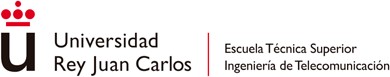 4. Punteros: memoria
Todo puntero tiene que ser correctamente inicializado. Es decir, su valor tiene  que ser nulo o apuntar a la dirección de memoria de una variable de su  mismo tipo de dato:
int *ptr1;
*ptr1 = 20; // Falla porque ptr1 no está inicializado
¿Qué ocurre si no sé la variable a la que tiene que apuntar o está declarada?  Hay que reservar el espacio de memoria necesario para que albergue el tipo  de dato requerido
Para ello existe la función malloc, de la librería stdlib.h. Su forma genérica es:
tipo_dato * nombre_variable = (tipo_dato*)malloc(sizeof(tipo_dato));
El ejemplo anterior se solucionaría con la inicialización:
int * ptr1 = (int*)malloc(sizeof(int));
24
TEMA 1.2 - LENGUAJE C
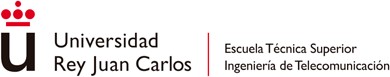 4. Punteros: memoria
También existe la función calloc, que al igual que malloc reserva la  memoria pero la inicializa a cero
Y ahora, ¿qué ocurre con esta memoria que ha sido asignada por el  usuario?. Hay que liberarla cuando ya no sea necesaria. Para ello  existe la función free:
free (variable_puntero) ;
25
TEMA 1.2 - LENGUAJE C
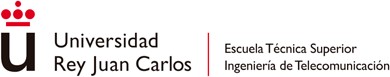 4. Punteros: arrays
Dado que un array es una sucesión de datos continuos en memoria  del mismo tipo, es posible declararlo utilizando un puntero y  reservando la memoria para cada una de sus N celdas:
tipo_dato * nombre_variable = (tipo_dato*)malloc(sizeof(tipo_dato) * N) ;
Ejemplos equivalentes:
char ptr[15] ;
char * ptr = (char*)malloc(sizeof(char) * 15) ;
26
TEMA 1.2 - LENGUAJE C
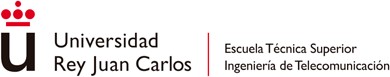 4. Punteros: arrays de punteros
Un array de punteros funciona como un array de cualquier otro tipo  de datos, con la diferencia de que cada elemento apunta a un valor  del tipo declarado previamente
Si queremos un array de strings, no es posible hacerlo con char, hay  que utilizar un puntero
char* laboral[5] = {"LUNES", "MARTES", "MIERCOLES", "JUEVES", "VIERNES"} ;
laboral	0	'L'	'U'	'N'	'E'	'S'
1	'M'	'A'	'R'	'T'	'E'	'S'
2	'M'	'I'	'E'	'R'	'C'
3	'J'	'U'	'E'	'V'	'E'	'S'
4	'V'	'I'	'E'	'R'	'N'
'O'	'L'	'E'	'S'
'E'	'S'
27
TEMA 1.2 - LENGUAJE C
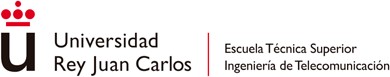 4. Punteros: punteros a punteros
Un puntero a puntero funciona de forma similar a otro puntero. Éste  apunta a otras variables puntero y se usa mucha veces para apuntar  a un array de punteros a char
char* laboral[5] = {"LUNES", "MARTES", "MIERCOLES", "JUEVES", "VIERNES"} ;
char** ptr_laboral = laboral ;
laboral
0
'L'	'U'	'N'	'E'	'S'
1
'M'	'A'	'R'	'T'	'E'	'S'
ptr_laboral
2
'M'	'I'	'E'	'R'	'C'	'O'	'L'	'E'	'S'
3
'J'	'U'	'E'	'V'	'E'	'S'
4
'V'	'I'	'E'	'R'	'N'	'E'	'S'
28
TEMA 1.2 - LENGUAJE C
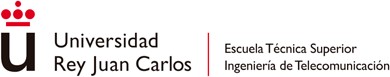 4. Punteros: acceso a struct
Ya sabemos que para acceder a un elementro de una estructura, se utiliza el
operador punto. Por ejemplo:
struct persona {
char nombre[50];  int edad;
};
struct persona persona1;  persona1.edad = 50;
Pero, ¿qué ocurre si persona es un puntero a una structura?
struct persona *ptr_persona1 = (struct persona *)malloc( sizeof( struct persona ) );
En este caso aplicando la forma anterior, el acceso se haría como:
(*ptr_persona1).edad = 50;
Pero existe una alternativa:
ptr_persona1 -> edad = 50;
Ambos métodos son equivalentes e intercambiables. PUNTERO -> ATRIBUTO
es un método abreviado de (*PUNTERO).ATRIBUTO
29
TEMA 1.3 - LENGUAJE C
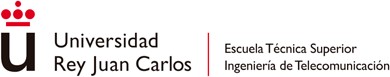 4. Punteros: problemas comunes
Olvidar poner el ampersand & al inicializar el puntero:
int edad = 20;
int *ptr = edad; // Hay que apuntar a la dirección de la variable &edad
Los punteros tienen que ser declarados según el tipo de dato al que  apuntan:
int edad = 20;
char *ptr = &edad; // Debe apuntar a 1 byte pero intenta apuntar a 4 bytes
30
TEMA 1.3 - LENGUAJE C
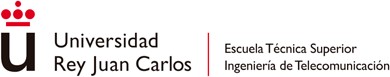 Índice de contenidos
Arrays
Strings
Datos estructurados
Punteros
Funciones
Ejercicios
31
TEMA 1.3 - LENGUAJE C
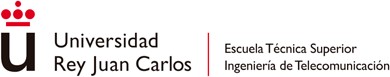 5. Funciones
Las funciones en C tienen el siguiente formato:
tipo_del_resultado NOMBRE(tipo_param1 param1, tipo_param2 param2, ... )
{
/* Cuerpo de la función */
}
Cuando se invoca una función se asignan valores a sus parámetros y  comienza a ejecutar el cuerpo hasta que se llega al final o se  encuentra la instrucción return. Si la función devuelve un resultado,  esta instrucción debe ir seguida del dato a devolver
int suma (int numero1, int numero2)
{
int suma=0;
suma = numero1 + numero2;  return suma;
}
int suma (int numero1, int numero2)
{
return numero1 + numero2;
}
32
TEMA 1.3 - LENGUAJE C
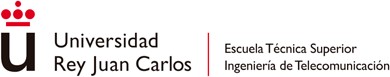 5. Funciones: parámetros
Los parámetros que se le pasan a una función pueden ser de dos tipos:
Por valor: la función recibe una copia de la variable, por lo que cualquier  modificación solo afectará a dicha copia, no se modifica la variable original
Por referencia: la función recibe la variable original. En este caso, si realizamos  algún cambio en el parámetro de la función, sí se modifica la variable original. En  este caso se puede pasar un puntero, o bien la referencia de la variable con &
valor	referencia puntero
referencia &
void incremento (int n) {  n++;
}

int main (void) {
int numero = 0;  incremento(numero);  printf("%d", numero);  return 0;
}
void incremento (int* n) {
*n+=10;
}

int main (void) {
int numero = 0;
int *ptr = &numero;  incremento(ptr);  printf("%d", numero);  return 0;
}
void incremento (int* n) {
*n+=10;
}

int main (void) {
int numero = 0;  incremento(&numero);  printf("%d", numero);  return 0;
}
33
TEMA 1.3 - LENGUAJE C
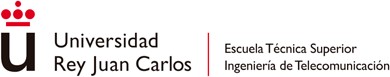 5. Funciones: parámetros
En el caso de los arrays, existen dos formas:
tipo_dato nombre_variable []
tipo_dato * nombre_variable
Por ejemplo:
void imprime(char lista[], int n)
void imprime(char* lista, int n)
Los arrays de punteros también pueden pasarse de dos formas:
tipo_dato * nombre_variable []
tipo_dato ** nombre_variable
Por ejemplo:
void imprime(char* lista[], int n)
void imprime(char** lista, int n)
34
TEMA 1.3 - LENGUAJE C
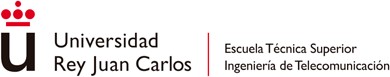 Índice de contenidos
Arrays
Strings
Datos estructurados
Punteros
Funciones
Ejercicios
35
TEMA 1.3 - LENGUAJE C
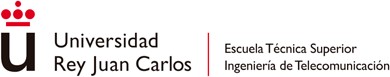 6. Ejercicios
Crea una estructura que almacene los datos necesarios para  identificar un vehículo, estos son: tipo (coche, moto, camión,  autobús), marca y color. Crea un array de vehículos, recorre el array  y muestra el contenido de cada vehículo
Crea un array como en el ejercicio anterior, pero ahora el contenido  de cada posición será un puntero a vehículo
Escribe un programa que solicite introducir una cadena de  caracteres y te diga si es un palíndromo o no (se lee igual de  izquierda a derecha que de derecha a izquierda)
Escribe una función con la cabecera void intercambia(int*, int*) que  intercambie el valor de dos variables numéricas usando punteros
Escribe un programa que inicialmente solicite un número, y después  solicite tantos números como el valor anteriormente introducido.  Estos valores serán almacenados en un array de punteros. Crea una  función que calcule la media del array
36
TEMA 1.3 - LENGUAJE C
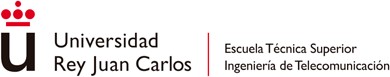 6. Ejercicios
Escribe un programa que inicialmente solicite un número, y después  solicite tantos números como el valor anteriormente introducido.  Estos valores serán almacenados en un array de punteros. Crea una  función que calcule la media del array
Escribe una función con la cabecera void imprime(float*, int) que  muestre los valores almacenados del ejercicio anterior
Teniendo en cuenta que los elementos de un array son almacenados  en memoria de forma consecutiva, escribe la función con la  cabecera void invertir(float*, int) que devuelva el array anterior de  forma inversa utilizando punteros
37
TEMA 1.3 - LENGUAJE C
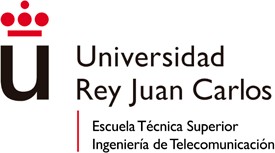 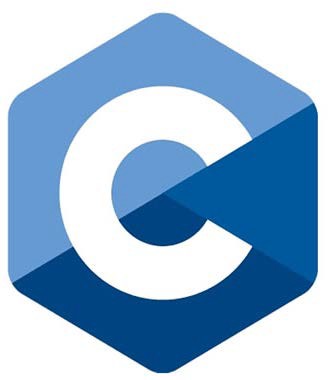 Programación de Sistemas de  Navegación
1.3. Lenguaje C
Listas,  P ilas,  Colas,  Árboles,  Rec ursividad
JOSÉ MIGUEL GUERRERO HERNÁNDEZ
E MAI L : J O S E M I G U E L.G U E R RE R O @U RJ C .E S

©2023 Autor José Miguel Guerrero Hernández
Algunos derechos reservados Este documento se distribuye bajo la licencia “Atribución-CompartirIgual 4.0 Internacional” de Creative Commons, disponible en  https://creativecommons.org/licenses/by-sa/4.0/deed.es
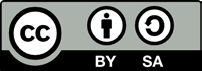 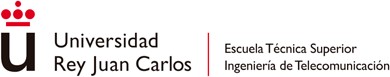 Índice de contenidos
Listas
Pilas y Colas
Árboles
Recursividad
Ejercicios
2
TEMA 1.3 - LENGUAJE C
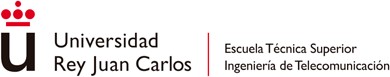 Índice de contenidos
Listas
Pilas y Colas
Árboles
Recursividad
Ejercicios
3
TEMA 1.3 - LENGUAJE C
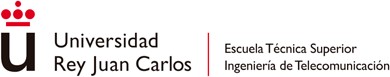 1. Listas enlazadas
Un array no es muy apropiado cuando el tamaño del mismo cambia  dinámicamente a lo largo de la ejecución del programa en un rango  relativamente amplio. En estos casos la lista (linked list) suele ser la  mejor alternativa
La lista es una abstracción de datos que adquiere sentido en aquellos  problemas en los que se necesita mantener una colección de datos,  pero, o bien no se sabe a priori el número de elementos a  almacenar, o dicho número varía muy ampliamente
La idea de la lista es mantener los elementos de la colección en una  cadena en la que cada elemento está enlazado tiene un puntero  hacia el elemento siguiente. Si el elemento no apunta a ningún otro,  su puntero tiene un valor nulo
4
TEMA 1.3 - LENGUAJE C
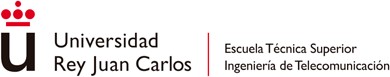 1. Listas enlazadas
Mientras que en un array los elementos están contiguos en la  memoria, en una lista los elementos están dispersos. La asignación  de memoria es hecha durante la ejecución
En una lista los elementos son contiguos en lo que concierne al  enlazado. El enlace entre los elementos se hace mediante un  puntero. Mientras que en un array el acceso se hace a través de un  índice, el acceso en las listas se hace a través de un puntero
struct
struct
struct
dato
dato
dato
ptr siguiente
ptr siguiente
ptr siguiente
NULL
ptr inicio
ptr fin
5
TEMA 1.3 - LENGUAJE C
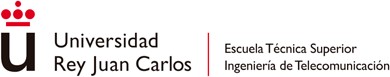 1. Listas enlazadas
El puntero siguiente del último elemento debe apuntar a NULL (fin de la  lista)
Para acceder a un elemento, la lista es recorrida comenzando por el inicio, el  puntero siguiente permite el desplazamiento hacia el próximo elemento
El desplazamiento se hace en una sola dirección, del primer al último  elemento
Las listas enlazadas pueden ser utilizadas cuando se necesitan hacer varias  operaciones de inserción y eliminación de elementos

struct	struct	struct
dato
dato
dato
ptr siguiente
ptr siguiente
ptr siguiente
NULL
ptr inicio
ptr fin
6
TEMA 1.3 - LENGUAJE C
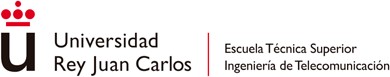 1. Listas doblemente enlazadas
La principal diferencia, es que contienen un puntero al elemento  anterior, de manera que nos permite iterar en las dos direcciones
El puntero anterior del primer elemento debe apuntar a NULL (inicio  de lista)
ptr inicio
ptr fin
struct
struct
struct
dato
dato
dato
ptr siguiente
ptr siguiente
ptr siguiente
NULL
ptr anterior
NULL
ptr anterior
ptr anterior
7
TEMA 1.3 - LENGUAJE C
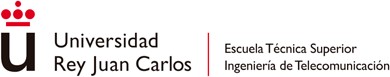 1. Construir una lista
Para establecer un elemento de la lista, será utilizado el tipo struct. El  elemento de la lista tendrá un campo dato y un puntero siguiente
El puntero siguiente tiene que ser del mismo tipo que el elemento, si  no, no podrá apuntar hacia el elemento. El puntero siguiente  permitirá el acceso al próximo elemento
struct Nodo
typedef struct TNodo {  tipo_dato dato;
struct TNodo *siguiente;
} Nodo;
dato
ptr siguiente
9
TEMA 1.3 - LENGUAJE C
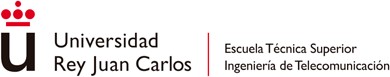 1. Construir una lista (opcional)
Para tener el control de la lista es preferible guardar determinados  elementos: el primer elemento, el último (opcional), el número de  elementos. Para ello será empleado otra estructura (no es obligatorio,  pueden ser utilizadas variables)
struct Lista
typedef struct DatosLista {  Nodo *inicio;
int tamanyo;
} Lista;
ptr inicio
tamanyo
El puntero inicio tendrá la dirección del primer elemento de la lista. El  puntero fin albergará la dirección del último elemento de la lista. La variable  tamaño contiene el número de elementos
Cualquiera sea la posición en la lista, los punteros inicio y fin apuntan  siempre al primer y último elemento. El campo tamaño contendrá al numero  de elementos de la lista cualquiera sea la operación efectuada sobre la lista
10
TEMA 1.3 - LENGUAJE C
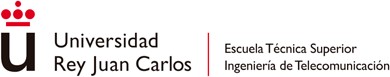 1. Operaciones con listas
Inicialización de una lista:
Esta operación debe ser hecha antes de otra operación sobre la lista
Se crea el primer nodo con el valor indicado en su campo y apuntando a NULL
La lista comienza con el puntero inicio apuntando al nodo, y el tamaño con valor 1
void inicializarLista (Lista *lista, tipo_dato valor) {  Nodo* nodo = (Nodo*)malloc(sizeof(Nodo));  nodo -> dato = valor;
nodo -> siguiente = NULL;

lista -> inicio = nodo;  lista -> tamanyo = 1;
}
Lista	Nodo
ptr inicio
valor
tamanyo = 1
ptr siguiente
NULL
12
TEMA 1.3 - LENGUAJE C
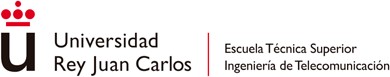 1. Operaciones con listas
Obtener el último elemento (si la lista no contiene el puntero fin):
Esta operación devuelve un puntero al último nodo de la lista
Recorre toda la lista y devuelve el último
¡Cuidado! Si la lista está vacía (iterator == NULL) el acceso fallaría
Nodo* ultimo_nodo (Lista *lista) {  Nodo* iterador = lista -> inicio;
while (iterador -> siguiente != NULL) {  iterador = iterador -> siguiente;
}
return iterador;
}
ptr iterador
Nodo
Lista
Nodo
valor
ptr inicio
valor
tamanyo = 2
ptr siguiente
ptr siguiente
NULL
14
TEMA 1.3 - LENGUAJE C
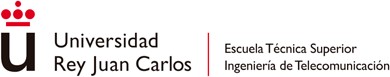 1. Operaciones con listas
Insertar un dato en una lista (push):
Esta operación inserta el dato al final de la lista y actualiza los punteros de la lista
Genera un nuevo nodo con el dato y lo inserta detrás del último nodo de la lista

Lista	Nodo	Nodo
valor
ptr inicio
valor
NULL
tamanyo = 2
ptr siguiente
ptr siguiente
ptr ultimo_nodo
Nodo
Nodo
Lista
Nuevo Nodo
valor
ptr inicio
valor
valor
tamanyo = 3
ptr siguiente
NULL
ptr siguiente
ptr siguiente
16
TEMA 1.3 - LENGUAJE C
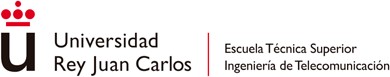 1. Operaciones con listas
Insertar un dato en una lista (push):
Esta operación inserta el dato al final de la lista y actualiza los punteros de la lista
Genera un nuevo nodo con el dato y lo inserta detrás del último nodo de la lista
void push (Lista *lista, tipo_dato valor) {
// Se genera el nuevo nodo
Nodo* nodo = (Nodo*)malloc(sizeof(Nodo));  nodo -> dato = valor;
nodo -> siguiente = NULL;
// Se obtiene el último nodo  Nodo* ultimo = ultimo_nodo(lista);  ultimo -> siguiente = nodo;
// Se incrementa en 1 el número de elementos  lista -> tamanyo += 1;
}
17
TEMA 1.3 - LENGUAJE C
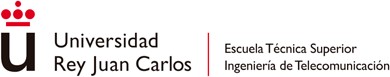 1. Operaciones con listas
Eliminar un dato de una lista en una posición:
void eliminar (Lista *lista, int posicion) ;
Esta operación elimina el nodo de la posición y actualiza los punteros de la lista
Liberar la memoria (free) del nodo a eliminar que está en dicha posición
Hay que diferenciar si el nodo es el primero o no
18
TEMA 1.3 - LENGUAJE C
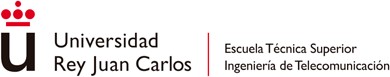 1. Operaciones con listas
Si es el primer elemento:
ptr eliminar
Nodo
Nodo
Lista
Nodo
valor
ptr inicio
valor
valor
tamanyo = 3
ptr siguiente
ptr siguiente
NULL
ptr siguiente
free(eliminar)
Nodo
Nodo
Lista
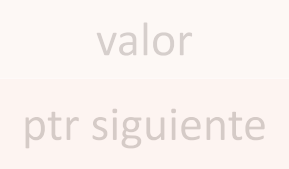 valor
ptr inicio
valor
NULL
ptr siguiente
ptr siguiente
tamanyo = 2
19
TEMA 1.3 - LENGUAJE C
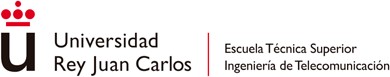 1. Operaciones con listas
Si no es el primer elemento (ejemplo posición 2):
ptr iterador
ptr eliminar
Nodo
Lista
Nodo
Nodo
valor
valor
ptr inicio
valor
tamanyo = 3
ptr siguiente
ptr siguiente
NULL
ptr siguiente
free(eliminar)
ptr iterador
Nodo
Nodo
Lista
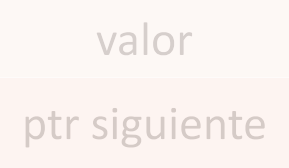 valor
ptr inicio
valor
NULL
tamanyo = 2
ptr siguiente
ptr siguiente
20
TEMA 1.3 - LENGUAJE C
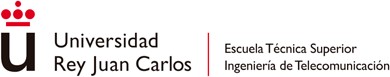 Índice de contenidos
Listas
Pilas y Colas
Árboles
Recursividad
Ejercicios
22
TEMA 1.3 - LENGUAJE C
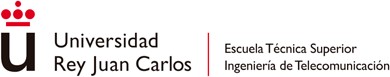 2. Pilas
La pila es una estructura de datos que permite almacenar datos en el  orden LIFO (Last In First Out, "último en entrar, primero en salir")
La recuperación de los datos es realizada en el orden inverso de su  inserción
Las operaciones que pueden hacerse son:
push: inserta un elemento al final de la pila (en la cima)
pop: elimina el último elemento insertado de la pila (cima)
empty: devuelve si la pila está vacía o no
full: devuelve si la pila está llena
print: muestra los valores de la pila
push	pop
D
E
23
TEMA 1.3 - LENGUAJE C
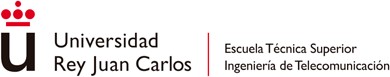 2. Colas
La pila es una estructura de datos que permite almacenar datos en el  orden FIFO (First In First Out, “primero en entrar, primero en salir")
La recuperación de los datos es realizada en el mismo orden que el  de su inserción
Las operaciones que pueden hacerse son:
put: inserta un elemento al final de la cola
get: elimina el primer elemento insertado de la cola
empty: devuelve si la cola está vacía o no
full: devuelve si la cola está llena
print: muestra los valores de la cola

put	get
E	A
24
TEMA 1.3 - LENGUAJE C
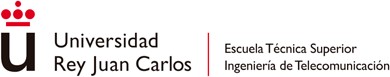 Índice de contenidos
Listas
Pilas y Colas
Árboles
Recursividad
Ejercicios
28
TEMA 1.3 - LENGUAJE C
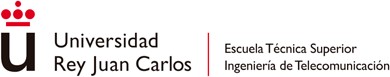 3. Árboles
Los	árboles	son	estructuras	que	almacenan	sus	nodos	en	forma  jerárquica y no en forma lineal
Tipos de nodos:
Raíz: es el primer nodo de un  Árbol. Solo puede haber uno
Rama: nodos que no son la raíz y  que además tiene al menos un  hijo
Hoja: nodos que no tienen hijos,  siempre se encuentran en los  extremos de la estructura
Raíz
Rama
Hoja
29
TEMA 1.3 - LENGUAJE C
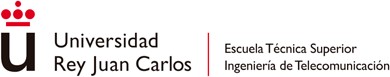 3. Árboles
Más tipos de nodos:
Padre: todos aquellos nodos que  tiene al menos un hijo
Hijo: todos aquellos nodos que  tiene un padre
Hermano: aquellos nodos que  comparten a un mismo padre en  común dentro de la estructura
Padre
Hijos
Padre común

Hermanos
30
TEMA 1.3 - LENGUAJE C
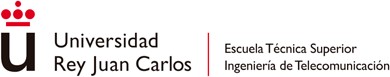 3. Árboles
Definiciones:
Nivel: Cada generación dentro del árbol.  El nivel 0 es un árbol vacío
Altura: número máximo de niveles de  un árbol
Peso: número de nodos que tiene un  árbol
Orden: número máximo de hijos que  puede tener un nodo
Grado: número mayor de hijos que  tiene alguno  de los nodos del árbol y  esta limitado por el Orden
Nivel 1
Nivel 2
Nivel = 3
Altura = 3
Peso = 5
Orden = 4
Grado = 3
Nivel 3
Sub-árbol: todo árbol generado a  partir de una sección determinada del  árbol
Sub-árbol
31
TEMA 1.3 - LENGUAJE C
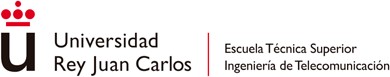 3. Árboles n-arios
Árboles n-arios: aquellos arboles donde el número máximo de hijos  por nodo es de N
Árboles binarios: son árboles n-arios de grado 2
Árbol binario lleno: aquel donde todos los nodos tienen cero o 2 hijos, con  excepción de la Raíz
Árbol binario perfecto: es árbol lleno donde todas las hojas están al mismo nivel
binario lleno y no perfecto
binario perfecto
binario no lleno
32
TEMA 1.3 - LENGUAJE C
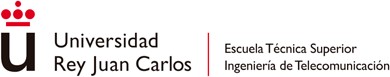 3. Árboles binarios ordenados
Para cada nodo de un árbol binario de búsqueda debe cumplirse la  propiedad:
Las claves de los nodos del subárbol izquierdo deben ser menores que la  clave de la raíz
Las claves de los nodos del subárbol derecho deben ser mayores que la  clave de la raíz
11
<
>
1
20
>
>
<
8
19
40
33
TEMA 1.3 - LENGUAJE C
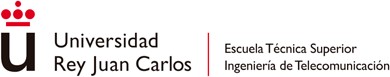 3. Árboles: recorridos
En amplitud:
Se recorre primero la raíz, luego se recorren los demás nodos ordenados por el  nivel al que pertenecen en orden de izquierda a derecha
Es necesario el uso de una cola
Introduzco la raíz a la cola
Mientras la cola no esté vacía:
Saco elemento de la cola
Evalúo nodo sacado
Introduzco en la cola hijo izquierda
Introduzco en la cola hijo derecha
1
2
3
4
5
6
7
8
9
10
11
12
13
14
15
34
TEMA 1.3 - LENGUAJE C
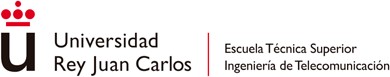 3. Árboles: recorridos
En profundidad:
Se recorre primero la raíz, luego se recorren los demás nodos de forma  recurrente, en un camino concreto. Cuando ya no quedan más nodos que visitar  en dicho camino, regresa, de modo que repite el mismo proceso con cada uno de  los hermanos del nodo ya procesado
Existen varios recorridos según el orden de análisis:
Pre-Orden (actual, izquierda, derecha)
Post-Orden (izquierda, derecha, actual)
In-Orden (izquierda, actual, derecha)
35
TEMA 1.3 - LENGUAJE C
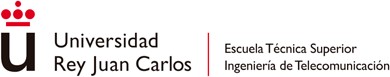 3. Árboles: recorridos
En profundidad  Pre-Orden:
El recorrido inicia en la Raíz y luego se recorre en pre-orden cada unos de los sub-  árboles de izquierda a derecha
Evalúo nodo actual
Evalúo hijo subárbol izquierda
Evalúo hijo subárbol derecha
1
2
9
3
6
10
13
4
5
7
8
11
12
14
15
36
TEMA 1.3 - LENGUAJE C
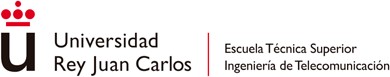 3. Árboles: recorridos
En profundidad  Post-Orden:
Se recorre en post-orden cada uno de los sub-árboles y al final se recorre la raíz
Evalúo hijo subárbol izquierda
Evalúo hijo subárbol derecha
Si no hay hijos, evalúo nodo actual
15
7
14
3
6
10
13
1
2
4
5
8
9
11
12
37
TEMA 1.3 - LENGUAJE C
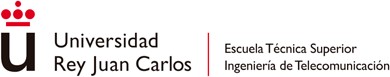 3. Árboles: recorridos
En profundidad  In-Orden:
Se recorre en in-orden el primer sub-árbol, luego se recorre la raíz y al final se  recorre en in-orden los demás sub-árboles
Evalúo hijo subárbol izquierda
Evalúo nodo actual
Evalúo hijo subárbol derecha
8
4
12
2
6
10
14
1
3
5
7
9
11
13
15
38
TEMA 1.3 - LENGUAJE C
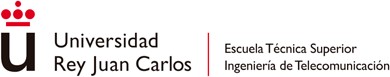 Índice de contenidos
Listas
Pilas y Colas
Árboles
Recursividad
Ejercicios
39
TEMA 1.3 - LENGUAJE C
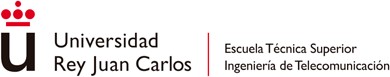 4. Funciones recursivas
Las funciones recursivas son aquellas que se llaman así mismas. Estas  funciones están divididas en dos partes:
Caso base: condición de parada. Es aquel que para su solución, no se requiere de  la función que está definiendo
Llamada recurrente: sí que requieren utilizar la función que se está definiendo
func
func
func
base
Es muy importante que siempre exista un caso base que al menos se  cumpla en alguna ocasión. De otro modo, la llamada a una función  de este tipo genera un bucle infinito de llamadas así misma
40
TEMA 1.3 - LENGUAJE C
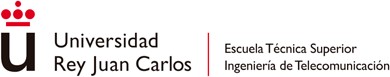 4. Funciones recursivas: ejemplos
Para calcular el factorial de un número podemos hacerlo de forma iterativa, o  recursiva:
void factorial (int num) {  int fact = 1;
for (int i=num; i > 0; i--) fact = fact * i;
}
int factorial (int num) {
if (num == 0) return 1;
return num*factorial(num-1);
}
Suponiendo que tenemos un árbol cuyos nodos se componen de un valor entero  (dato) y dos punteros a nodos (hijoizquierdo, hijoderecho). El siguiente ejemplo de  función recursiva recorre el árbol en pre-orden y muestra el valor de cada nodo
void preorden (Nodo* nodo) {
// Condición de parada
if (nodo == NULL) return;
// Recorrido en pre-orden
printf(“Valor nodo: %d\n”, nodo -> dato);  preorden(nodo -> hijoizquierdo);  preorden(nodo -> hijoderecho);
}
41
TEMA 1.3 - LENGUAJE C
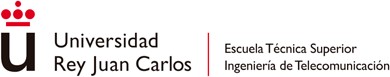 Índice de contenidos
Listas
Pilas y Colas
Árboles
Recursividad
Ejercicios
45
TEMA 1.3 - LENGUAJE C
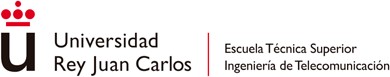 5. Ejercicios
Genera la estructura de una lista cuyos nodos tienen que almacenar un  número entero, para ello, crea las estructuras Lista y Nodo vistas en  clase
Implementa la función void inicializarLista(Lista* lista, int dato) que  inicialice la lista con un nodo que contenga el valor introducido
Implementa la función void push(Lista* lista, int dato) que inserte un  nodo al final de la lista que contenga el valor introducido
La sucesión de Fibonacci es: 0,1,1,2,3,5,8,13,21,... Sus dos primeros  términos son 0 y 1, y los restantes se obtienen sumando los dos  anteriores. Crea una función recursiva fibonacci(int n) que dado un  número n, el valor del n-ésimo término, muestre la sucesión hasta dicha  posición (ej: la llamada a fibonacci(8) debe mostrar [13])
Implementa una función recursiva length(Nodo* nodo) que recibe el  puntero al primer elemento de una lista y devuelva su longitud
46
TEMA 1.3 - LENGUAJE C
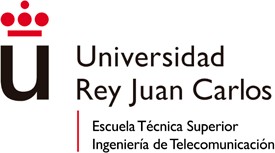 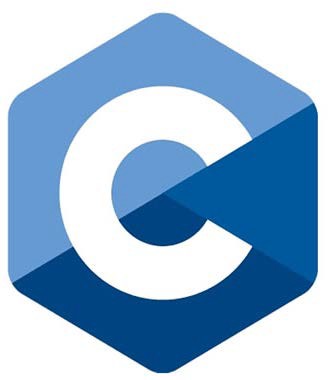 Programación de Sistemas de  Navegación
1.4. Lenguaje C
Ord en a ción ,  Bú sq u ed a
JOSÉ MIGUEL GUERRERO HERNÁNDEZ
E MAI L : J O S E M I G U E L.G U E R RE R O @U RJ C .E S

©2023 Autor José Miguel Guerrero Hernández
Algunos derechos reservados Este documento se distribuye bajo la licencia “Atribución-CompartirIgual 4.0 Internacional” de Creative Commons, disponible en  https://creativecommons.org/licenses/by-sa/4.0/deed.es
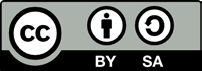 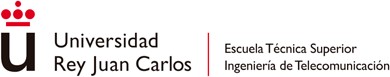 Índice de contenidos
Algoritmos de ordenación
Algoritmos de búsqueda
Ejercicios
2
TEMA 1.4 - LENGUAJE C
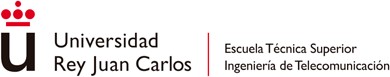 Índice de contenidos
Algoritmos de ordenación
Algoritmos de búsqueda
Ejercicios
3
TEMA 1.4 - LENGUAJE C
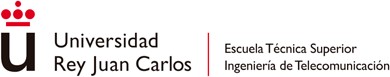 1. Algoritmos de ordenación
Los algoritmos de ordenación permiten organizar de forma creciente  o decreciente una colección de elementos, bien sean de una lista o  un array
La principal diferencia es la eficiencia, es decir, cómo se comportan al  ordenar una gran entrada de datos
Los lentos se comportan en un orden cuadrático, es decir, O(n²)
Los algoritmos rápidos se comportan, en un caso promedio, en un orden  logarítmico O(n log n)
4
TEMA 1.4 - LENGUAJE C
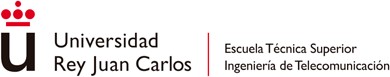 1. Algoritmos de ordenación
Método de la burbuja o intercambio directo:
Se compara cada elemento de la lista que va a ser ordenada con el siguiente,  intercambiándolos de posición si están en el orden equivocado. Se necesita revisar  varias veces toda la lista hasta que no se necesiten más intercambios, lo cual  significa que la lista está ordenada
Se trata de un algoritmo sencillo de implementar pero muy lento con listas grandes
for (int i=1;i<numel; i++) {
for (int j=0; j < numel-i ; j++) {  if (array[j] > array[j+1]) {
aux = array[j];  array[j] = array[j+1];  array[j+1] = aux;
}
}
}
5
TEMA 1.4 - LENGUAJE C
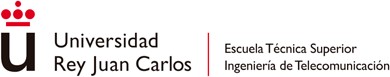 1. Algoritmos de ordenación
Quicksort:
Basado en la técnica de divide y vencerás
Algoritmo eficiente y rápido
Algoritmo:
Se inicia eligiendo el primer elemento al que llamaremos pivote
Se utilizan dos índices ‘izquierda’ (2nd elemento) y ‘derecha’ (último elemento)
El punto en que se cruzan los índices es la posición adecuada para colocar el pivote (a un  lado los elementos son todos menores y al otro son todos mayores). Para ello, mientras los  índices no se crucen:
Si elemento(izquierda) > elemento(pivote) > elemento(derecha):
Intercambiar elementos, avanzar izquierda y retroceder derecha
Sino:
Si elemento(pivote) >= elemento(izquierda): avanzar izquierda
Si elemento(pivote) <= elemento(derecha): retroceder derecha
Intercambiar elemento(pivote) con elemento (derecha)
Repetir el punto 3 para cada conjunto de elementos a cada lado del pivote
6
TEMA 1.4 - LENGUAJE C
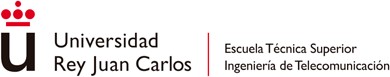 1. Algoritmos de ordenación
Quicksort:
Mientras izq <= der:
Si elem(izq) > elem(piv) > elem(der):  intercambiar elem(izq) y elem(der)  izq++ y der--
Sino:
si elem(pivote) >= elem(izq):  izq++
si elem(pivote) <= elem(der):  der--
Intercambiar elem(pivote) y elem(der)
der
pivote	izq
¿izq <= der? Si:
¿ (67 > 15) && (15 > 35) ? No
¿ (15 >= 67) ? No
¿ (15 <= 35) ? Si: derecha--
7
TEMA 1.4 - LENGUAJE C
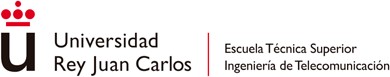 1. Algoritmos de ordenación
Quicksort:
Mientras izq <= der:
Si elem(izq) > elem(piv) > elem(der):  intercambiar elem(izq) y elem(der)  izq++ y der--
Sino:
si elem(pivote) >= elem(izq):  izq++
si elem(pivote) <= elem(der):  der--
Intercambiar elem(pivote) y elem(der)
der
pivote	izq
der
pivote	izq
¿izq <= der? Si:
¿ (67 > 15) && (15 > 35) ? No
¿ (15 >= 67) ? No
¿ (15 <= 35) ? Si: derecha--
8
TEMA 1.4 - LENGUAJE C
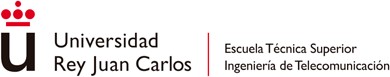 1. Algoritmos de ordenación
Quicksort:

pivote	izq
Mientras izq <= der:
Si elem(izq) > elem(piv) > elem(der):  intercambiar elem(izq) y elem(der)  izq++ y der--
Sino:
si elem(pivote) >= elem(izq):  izq++
si elem(pivote) <= elem(der):  der--
Intercambiar elem(pivote) y elem(der)
der
izq
der
pivote
izq	der
pivote
¿izq <= der? Si:
¿ (67 > 15) && (15 > 27) ? No
¿ (15 >= 67) ? No
¿ (15 <= 27) ? Si: derecha--
9
TEMA 1.4 - LENGUAJE C
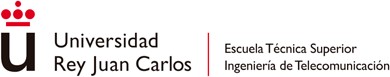 1. Algoritmos de ordenación
Quicksort:
Mientras izq <= der:
Si elem(izq) > elem(piv) > elem(der):  intercambiar elem(izq) y elem(der)  izq++ y der--
Sino:
si elem(pivote) >= elem(izq):  izq++
si elem(pivote) <= elem(der):  der--
Intercambiar elem(pivote) y elem(der)
¿izq <= der? Si:
¿ (67 > 15) && (15 > 8) ? Si:
intercambiar  izquierda++ y derecha--
10
TEMA 1.4 - LENGUAJE C
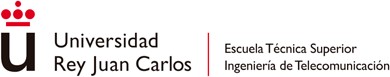 1. Algoritmos de ordenación
Quicksort:

pivote	izq
Mientras izq <= der:
Si elem(izq) > elem(piv) > elem(der):  intercambiar elem(izq) y elem(der)  izq++ y der--
Sino:
si elem(pivote) >= elem(izq):  izq++
si elem(pivote) <= elem(der):  der--
Intercambiar elem(pivote) y elem(der)
der
izq
der
pivote
izq	der
pivote
der	izq
pivote
¿izq <= der? No
intercambiar elem(piv) y elem(der)  Procesar lado izquierdo pivote
Procesar lado derecho pivote
pivote
11
TEMA 1.4 - LENGUAJE C
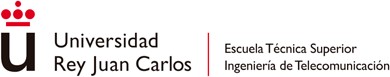 1. Algoritmos de ordenación
Quicksort:
Mientras izq <= der:
Si elem(izq) > elem(piv) > elem(der):  intercambiar elem(izq) y elem(der)  izq++ y der--
Sino:
si elem(pivote) >= elem(izq):  izq++
si elem(pivote) <= elem(der):  der--
Intercambiar elem(pivote) y elem(der)
pivote
Procesar lado izquierdo pivote:  solo 1 elem, ordenado
Procesar lado derecho pivote
12
TEMA 1.4 - LENGUAJE C
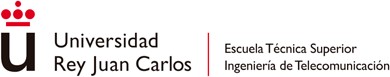 1. Algoritmos de ordenación
Quicksort:
Mientras izq <= der:
Si elem(izq) > elem(piv) > elem(der):  intercambiar elem(izq) y elem(der)  izq++ y der--
Sino:
si elem(pivote) >= elem(izq):  izq++
si elem(pivote) <= elem(der):  der--
Intercambiar elem(pivote) y elem(der)
izq	der
pivote
Procesar lado derecho pivote
13
TEMA 1.4 - LENGUAJE C
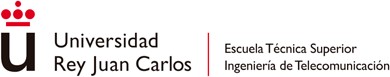 1. Algoritmos de ordenación
Quicksort:
Mientras izq <= der:
Si elem(izq) > elem(piv) > elem(der):  intercambiar elem(izq) y elem(der)  izq++ y der--
Sino:
si elem(pivote) >= elem(izq):  izq++
si elem(pivote) <= elem(der):  der--
Intercambiar elem(pivote) y elem(der)
izq der
pivote
¿izq <= der? Si:
¿ (27 > 67) && (67 > 35) ? No:
¿ (67 >= 27) ? Si: izquierda++
¿ (67 <= 35) ? No
14
TEMA 1.4 - LENGUAJE C
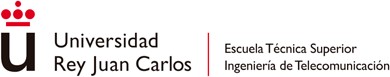 1. Algoritmos de ordenación
Quicksort:
Mientras izq <= der:
Si elem(izq) > elem(piv) > elem(der):  intercambiar elem(izq) y elem(der)  izq++ y der--
Sino:
si elem(pivote) >= elem(izq):  izq++
si elem(pivote) <= elem(der):  der--
Intercambiar elem(pivote) y elem(der)
der	izq
pivote
¿izq <= der? Si:
¿ (35 > 67) && (67 > 35) ? No:
¿ (67 >= 35) ? Si: izquierda++
¿ (67 <= 35) ? No
15
TEMA 1.4 - LENGUAJE C
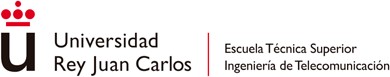 1. Algoritmos de ordenación
Quicksort:
Mientras izq <= der:
Si elem(izq) > elem(piv) > elem(der):  intercambiar elem(izq) y elem(der)  izq++ y der--
Sino:
si elem(pivote) >= elem(izq):  izq++
si elem(pivote) <= elem(der):  der--
Intercambiar elem(pivote) y elem(der)
der	izq
pivote
pivote
¿izq <= der? No:
intercambiar elem(piv) y elem(der)  Procesar lado izquierdo pivote
Procesar lado derecho pivote
16
TEMA 1.4 - LENGUAJE C
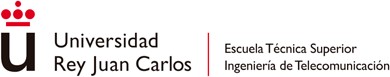 1. Algoritmos de ordenación
Quicksort:
Mientras izq <= der:
Si elem(izq) > elem(piv) > elem(der):  intercambiar elem(izq) y elem(der)  izq++ y der--
Sino:
si elem(pivote) >= elem(izq):  izq++
si elem(pivote) <= elem(der):  der--
Intercambiar elem(pivote) y elem(der)
pivoteizq der
Procesar lado izquierdo pivote  Procesar lado derecho pivote: no hay
17
TEMA 1.4 - LENGUAJE C
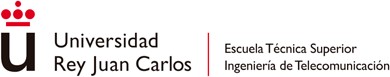 1. Algoritmos de ordenación
Quicksort:
Mientras izq <= der:
Si elem(izq) > elem(piv) > elem(der):  intercambiar elem(izq) y elem(der)  izq++ y der--
Sino:
si elem(pivote) >= elem(izq):  izq++
si elem(pivote) <= elem(der):  der--
Intercambiar elem(pivote) y elem(der)
der	izq
pivote
¿izq <= der? Si:
¿ (27 > 35) && (35 > 27) ? No:
¿ (35 >= 27) ? Si: izquierda++
¿ (35 <= 27) ? No
18
TEMA 1.4 - LENGUAJE C
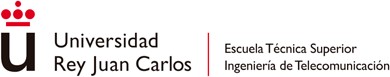 1. Algoritmos de ordenación
Quicksort:
Mientras izq <= der:
Si elem(izq) > elem(piv) > elem(der):  intercambiar elem(izq) y elem(der)  izq++ y der--
Sino:
si elem(pivote) >= elem(izq):  izq++
si elem(pivote) <= elem(der):  der--
Intercambiar elem(pivote) y elem(der)
der	izq
pivote
pivote
¿izq <= der? No:
intercambiar elem(piv) y elem(der)  Procesar lado izquierdo pivote
Procesar lado derecho pivote
19
TEMA 1.4 - LENGUAJE C
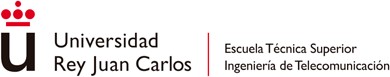 1. Algoritmos de ordenación
Quicksort:
Mientras izq <= der:
Si elem(izq) > elem(piv) > elem(der):  intercambiar elem(izq) y elem(der)  izq++ y der--
Sino:
si elem(pivote) >= elem(izq):  izq++
si elem(pivote) <= elem(der):  der--
Intercambiar elem(pivote) y elem(der)
der	izq
pivote
pivote
Procesar lado izquierdo pivote:  solo 1 elem, ordenado
Procesar lado derecho pivote: no hay
20
TEMA 1.4 - LENGUAJE C
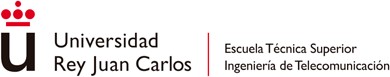 1. Algoritmos de ordenación
Quicksort:
Mientras izq <= der:
Si elem(izq) > elem(piv) > elem(der):  intercambiar elem(izq) y elem(der)  izq++ y der--
Sino:
si elem(pivote) >= elem(izq):  izq++
si elem(pivote) <= elem(der):  der--
Intercambiar elem(pivote) y elem(der)
Finalizan las llamadas recursivas:  elementos ordenados
21
TEMA 1.4 - LENGUAJE C
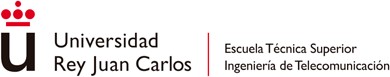 1. Algoritmos de ordenación
Quicksort:
void quicksort(int elem[], int izquierda, int derecha) {  if (izquierda >= derecha) return;
int pivote = izquierda, izq = izquierda+1, der = derecha, aux;  while (izq <= der){
if (elem[izq] > elem[pivote] && elem[pivote] > elem[der]) {  aux = elem[izq]; elem[izq] = elem[der];elem[der] = aux;
izq++;	der--;
} else {
if (elem[pivote] >= elem[izq]) izq++;  if (elem[pivote] <= elem[der]) der--;
}
}
aux = elem[pivote];  pivote = der;
elem[pivote] = elem[der];
elem[der] = aux;
quicksort(elem, izquierda, pivote-1);  quicksort(elem, pivote+1, derecha);
}
22
TEMA 1.4 - LENGUAJE C
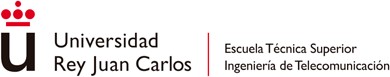 Índice de contenidos
Algoritmos de ordenación
Algoritmos de búsqueda
Ejercicios
23
TEMA 1.4 - LENGUAJE C
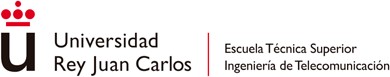 2. Algoritmos de búsqueda
Permiten buscar elementos dentro de una estructura de datos, bien  una lista o array
Dan solución al problema de si existe o no un elemento determinado  en un conjunto finito de elementos, es decir, si el elemento en  cuestión pertenece o no a dicho conjunto
Además,	son	capaces	de	indicarnos  conjunto
Según el tipo, pueden agruparse en:
Algoritmos de búsqueda secuencial
Algoritmos de búsqueda binaria o dicotómica
su	localización	dentro	del
24
TEMA 1.4 - LENGUAJE C
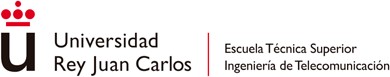 2. Algoritmos de búsqueda
Búsqueda secuencial:
Elementos que no están ordenados y no pueden ser ordenados previamente
Para ello se recorre todos los elementos de forma secuencial hasta el final
Búsqueda binaria o dicotómica:
Se parte de elementos que están previamente ordenados
Reduce el tiempo de búsqueda exponencialmente
Algoritmo:
Se compara el elemento central con el deseado
Si es el elemento paro de buscar, sino:
Si el elemento es menor que el central, se toma el vector que va del  inicio hasta el valor anterior
Si el elemento es mayor que el central, se toma el vector que va desde  el siguiente hasta el final
Se repite el paso 1 hasta que se encuentra el valor o no queda un intervalo  divisible
25
TEMA 1.4 - LENGUAJE C
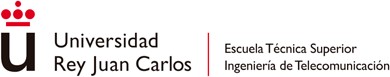 2. Algoritmos de búsqueda
Búsqueda binaria o dicotómica:
Si valor = elem(central): encontrado  Sino:
si num elem > 1:
si valor > elem(central)
analizar elem(central+1) - elem(final)  si valor < elem(central)
analizar elem(inicio) - elem(central-1)
sino:
no existe
Buscar 67
¿67 == 27?: no
num elem > 1: Si
¿67 > elem(central)?: si  analizar elem(3)-elem(4)
26
TEMA 1.4 - LENGUAJE C
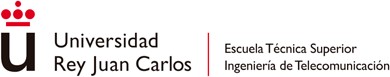 2. Algoritmos de búsqueda
Búsqueda binaria o dicotómica:
Si valor = elem(central): encontrado  Sino:
si num elem > 1:
si valor > elem(central)
analizar elem(central+1) - elem(final)  si valor < elem(central)
analizar elem(inicio) - elem(central-1)
sino:
no existe
Buscar 67
¿67 == 35?: no
num elem > 1: Si
¿67 > elem(central)?: si  analizar elem(4)-elem(4)
27
TEMA 1.4 - LENGUAJE C
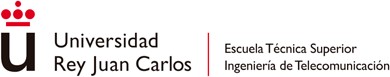 2. Algoritmos de búsqueda
Búsqueda binaria o dicotómica:
Si valor = elem(central): encontrado  Sino:
si num elem > 1:
si valor > elem(central)
analizar elem(central+1) - elem(final)  si valor < elem(central)
analizar elem(inicio) - elem(central-1)
sino:
no existe
Buscar 67
¿67 == 67?: si
encontrado
28
TEMA 1.4 - LENGUAJE C
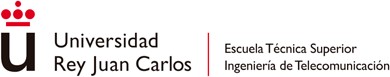 2. Algoritmos de búsqueda
Búsqueda binaria o dicotómica:
Si valor = elem(central): encontrado  Sino:
si num elem > 1:
si valor > elem(central)
analizar elem(central+1) - elem(final)  si valor < elem(central)
analizar elem(inicio) - elem(central-1)
sino:
no existe
¿Y si fuera buscar 68?
¿68 == 67?: no
num elem > 1: no  no existe
29
TEMA 1.4 - LENGUAJE C
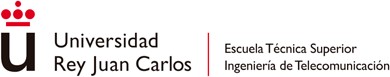 2. Algoritmos de búsqueda
Búsqueda binaria o dicotómica:
int busquedaBinaria(int elementos[], int nelem, int dato) {  int centro,inicio=0,final= nelem-1;
while (inicio<=final) {
centro=((final - inicio)/2) + inicio; // Parte entera  if(elementos[centro]==dato)
return centro;
else if(dato < elementos[centro])  final = centro-1;
else inicio = centro+1;
}
return -1;
}
30
TEMA 1.4 - LENGUAJE C
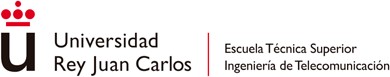 Índice de contenidos
Algoritmos de ordenación
Algoritmos de búsqueda
Ejercicios
31
TEMA 1.4 - LENGUAJE C
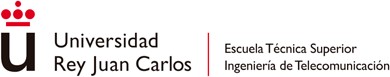 3. Ejercicios
Escribe un programa que inicialmente solicite un número, y después  solicite tantos números como el valor anteriormente introducido.  Estos valores serán almacenados en un vector que posteriormente  ha de ser ordenado según el método de la burbuja
¿Sería posible mejorar el método de ordenación de la burbuja?
¿Cómo?
Implementa la búsqueda binaria de forma recursiva
32
TEMA 1.4 - LENGUAJE C
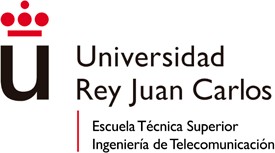 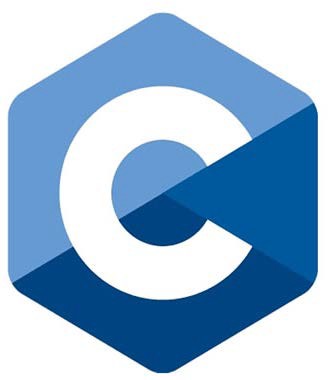 Programación de Sistemas de  Navegación
1.5. Lenguaje C
Argu mentos, Dep u ra c i ón , Arc h i vos fu ente y ca b ecera , Comp i l a r y  en l a za r, M akefile

JOSÉ MIGUEL GUERRERO HERNÁNDEZ
E MAI L : J O S E M I G U E L.G U E R RE R O @U RJ C .E S
©2023 Autor José Miguel Guerrero Hernández
Algunos derechos reservados Este documento se distribuye bajo la licencia “Atribución-CompartirIgual 4.0 Internacional” de Creative Commons, disponible en  https://creativecommons.org/licenses/by-sa/4.0/deed.es
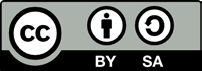 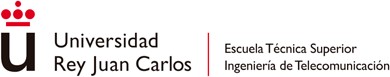 Índice de contenidos
Argumentos
Depuración
Archivos fuente y cabecera
Compilar y enlazar
Makefile
Ejercicios
2
TEMA 1.5 - LENGUAJE C
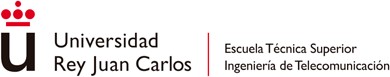 Índice de contenidos
Argumentos
Depuración
Archivos fuente y cabecera
Compilar y enlazar
Makefile
Ejercicios
3
TEMA 1.5 - LENGUAJE C
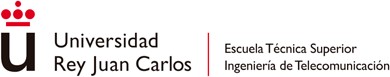 1. Función main
Recordemos la función main
La forma general es la siguiente:
int main (int argc, char *argv[]) { cuerpo }
Donde:
argc : Valor no negativo que indica el número de argumentos enviados al  programa desde el entorno donde se ejecuta
argv : Puntero al primer elemento de los argumentos pasados al programa desde  el entorno de ejecución (argv[0] hasta argv[argc-1]). Se garantiza que el valor  argv[argc] es un puntero nulo
cuerpo : El cuerpo de la función main
Los parámetros argc y argv sirven para pasar argumentos al  programa desde el sistema operativo cuando se invoca
4
TEMA 1.5 - LENGUAJE C
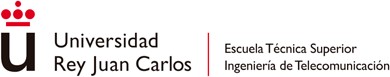 1. Argumentos main (argc y argv)
Siempre que se llama al programa, argc como mínimo vale 1 y argv  contiene un dato en la posición 0, ya que el nombre del programa se  toma como el primer argumento. Los argumentos se separan con  espacios y son almacenados como cadenas de caracteres (strings)
./programa argumento1 argumento2 argumento3
Desde el main, podemos acceder a los argumentos con los que se ha  invocado el programa simplemente accediendo a cada una de las  posiciones del array argv
#include <stdio.h>
int main(int argc, char *argv[]) {  for(int i = 0; i < argc; i++)
printf("Parámetro %d: %s\n", i, argv[i]);  return 0;
}
5
TEMA 1.5 - LENGUAJE C
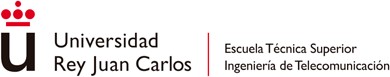 Índice de contenidos
Argumentos
Depuración
Archivos fuente y cabecera
Compilar y enlazar
Makefile
Ejercicios
6
TEMA 1.5 - LENGUAJE C
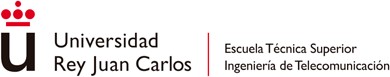 2. Depuración con GDB
GDB Debugger es el depurador estándar para el compilador GNU
Sirve para trazar y modificar la ejecución de un programa, y permite  que el usuario controle y altere los valores de las variables internas  del programa
Para depurar un programa en C con gdb, aquél debe haberse  compilado con la opción -g (o bien la más específica, -ggdb) de gcc.  Esta opción añade una tabla de símbolos ampliada que podrá ser  utilizada por gdb
gcc -ggdb -o ejecutable archivo.c
gdb es un entorno interactivo que admite órdenes o comandos del  usuario
7
TEMA 1.5 - LENGUAJE C
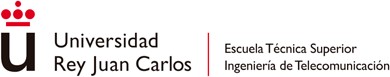 2. Depuración con GDB
Para depurar el binario (ejecutable con errores) se debe iniciar gdb
con:
gdb ejecutable [core]
donde el archivo core es opcional (los core corresponden a volcados  de memoria realizados por el sistema operativo cuando falla un  programa: “core dumped”)
gdb iniciará su ejecución presentando un “prompt” a la espera de  órdenes
Al iniciar el depurador acompañando un core, gdb indica cómo  finalizó el programa. Si no se añade este archivo (o no se generó),  habrá que ejecutar el binario con la orden run, la cual conducirá a la  orden que generó el error, así como el error producido y la dirección  de memoria que falló
8
TEMA 1.5 - LENGUAJE C
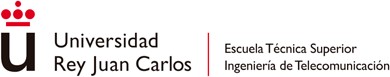 2. Depuración con GDB
Los comandos más útiles de gdb son:
run : ejecuta el binario analizado por gdb. Los argumentos aceptados por el binario  pueden colocarse a continuación del comando run
help / info : comando para ayuda / información acerca del programa depurado
backtrace : muestra el árbol de llamadas a funciones previas al error
list [i ,f ] : muestra las líneas de código fuente de la número i a la número f. Se  pueden omitir uno o los dos parámetros
print var : muestra el valor de la variable var, si ésta tiene un tipo válido
whatis var : indica el tipo de var
continue : reanuda la ejecución tras un breakpoint
step : ejecuta instrucción a instrucción el código que sigue a un breakpoint. Si  encuentra una función, ejecuta sus instrucciones de una en una
next : ejecución paso a paso, ejecutando de modo atómico las funciones
9
TEMA 1.5 - LENGUAJE C
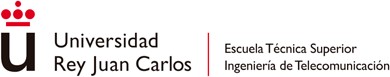 2. Depuración con GDB
Los comandos más útiles de gdb son:
call nomFunc(args) : invoca a la función nomFunc con los argumentos incluido
finish : termina la ejecución de la función actual mostrando su valor de retorno
return valor : termina la función actual devolviendo valor
ptype tipo : muestra la estructura completa de tipos construidos (structs, ...)
set variable var = valor : asigna el valor valor a la variable var
quit : finaliza la sesión de gdb
10
TEMA 1.5 - LENGUAJE C
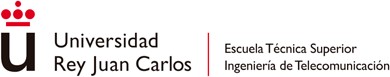 2. Depuración con GDB
Breakpoints: es posible colocar breakpoints (puntos de ruptura) en
distintas	zonas	del	código	fuente	utilizando	gdb.	Las	órdenes
aceptadas son:
break numLinea : detiene la ejecución en el número de línea que se indique
break nomFunc : detiene la ejecución en la llamada a nombreFuncion
break fichero:numLinea / break fichero:nomFunc : variante para indicar el nombre  del fichero (proyectos con varios archivos)
break numLinea if expr / break nomFunc if expr : detiene la ejecución cuando la  condición expr vale 0 (cierto)
info breakpoints : muestra los puntos de ruptura distribuidos por el código
delete numBreak : elimina el breakpoint numBreak
disable numBreak : desactiva el punto de ruptura sin eliminarlo
11
TEMA 1.5 - LENGUAJE C
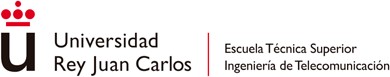 2. Ejemplo GDB
alumno@ubuntu:~/Escritorio/practicas$ gcc -Wall -o ejecutable -ggdb main.c  alumno@ubuntu:~/Escritorio/practicas$ gdb ejecutable
[... TEXTO...]
Leyendo símbolos desde ejecutable...hecho.

(gdb) list
#include <stdio.h>
#include <stdlib.h>  3
4	int main(int argc,char* argv[]){  5		for (int i=0; i < 1000; i++)
6	printf("Posicion %d\n",i);  7
8		return 0;  9	}
12
TEMA 1.5 - LENGUAJE C
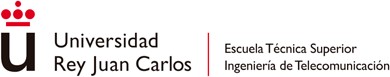 2. Ejemplo GDB
(gdb) run
Starting program: /home/alumno/Escritorio/practicas/ejecutable  Posicion 0
Posicion 1
Posicion 2
...
Posicion 999
[Inferior 1 (process 28509) exited normally]

(gdb) break 6
Punto de interrupción 1 at 0x555555554662: file main.c, line 6.

(gdb) run
Starting program: /home/alumno/Escritorio/practicas/ejecutable

Breakpoint 1, main (argc=1, argv=0x7fffffffe638) at main.c:6
6	printf("Posicion %d\n",i);
13
TEMA 1.5 - LENGUAJE C
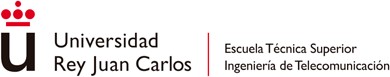 2. Ejemplo GDB
(gdb) continue  Continuando.  Posicion 0
Breakpoint 2, main (argc=1, argv=0x7fffffffe638) at main.c:6
6	printf("Posicion %d\n",i);

(gdb) next  Posicion 1
5	for (int i=0; i < 1000; i++)

(gdb) print i
$1 = 1

(gdb) whatis i  type = int

(gdb) set variable i = 800
14
TEMA 1.5 - LENGUAJE C
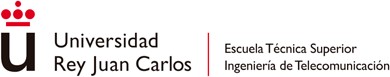 2. Ejemplo GDB
(gdb) info breakpoints
Num	Type	Disp Enb Address	What
1		breakpoint	keep y 0x0000555555554662 in main at main.c:6  breakpoint already hit 7 times

(gdb) delete 1

(gdb) continue  Continuando.  Posicion 801
Posicion 802
...
Posicion 999
[Inferior 1 (process 28518) exited normally]
15
TEMA 1.5 - LENGUAJE C
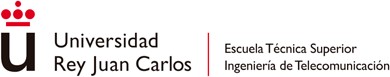 Índice de contenidos
Argumentos
Depuración
Archivos fuente y cabecera
Compilar y enlazar
Makefile
Ejercicios
16
TEMA 1.5 - LENGUAJE C
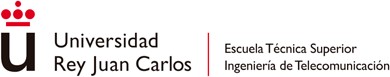 3. Archivos fuente .c y cabecera .h
Motivación:
Dividir el programa en componentes de menor tamaño reduce la carga de  mantenimiento
Al declarar una función se puede hacer de dos formas:
Declaración directa
Prototipo de función
Esta división provoca que un cambio en la función sumaVector,  propagarlo en todos los archivos fuente donde se declaró

Declaración directa	Prototipo de función
haya que
int sumaVector(int v[], int n){  int suma = 0;
for (int i = 0; i < n; i++)  suma += v[i];
return suma;
}
int sumaVector (int v[], int n);

float mediaVector(int v[], float n){  return sumaVector(v,n)/n;
}
sumaVector está declarado en otro archivo fuente .c
17
TEMA 1.5 - LENGUAJE C
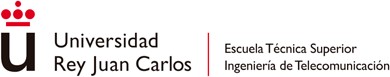 3. Archivos fuente .c y cabecera .h
Solución:
Generar archivos llamados cabeceras (.h) que contienen los prototipos de las  funciones que se declaran en el archivo fuente (.c) con mismo nombre
Esta solución hace que un cambio en la función del archivo fuente, haya que  llevarlo a su archivo de cabecera, pero evita tener que modificar todos los  archivos fuente que anteriormente tenían el prototipo de la función
Ahora hay que incluir el archivo cabecera, en aquellos archivos fuente que utilizan  la función (#include “archivocabecera.h”)
Es posible incluir el archivo cabecera que contiene las correspondientes  definiciones en su archivo fuente para que se compruebe si la declaración y su  definición son consistentes
18
TEMA 1.5 - LENGUAJE C
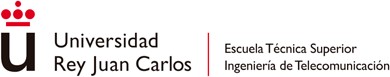 3. Archivos fuente .c y cabecera .h
Las cabeceras #ifndef / #define / #endif
Archivo suma.h
son	utilizadas	para	evitar	múltiples
#ifndef SUMA_H  #define SUMA_H
int sumaVector(int v[], int n);  #endif
importaciones. Así, solo se importa una
vez	aunque	haya	múltiples	archivos
fuentes que lo hagan
Archivo main.c
Archivo suma.c
#include <stdio.h>  #include "suma.h"

void main(void){
int v[] = {1,2,3,4};
printf("Media: %f", sumaVector(v,4)/4.0);  return;
}
#include "suma.h"

int sumaVector(int v[], int n){  int suma = 0;
for (int i = 0; i < n; i++)  suma += v[i];
return suma;
}
19
TEMA 1.5 - LENGUAJE C
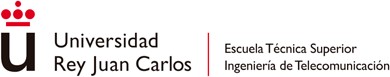 Índice de contenidos
Argumentos
Depuración
Archivos fuente y cabecera
Compilar y enlazar
Makefile
Ejercicios
20
TEMA 1.5 - LENGUAJE C
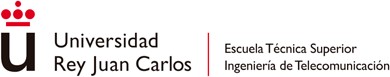 4. Compilar y enlazar archivos
Hasta ahora la compilación se ha realizado en 1 paso:
gcc main.c	-o salida
Como	ya	vimos,	la	forma	simple	de	compilar	varios	archivos	y  enlazarlos es llamando al compilador con todos ellos:
gcc main.c utilidades.c	-o salida
Sin embargo, la compilación se divide en dos pasos: uno de
compilación y otro de enlazado
El paso de compilación crea código ensamblador y lo convierte a  código objeto. Para realizar este paso debes indicar al compilador que  detenga el proceso antes de enlazar. Esto se hace con la opción -c:
gcc -c main.c
21
TEMA 1.5 - LENGUAJE C
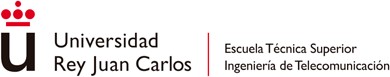 4. Compilar y enlazar archivos
Usualmente un programa C se compone de varios ficheros .c. Para  compilarlo, bastará con compilar cada fichero .c por separado,  obteniendo como resultado un fichero .o para cada uno
Ahora para generar el archivo ejecutable, basta con ejecutar el paso  de enlazado. Para ello, se llama al comando gcc seguido de la lista de  ficheros .o y con la opción -o damos nombre al programa ejecutable:
gcc main.o utilidades.o	-o salida
Es interesante la opción -Wall, con ella, se mostrarán advertencias  (Warnings) sobre malos usos de determinas estructuras, se  recomienda siempre activar esta opción, pues ayuda a depurar  errores:
gcc -Wall main.c utilidades.c	-o salida
El código compila limpiamente cuando lo hace sin warnings
22
TEMA 1.5 - LENGUAJE C
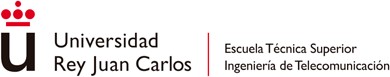 Índice de contenidos
Argumentos
Depuración
Archivos fuente y cabecera
Compilar y enlazar
Makefile
Ejercicios
23
TEMA 1.5 - LENGUAJE C
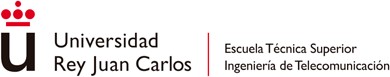 5. Make
La utilidad make permite almacenar las reglas de compilación y  enlazado necesarias para generar los archivos de un proyecto, de  modo que el proceso pueda ser automatizado
Optimiza el tiempo de compilación puesto que sólo recompila y  enlaza aquellos archivos que hayan cambiado
Para ello, make utiliza un archivo de texto de make, Makefile, que  contendrá un conjunto de reglas que indican a make cómo crear cada  uno de los componentes del proyecto
24
TEMA 1.5 - LENGUAJE C
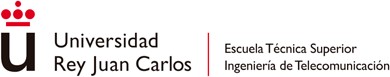 5. Make
Cuando se invoca la orden make, la utilidad busca un archivo llamado  GNUmakefile, makefile o Makefile, en ese orden. Por convención, en  Linux se utiliza Makefile. Una regla de un archivo Makefile consiste  en:
El objetivo que make creará
Una lista de dependencias (archivos) necesarias para crear el objetivo
Una lista de comandos a ejecutar para crear el objetivo utilizando las  dependencias especificadas. Se pueden incluir también órdenes de shell
Sintaxis de las reglas de Makefile:
objetivo : dependencia [ dependencia [...]]  comando
comando  [...]
OJO: delante de cada comando debe haber siempre una tabulación
25
TEMA 1.5 - LENGUAJE C
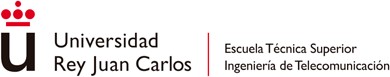 5. Make
El objetivo por defecto es all, ejecutado al invocar “make” sin  argumentos
Variables: make permite crear y utilizar variables similares a las de  shell (tipo cadena de texto), pero con una sintaxis particular (tipo  UNIX).
Declaración:  VARIABLE = texto

Uso:
$(VARIABLE)
Definidas al principio del makefile, y por convención nombradas en  mayúsculas. Ayudan al mantenimiento de los makefiles
En los makefiles se permiten comentarios, precedidos del símbolo #
26
TEMA 1.5 - LENGUAJE C
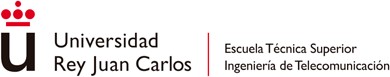 5. Ejemplo Makefile (I)
# Directorio de archivos fuente  SRCDIR = ./

# "all" es el objetivo por defecto. Sus dependencias se comprueban cuando ejecute la orden "make"  en el directorio actual. Puede haber más de una dependencia.
all : ejecutable

#### Reglas secundarias para compilar cada una de las dependencias.  ejecutable : main.o utilidades.o
gcc -ggdb -Wall main.o utilidades.o -o ejecutable

main.o: $(SRCDIR)main.c
gcc -c $(SRCDIR)main.c

utilidades.o: $(SRCDIR)utilidades.c  gcc -c $(SRCDIR)utilidades.c

# "limpiar" es un objetivo falso. Sirve para borrar los archivos .o (objeto).  limpiar :
rm *.o
27
TEMA 1.5 - LENGUAJE C
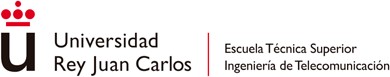 5. Ejemplo Makefile (II)
# Programas estándar que se van a utilizar:  compilador y sus opciones.
CC = gcc
CFLAGS = -ggdb -Wall

# Directorio de archivos fuente  SRCDIR = ./
# Archivos binarios a generar  BINDIR= ./ejecutable

# Archivos fuente
SRC = $(SRCDIR)main.c $(SRCDIR)utilidades.c

# Archivos objeto
OBJ = main.o utilidades.o

···
···
# "all" es el objetivo por defecto. Sus dependencias se  comprueban cuando ejecute la orden "make" en el  directorio actual. Puede haber más de una dependencia.  all : $(BINDIR)

#### Reglas secundarias para compilar cada una de las  dependencias.
$(BINDIR) : $(OBJ)
$(CC) $(OBJ) $(CFLAGS) -o $(BINDIR)
$(OBJ) : $(SRC)
$(CC) -c $(SRC)

# "limpiar" es un objetivo falso. Sirve para borrar los  archivos .o (objeto).
limpiar :
rm *.o
28
TEMA 1.5 - LENGUAJE C
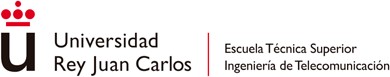 Índice de contenidos
Argumentos
Depuración
Archivos fuente y cabecera
Compilar y enlazar
Makefile
Ejercicios
29
TEMA 1.5 - LENGUAJE C
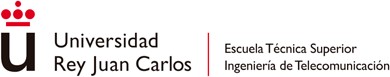 6. Ejercicios
1.	Guarda	el	siguiente	código	en	un	archivo	debug.c	y	compila  utilizando la opción -Wall y corrige los warnings si los hubiera:
#include <stdio.h>

int main(void) {  int i;
for (i; i < 10; i++)
printf("[%d]",i);
}
2. Crea un programa que pueda ser llamado con dos argumentos, el  primero será el nombre del usuario y el segundo su edad, y que  además de saludarle y le diga su año de nacimiento. El programa  debe asegurarse de que en la llamada se introducen al menos los  dos parámetros que se necesitan
Pista: mira las funciones que proporciona la librería stdlib.h
30
TEMA 1.5 - LENGUAJE C
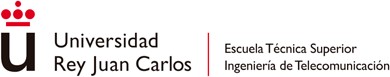 6. Ejercicios
Genera tres ficheros (main.c, vector.c, vector.h) de manera que el  archivo main.c contenga únicamente la función main y haga uso de  las 4 funciones declaradas en vector.c, para las cuales, dado un  vector de enteros y el número de elementos que contiene:
Devuelva la suma de sus elementos
Devuelva el valor promedio de sus elementos
Muestre por pantalla el vector
Ordene el vector aplicando el método de la burbuja
Compila y enlaza los anteriores archivos de manera que se genere  un programa funcional utilizando el comando gcc
Genera un archivo Makefile que compile el programa anterior y  contenga las opciones de depuración y muestre warnings si los  hubiera
31
TEMA 1.5 - LENGUAJE C
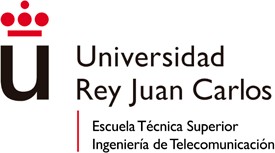 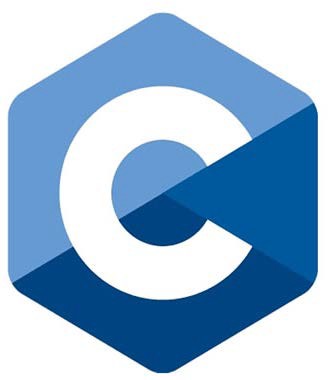 Programación de Sistemas de  Navegación
1.6. Lenguaje C
Ma n e j o  d e  f i c h eros
JOSÉ MIGUEL GUERRERO HERNÁNDEZ
E MAI L : J O S E M I G U E L.G U E R RE R O @U RJ C .E S

©2023 Autor José Miguel Guerrero Hernández
Algunos derechos reservados Este documento se distribuye bajo la licencia “Atribución-CompartirIgual 4.0 Internacional” de Creative Commons, disponible en  https://creativecommons.org/licenses/by-sa/4.0/deed.es
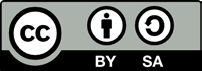 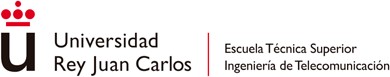 Índice de contenidos
Manejo de ficheros
Ejercicios
2
TEMA 1.6 - LENGUAJE C
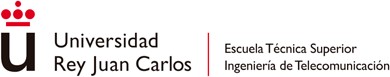 Índice de contenidos
Manejo de ficheros
Ejercicios
3
TEMA 1.6 - LENGUAJE C
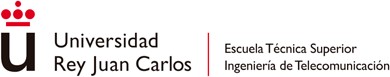 1. Manejo de ficheros
Los ficheros, en contraposición con las estructuras de datos vistas  hasta ahora (variables simples, vectores, registros, etc.), son  estructuras de datos almacenadas en memoria secundaria
El formato de declaración de un fichero es el siguiente:
FILE* nombre_fichero;
En C, es en la operación de apertura cuando se puede decidir si el  fichero va a ser de texto o binario:
Texto: sirven para almacenar caracteres
Binario: sirven para almacenar cualquier tipo de dato
4
TEMA 1.6 - LENGUAJE C
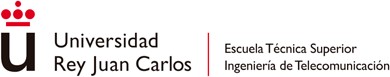 1. Ficheros: apertura y cierre
Pasos para la utilización de ficheros:
Para utilizar las instrucciones de manejo de ficheros es necesario incluir:
#include <stdio.h>
Antes de usar un fichero es necesario realizar una operación de apertura
descriptor_fichero = fopen (nombre_fichero, modo);
Si se desea almacenar datos en él hay que realizar una operación de escritura y si  se quiere obtener datos de él es necesario hacer una operación de lectura
Cuando ya no se quiera utilizar el fichero se realiza una operación de cierre del  mismo para liberar parte de la memoria principal que pueda estar ocupando
fclose (descriptor _fichero);
5
TEMA 1.6 - LENGUAJE C
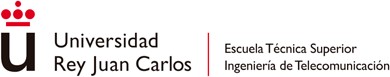 1. Ficheros: apertura y cierre
El nombre_fichero será una cadena de caracteres que contenga el  nombre (y en su caso la ruta de acceso) del fichero tal y como  aparece para el sistema operativo
El modo es una cadena de caracteres que indica el tipo del fichero  (texto o binario) y el uso que se va ha hacer de él. Los modos  disponibles son:
r : abre un fichero para lectura. Si el fichero no existe devuelve error
w : abre un fichero para escritura. Si el fichero no existe se crea, si el fichero  existe se destruye y se crea uno nuevo
a : abre un fichero para añadir datos al final del mismo. Si no existe se crea
• + : símbolo utilizado para abrir el fichero para lectura y escritura
b : el fichero es de tipo binario
t : el fichero es de tipo texto. Si no se pone ni b ni t el fichero es de texto. Los  modos anteriores se combinan para conseguir abrir el fichero en el modo  adecuado
6
TEMA 1.6 - LENGUAJE C
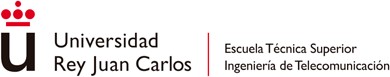 1. Ficheros: apertura y cierre
La forma habitual de utilizar la instrucción fopen es dentro de una  sentencia condicional que permita conocer si se ha producido o no  error en la apertura:
FILE* fichero;
if ((fichero = fopen("nombres.dat", "r") ) == NULL) {  printf ( " Error al abrir el fichero\n ");
}
[… Tratamiento del fichero …]  fclose(fichero);
7
TEMA 1.6 - LENGUAJE C
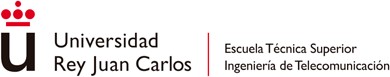 1. Ficheros: apertura y cierre
Existen muchas y variadas operaciones para leer y escribir en un  fichero
Como regla general, es aconsejable utilizarlas por parejas, es decir, si  se escribe con fwrite se debe leer con fread
Entre las funciones tenemos:
fread-fwrite: hace lectura por bloques, sirve para leer y escribir en ficheros que  no sean de texto
fgetc-fputc: lectura por caracteres. Al final getc devuelve un EOF
fgets-fputs: lectura de cadenas (strings)
fscanf-fprintf: similares a las instrucciones de lectura por teclado, solo que es  necesario indicar como primer argumento el fichero
8
TEMA 1.6 - LENGUAJE C
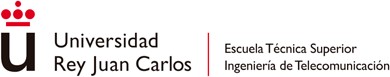 1. Copiar un fichero en otro
#include <stdio.h>  int main(void){
FILE *fin, *fout;
char *f1 = "fichero1.txt", *f2 = "fichero2.txt";  if ((fin = fopen(f1,"r")) == NULL){
printf("Error al abrir el fichero\n");  return 1;
}
fout = fopen(f2,"w");  int tamanyo = 256;  char linea[tamanyo];
while (fgets(linea,tamanyo, fin)){  fputs(linea,fout);
}
#include <stdio.h>  int main(void){
FILE *fin, *fout;
char *f1 = "fichero1.txt", *f2 = "fichero2.txt";  if ((fin = fopen(f1,"r")) == NULL){
printf("Error al abrir el fichero\n");  return 1;
}
fout = fopen(f2,"w");  char c = fgetc(fin), x;  while (c != EOF) {
x = fputc(c,fout);
if (x != c) printf("Error de escritura\n");  c = fgetc(fin);
}
fclose(fin);  fclose(fout);  return 0;
}
fclose(fin);  fclose(fout);  return 0;
¿ fprintf(fout,"%s",linea); ?
}
9
TEMA 1.6 - LENGUAJE C
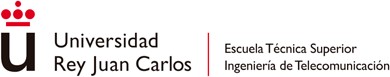 1. ¿fscanf? ¡Cuidado!
Hay que tener cuidado con fscanf, ya que al igual que en la entrada  por teclado, lee el tipo de dato que se le indique, de modo que:
int tamanyo = 256;
char string1[tamanyo], string2[tamanyo];  while (fscanf(fin, "%s", string1) != EOF){
fprintf(fout, "%s", string1);
}
No es lo mismo que:
int tamanyo = 256;
char string1[tamanyo], string2[tamanyo];
while (fscanf(fin, "%s %s", string1, string2) != EOF){  fprintf(fout, "%s %s", string1, string2);
}
10
TEMA 1.6 - LENGUAJE C
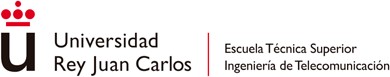 Índice de contenidos
Manejo de ficheros
Ejercicios
11
TEMA 1.6 - LENGUAJE C
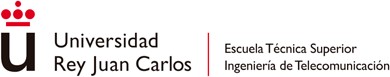 2. Ejercicios
Teniendo un fichero cantidades.txt como el que sigue:
3452
6542
7468
4567
9789
6457
Escribe un programa que lea cada elemento, y lo almacene en una  estructura en formato int. Esta estructura debe ser añadida a una  lista que debe contener todos los elementos del fichero
Ahora inserta 2 nuevos elementos a la lista, elimina los 2 primeros y
actualiza el fichero cantidades.txt con la nueva lista
12
TEMA 1.6 - LENGUAJE C
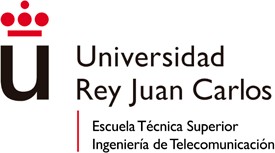 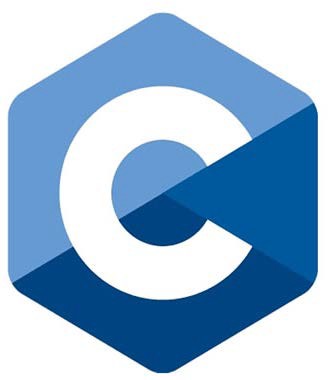 Programación de Sistemas de  Navegación
1.7. Lenguaje C
Socket s
JOSÉ MIGUEL GUERRERO HERNÁNDEZ
E MAI L : J O S E M I G U E L.G U E R RE R O @U RJ C .E S

©2023 Autor José Miguel Guerrero Hernández
Algunos derechos reservados Este documento se distribuye bajo la licencia “Atribución-CompartirIgual 4.0 Internacional” de Creative Commons, disponible en  https://creativecommons.org/licenses/by-sa/4.0/deed.es
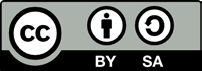 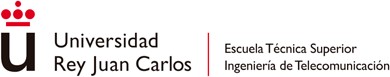 Índice de contenidos
Introducción
Creación de un socket: apertura y cierre
Asociar socket a un puerto
Diferencias entre TCP y UDP
TCP: Cliente y Servidor
UDP: Envío y recepción
Comprobar estado de un socket
Ejercicios
2
TEMA 1.7 - LENGUAJE C
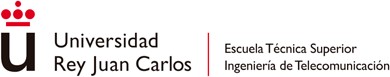 Índice de contenidos
Introducción
Creación de un socket: apertura y cierre
Asociar socket a un puerto
Diferencias entre TCP y UDP
TCP: Cliente y Servidor
UDP: Envío y recepción
Comprobar estado de un socket
Ejercicios
3
TEMA 1.7 - LENGUAJE C
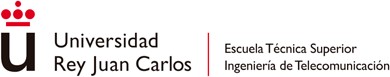 1. Introducción: redes
Una red informática es un tipo de red de telecomunicaciones que permite que los  nodos intercambien datos
Una computadora conectada a la red se llama host
Los hosts están interconectados en la misma red física (llamada segmento) a través de
enlaces (alámbricos o inalámbricos)
Se pueden conectar diferentes segmentos de red con dispositivos llamados routers
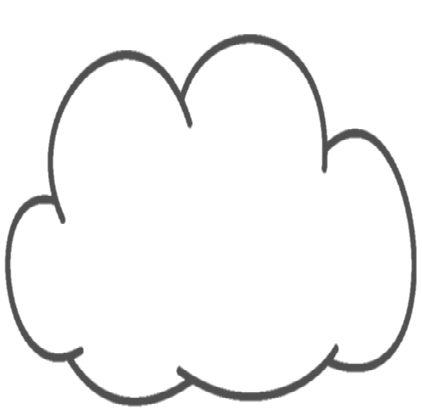 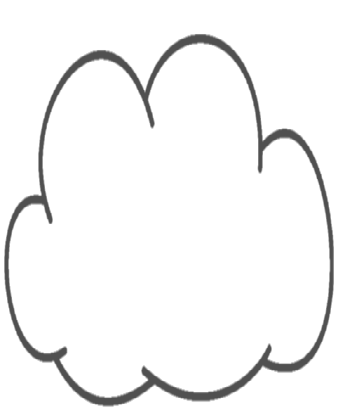 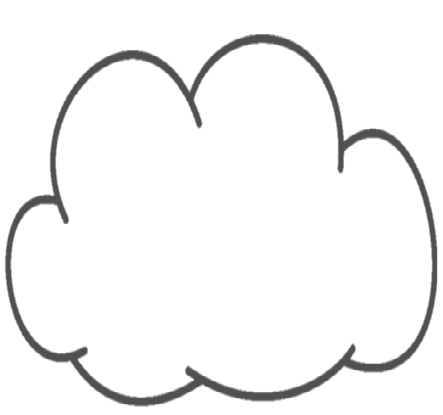 Red informática  Internet
Segmento
Segmento
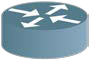 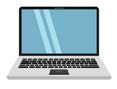 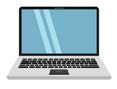 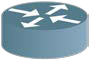 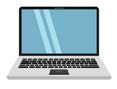 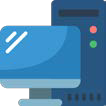 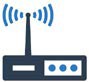 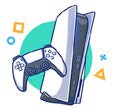 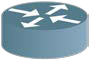 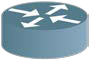 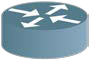 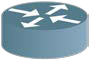 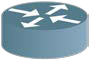 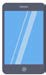 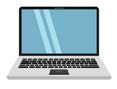 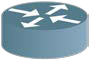 4
TEMA 1.7 - LENGUAJE C
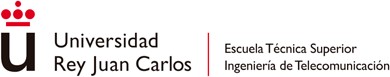 1. Introducción: redes
Para lograr este objetivo, utilizamos el principio de divide y vencerás
La arquitectura de comunicaciones se divide en capas en la llamada pila de protocolos
Cada entidad de un nivel determinado de la pila de protocolos está enfocada en un  problema concreto, y proporciona un servicio a la parte de un nivel superior

Capas TCP/IP	Protocolos
HTTP,RDP, DHCP, DNS, X
Windows, Telnet, SMTP,  SSH, TFTP, SNMP, FTP
Aplicación
Nivel 4
TCP, UDP
Transporte
Nivel 3
Red / Internet
ICMP, IGMP,  ARP, IPv4, IPv6
Nivel 2
Física
Ethernet, FDDI, X.25,  Frame Relay, Token Ring
Nivel 1
5
TEMA 1.7 - LENGUAJE C
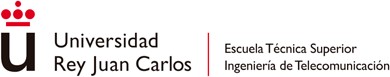 1. Introducción: redes
Cada entidad se comunica con una entidad par (es decir, del mismo nivel) usando un  determinado protocolo
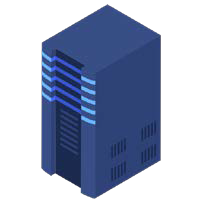 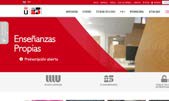 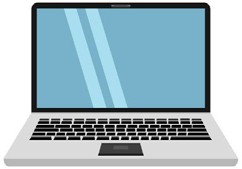 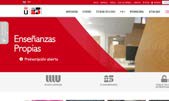 Aplicación
HTTP
HTTP
Transporte
TCP
TCP
Red / Internet
IP
IP
Física
Ethernet
Wi-Fi
6
TEMA 1.7 - LENGUAJE C
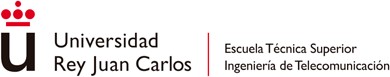 1. Introducción: redes
Para identificar cada host dentro de una red, se utiliza:
Dirección MAC: conocida también como dirección física, es única para cada  dispositivo. Está compuesta por 6 bloques de dos caracteres hexadecimales (8  bits) y se corresponde al identificador del equipo a nivel físico
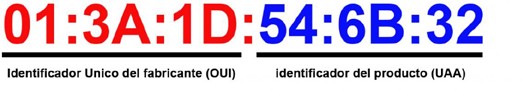 Dirección IP: es una etiqueta numérica, que identifica a un dispositivo  (computadora, laptop, teléfono) dentro de un segmento. En IPv4, está compuesta  por 32 bits, generalmente representado por 4 partes separadas por puntos, las  cuales son cada una un número decimal de 8 bits. Esta dirección se engloba  dentro del nivel de red del modelo TCP/IP. Además se utiliza una máscara, la cuál  permite saber cuál es el identificador del host y de la red dentro del segmento
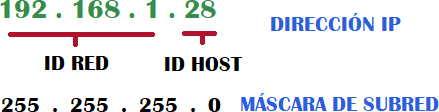 7
TEMA 1.7 - LENGUAJE C
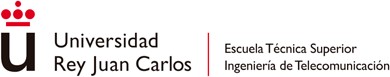 1. Introducción: redes
Las direcciones IP pueden ser públicas o privadas:
Pública: es visible en todo Internet. Cuando accedemos a Internet desde nuestro  ordenador obtenemos una dirección IP pública suministrada por nuestro  proveedor de conexión a Internet. Esa dirección IP es nuestra dirección IP de  salida a Internet en ese momento (puede ser fija o variable)
Privada: es una dirección fija que se asigna a cada dispositivo conectado a una red  privada o doméstica, es decir, la dirección IP que el router asigna a cada  ordenador, smartphone, TV…
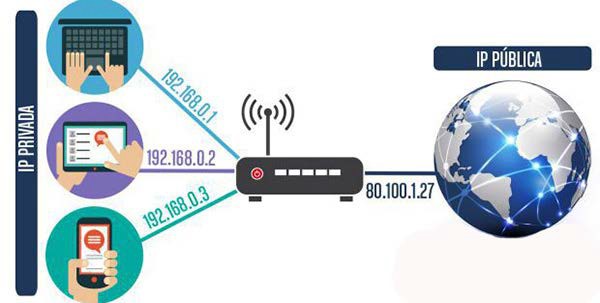 Cada dispositivo conectado a un router tiene su propia dirección IP privada,  mientras comparten la misma IP pública
8
TEMA 1.7 - LENGUAJE C
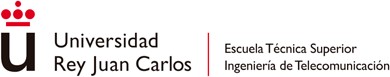 1. Introducción: redes
Direcciones IPv4 especiales:
Loopback: Es una dirección especial de 127.x.x.x reservada para la interfaz virtual  interna (loopback). Normalmente 127.0.0.1 (localhost) se utiliza para hacer tests  dentro del mismo dispositivo
0.0.0.0: significa “cualquier dirección IPv4”:
Como dirección de host, si un servidor escucha en 0.0.0.0, se esperan  solicitudes en todas las interfaces de red
En el contexto del enrutamiento, generalmente se usa como la ruta  predeterminada en las tablas del router
Broadcast: Todos los bits de host a 1 significa “todos los hosts en esta red“:
Se utiliza para enviar un paquete IP a todos los hosts de esa red
Si no se conoce el ID de la red, se usa la dirección de transmisión
255.255.255.255 dentro de la red local
9
TEMA 1.7 - LENGUAJE C
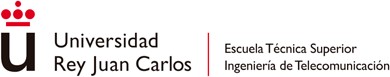 1. Introducción: redes
Para que dos aplicaciones puedan intercambiar información entre sí  a través de una conexión red, se necesita:
Un protocolo de comunicación común a nivel de red y a nivel de transporte
Una dirección del protocolo de red que identifique a cada uno de los ordenadores
Un número de puerto que identifique la aplicación dentro del ordenador
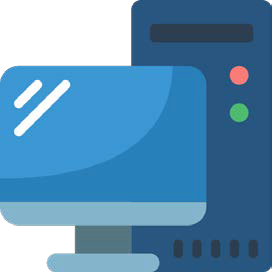 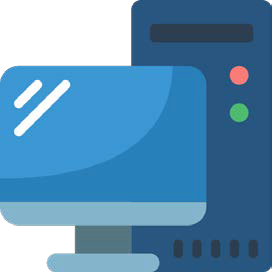 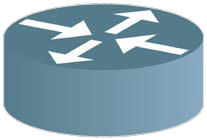 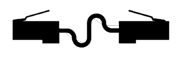 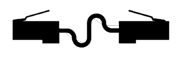 Ethernet
Ethernet
TCP/IP
191.168.0.10
:80 http
:8701 app
191.168.0.20
10
TEMA 1.7 - LENGUAJE C
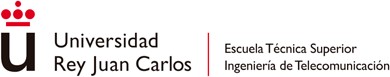 1. Introducción: redes
Para saber cuál es la dirección de nuestra máquina:
Saber cuál adaptador usamos (Ethernet, Wi-Fi, Loopback, etc.)
Ejecutar comando ifconfig muestra todas las interfaces de red y sus parámetros
La opción -a fuerza a ifconfig a incluir la información de las interfaces inactivas
Los	campos	MTU	y
Metric  valores  (unidad
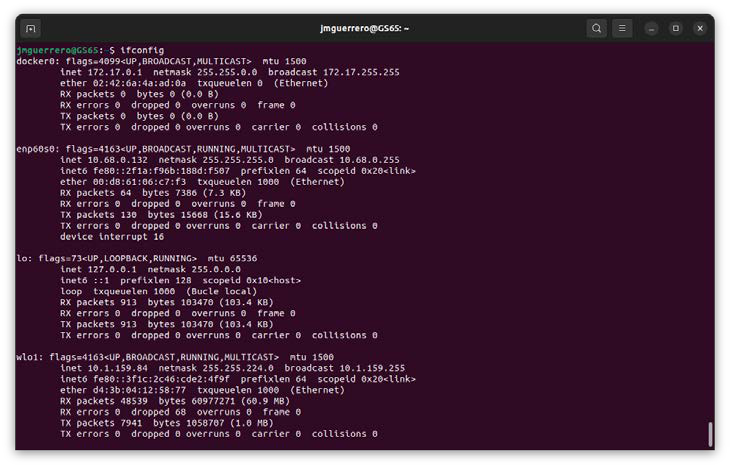 informan	sobre	los
actuales	de	la	MTU
máxima de transferencia) y de la  métrica para una interfaz dada
Las líneas RX y TX dan idea de los  paquetes recibidos o transmitidos  sin errores, del número de  errores ocurridos, de cuántos  paquetes han sido descartados, y  cuántos han sido perdidos por  desbordamiento
11
TEMA 1.7 - LENGUAJE C
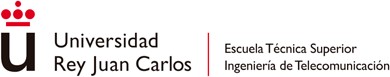 1. Introducción: sockets
Socket:
Concepto abstracto que permite intercambiar información entre dos ordenadores
Se define mediante los parámetros:
Protocolo de red y de transporte
Dirección de red
Número de puerto
Básicamente, es un conector que recibe peticiones de conexión o solicita las mismas
12
TEMA 1.7 - LENGUAJE C
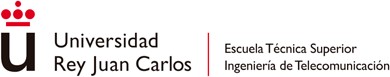 1. Introducción: sockets
Socket:
Implementan una arquitectura cliente/servidor:
Una aplicación, la aplicación servidor, permanece a la espera de que otras  aplicaciones deseen sus servicios:
Utilizando un determinado protocolo de red y de transporte
En una determinada dirección de red
En un determinado número de puerto
Otra aplicación, la aplicación cliente, solicita los servicios de la aplicación servidor:
Utilizando el mismo protocolo de red y de transporte
Una dirección de red
Un número de puerto
13
TEMA 1.7 - LENGUAJE C
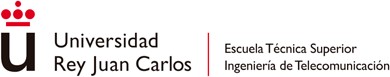 1. Introducción: sockets
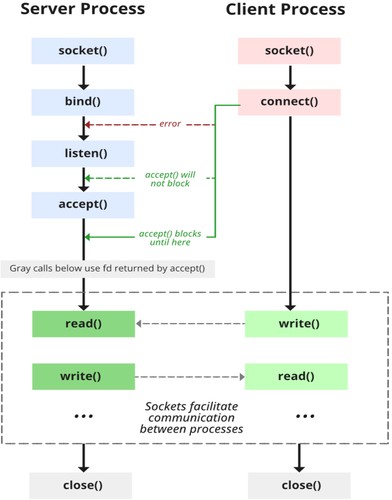 14
TEMA 1.7 - LENGUAJE C
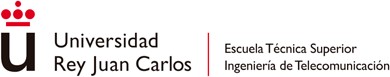 Índice de contenidos
Introducción
Creación de un socket: apertura y cierre
Asociar socket a un puerto
Diferencias entre TCP y UDP
TCP: Cliente y Servidor
UDP: Envío y recepción
Comprobar estado de un socket
Ejercicios
15
TEMA 1.7 - LENGUAJE C
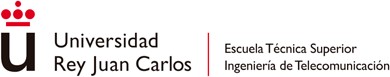 2. Creación socket: apertura
El primer paso para que cualquier aplicación cliente o servidor pueda  comunicarse es crear un socket
Se realiza con la función socket()
Sus parámetros son:
Dominio
Tipo
Protocolo
El valor devuelto es un entero:
>= 0 si el socket es creado correctamente
< 0 si se produce un error en la creación
#include <sys/socket.h>

int socket(int domain, int type, int protocol);
16
TEMA 1.7 - LENGUAJE C
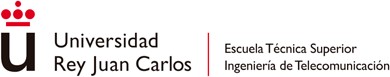 2. Creación socket: apertura
Dominio: Indica el dominio de comunicación que se desea utilizar:
AF_INET: Protocolos de Internet versión 4
AF_INET6: Protocolos de Internet versión 6
AF_IPX: Protocolos IPX (Novell)
AF_APPLETALK: Protocolos Appletalk
AF_UNIX	o	AF_LOCAL:	Comunicación	local.	Optimización	de	PF_INET	para  aplicaciones de uso local (conexión entre aplicaciones del propio ordenador)

Tipo: Tipo de comunicación deseada
SOCK_STREAM: Conexión bidireccional confiable con el flujo de datos ordenados
SOCK_DGRAM: Mensajes no confiables, sin conexión, con una longitud máxima fija
SOCK_SEQPACKET:	Conexión	bidireccional	confiable	con	el	flujo	de	datos  ordenados y datagramas de longitud máxima fija

No todos los tipos de comunicación deben estar implementados en  todos los dominios
17
TEMA 1.7 - LENGUAJE C
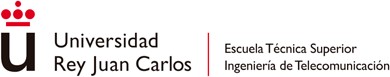 2. Creación socket: apertura
Protocolo: Selección del protocolo particular que utilizará el conector  que deseamos crear
Generalmente un dominio y tipo solo admite un protocolo particular, por lo que  solo puede tomar el valor 0
Dominio AF_INET y tipo SOCK_STREAM:
Protocolo de transporte TCP
Dominio AF_INET y tipo SOCK_DGRAM:
Protocolo de transporte UDP
#include <sys/types.h>  #include <sys/socket.h>
...
int s;
...
if ( (s=socket(AF_INET, SOCK_STREAM, 0) ) < 0 )
{
perror("socket");  exit(0);
}
18
TEMA 1.7 - LENGUAJE C
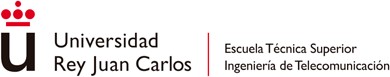 2. Creación socket: cierre
Es el último paso cuando se quiere cerrar una conexión
El modo de cierre es independiente del dominio, tipo o protocolo  que utilice el socket
Se realiza con la función close()
Sus parámetros son:
Descriptor del socket a cerrar
El valor devuelto es un entero:
0 si cierra el socket
< 0 si se produce un error
#include <unistd>
...
int s;
...
if ( close(s) < 0 )
{
perror("socket");  exit(0);
}
19
TEMA 1.7 - LENGUAJE C
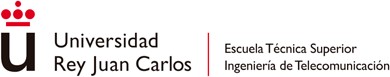 Índice de contenidos
Introducción
Creación de un socket: apertura y cierre
Asociar socket a un puerto
Diferencias entre TCP y UDP
TCP: Cliente y Servidor
UDP: Envío y recepción
Comprobar estado de un socket
Ejercicios
20
TEMA 1.7 - LENGUAJE C
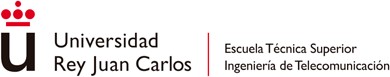 3. Asociar socket a un puerto
Todo socket que actúe como servidor debe asociarse a un puerto
El cliente necesita conocer en que puerto se encuentra disponible el  servicio para dirigirse al mismo
Puerto 21 TCP: FTP (Transferencia de archivos)
Puerto 22 TCP: SSH (Conexión segura)
Puerto 25 TCP: SMTP (Correo electrónico)
Puerto 80 TCP: HTTP (Web)
Puerto 443 TCP: HTTPS (Web segura)
Puerto 53 UDP: DNS (Servidor de nombres)
Puerto 123 UDP: NTP (Sincronización de la hora)
21
TEMA 1.7 - LENGUAJE C
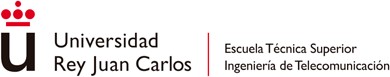 3. Asociar socket a un puerto
Se realiza con la función bind()
#include <sys/types.h>  #include <sys/socket.h>
...
int bind(int sockfd, struct sockaddr *addr,int addrlen);
struct sockaddr no se utiliza, se utiliza en su lugar struct sockaddr_in:
Hay que incluir la cabecera:
#include <netinet/in.h>
sockfd: Socket creado con anterioridad
addr:	Puntero	a	la	estructura	sockaddr_in	convertida	a	sockaddr
mediante una conversión forzada de tipo (cast)
addrlen: Tamaño de la estructura apuntada por el puntero addr
Devuelve:
0 si sucede correctamente
< 0 si ocurre un error
22
TEMA 1.7 - LENGUAJE C
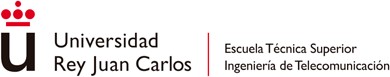 3. Asociar socket a un puerto
La estructura sockaddr_in tiene los campos:
struct sockaddr_in
{
int sin_family;
unsigned short int sin_port;  struct in_addr sin_addr;
};
struct in_addr
{
unsigned long int s_addr;
};
Donde:
sin_family: Protocolo de comunicación del socket, debe corresponder con el que  se uso para crear el socket
sin_port: Puerto al que se asocia el socket
sin_addr.s_addr: Dirección de red en la que se pone a la escucha el socket  (127.0.0.1, 147.156.1.1, etc.)
Si se desea que escuche todas las direcciones de red del ordenador se  utiliza la constante INADDR_ANY
23
TEMA 1.7 - LENGUAJE C
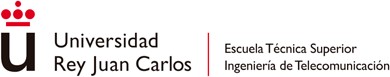 3. Asociar socket a un puerto
Ejemplo:
...
int s;
struct sockaddr_in dir;
...
dir.sin_family=AF_INET;  dir.sin_addr.s_addr=htonl(INADDR_ANY);  dir.sin_port=htons(puerto);

if ( bind(s, (struct sockaddr *)&dir, sizeof(struct sockaddr_in)) != 0 )
{
perror("bind");  exit(0);
}
24
TEMA 1.7 - LENGUAJE C
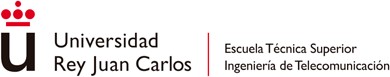 3. Asociar socket a un puerto
Funciones de conversión:
Los microprocesadores que incorporan los ordenadores poseen dos formas  diferentes de representar los números, primero el byte más significativo y luego el  menos significativo (Big-Endian) o al revés (Little-Endian)
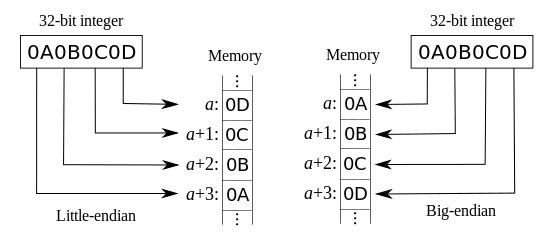 Dentro de un microprocesador, si cada ordenador manda los datos como los  representa internamente, el ordenador que recibe dichos datos puede  interpretarlos correctamente o incorrectamente, dependiendo de si su formato de  representación coincide con el del emisor o no
25
TEMA 1.7 - LENGUAJE C
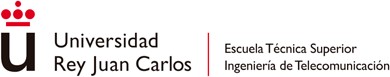 3. Asociar socket a un puerto
Funciones de conversión:
Para solucionar este problema, se definió un formato conocido como Orden de los  Bytes en la Red (Network Byte Order), que establece un formato común para los  datos que se envían por la red, como son el número de puerto, etc.
Todos los datos, antes de ser enviados a las funciones que manejan las conexiones  en la red, deben ser convertidos a este formato de red:
htonl: convierte el entero de 32 bits dado por hostlong desde el orden de  bytes del hosts al orden de bytes de la red
htons: convierte el entero de 16 bits dado por hostshort desde el orden de  bytes del hosts al orden de bytes de la red
inet_addr: convierte una cadena (string) que contiene una dirección  decimal de puntos IPv4 en una dirección adecuada para la estructura de  in_addr
inet_ntop: convierte la estructura de dirección de red in_addr en una
cadena (string) en formato decimal de puntos IPv4
26
TEMA 1.7 - LENGUAJE C
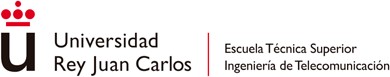 3. Asociar socket a un puerto
Cuando el socket se ha cerrado, el servidor tiene un tiempo de  espera asociado antes de permitir reutilizar la dirección local
Para controlar el uso del socket, y permitir un uso casi inmediato del  mismo, existe la función setsockopt()
#include <sys/socket.h>
...
int setsockopt(int socket, int level, int option_name,  const void *option_value, socklen_t option_len);
El valor devuelto es un entero:
0 si se ha podido realizar con éxito
< 0 si se produce un error
27
TEMA 1.7 - LENGUAJE C
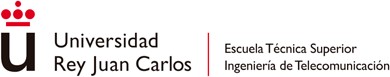 3. Asociar socket a un puerto
Sus parámetros son:
socket : Descriptor del socket creado con anterioridad
level: Especifica el nivel de protocolo. Para establecer opciones a nivel de socket,  se utiliza SOL_SOCKET
option_name y option_value: Acción que se lleva a cabo sobre el socket. En  nuestro caso utilizaremos SO_REUSEADDR, la cuál si option_value toma un valor  positivo, indica que se activa y por lo tanto podemos reutilizar la dirección local  nuevamente con la función bind()
option_len: es el tamaño del tipo option_value
const int enable = 1;
if (setsockopt(sockfd, SOL_SOCKET, SO_REUSEADDR, &enable, sizeof(int)) < 0)  perror("setsockopt(SO_REUSEADDR) failed");
28
TEMA 1.7 - LENGUAJE C
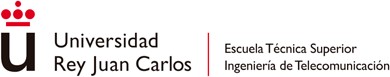 Índice de contenidos
Introducción
Creación de un socket: apertura y cierre
Asociar socket a un puerto
Diferencias entre TCP y UDP
TCP: Cliente y Servidor
UDP: Envío y recepción
Comprobar estado de un socket
Ejercicios
29
TEMA 1.7 - LENGUAJE C
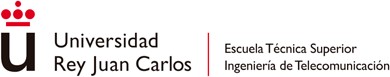 4. Diferencias entre TCP y UDP
TCP y UDP son protocolos de transmisión de datos diferentes
A través del protocolo IP se determina la manera en que serán  transmitidos los datos de un mensaje entre un dispositivo y otro
Los  protocolos  TCP	y  UDP	son	usados	para	codificar  y  enviar	el  mensaje a la dirección determinada por el protocolo IP
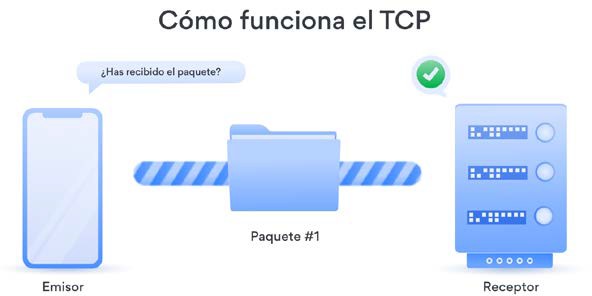 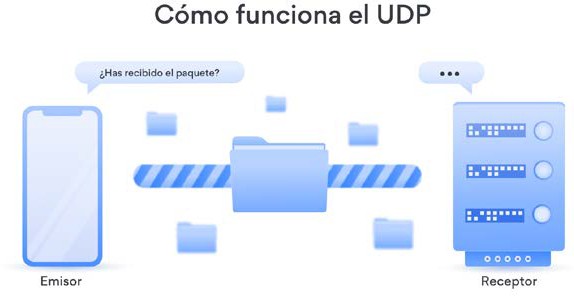 31
TEMA 1.7 - LENGUAJE C
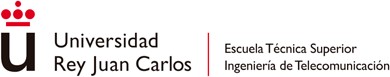 4. Diferencias entre TCP y UDP
El protocolo TCP (Transfer Control Protocol) es el más habitual por  tratarse de un protocolo de transporte ‘orientado a conexión’
TCP está diseñado no solo para transmitir una determinada  información entre un dispositivo y otro, sino también para verificar la  correcta recepción de la información transmitida es decir, es un  protocolo para manejar conexiones de extremo a extremo
Es el complemento ideal para el protocolo IP, ya que los datagramas  del protocolo IP no están diseñados para establecer un sistema  recíproco de verificación entre los dispositivos que intercambian la  información
32
TEMA 1.7 - LENGUAJE C
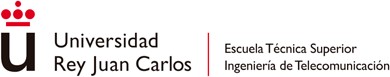 4. Diferencias entre TCP y UDP
El protocolo UDP (User Diagram Protocol) funciona de manera similar  al protocolo TCP, pero no es un protocolo de transporte orientado a  conexión
UDP no verifica la recepción de los datos transmitidos entre un  dispositivo y otro, por lo que el sistema de verificación de la  recepción de los datos debe implementarse en las capas superiores
La principal ventaja del protocolo UDP consiste en su velocidad:
Permite una velocidad de transferencia superior a la del protocolo TCP
Es el más utilizado por los servicios de transmisión de voz o vídeo en streaming,  donde la velocidad de la transmisión es más importante que una posible pérdida  de datos puntual
33
TEMA 1.7 - LENGUAJE C
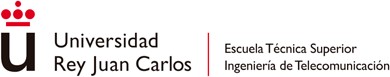 4. Diferencias entre TCP y UDP
34
TEMA 1.7 - LENGUAJE C
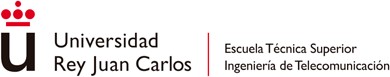 Índice de contenidos
Introducción
Creación de un socket: apertura y cierre
Asociar socket a un puerto
Diferencias entre TCP y UDP
TCP: Cliente y Servidor
UDP: Envío y recepción
Comprobar estado de un socket
Ejercicios
35
TEMA 1.7 - LENGUAJE C
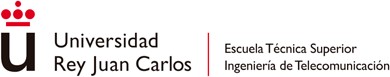 5. TCP: escucha de un puerto
Un socket TCP asociado a una dirección y puerto, es puesto en  escucha con la función listen()
Sus parámetros son:
Descriptor del socket a poner a la escucha
Tamaño de la cola de aceptación de peticiones
Devuelve:
0 si se ejecuta de forma correcta
< 0 si se produce un error
...
int s;
...
if ( listen(s, 5) != 0 )
{
perror("listen");  exit(0);
}
36
TEMA 1.7 - LENGUAJE C
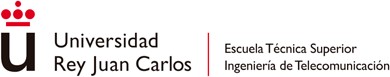 5. TCP: Servidor - aceptar petición
Acepta las peticiones de conexión con accept()
Sus parámetros son:
Socket asociado a la dirección y puerto y puesto a la escucha
Estructura que contendrá la dirección y puerto del cliente del que se acepta la  conexión
Puntero al tamaño de la estructura
Devuelve:
>= 0 Identificador del socket donde se ha aceptado la conexión
Al aceptar una conexión se crea un nuevo socket que es el que atiende la  conexión
El socket original que escuchaba la dirección y puerto permanece  inalterado después de aceptar la conexión
< 0 Error en la aceptación de la conexión
37
TEMA 1.7 - LENGUAJE C
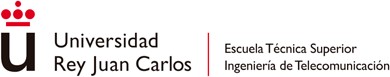 5. TCP: Servidor - aceptar petición
...
int sock, sock_conectado, tam;  struct sockaddr_in dir;
...
tam = sizeof( struct sockaddr_in );
if ( ( sock_conectado = accept(sock, (struct sockaddr *)&dir, &tam) ) < 0 )
{
perror("accept");  exit(0);
}
38
TEMA 1.7 - LENGUAJE C
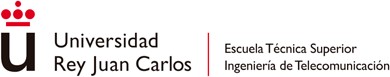 5. TCP: Cliente - conexión
Solicita la conexión mediante connect()
Sus parámetros son:
Descriptor del socket que se utiliza para la conexión
Estructura con la dirección y puerto al que se desea conectarse
Longitud de la estructura anterior
Valor devuelto:
0 si la conexión se realiza de forma correcta
< 0 si se produce un error
39
TEMA 1.7 - LENGUAJE C
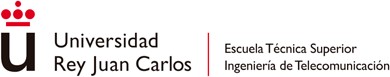 5. TCP: Cliente - conexión
...
int sock;
struct sockaddr_in dir;
...
dir.sin_family=AF_INET;
dir.sin_addr.s_addr = inet_addr("147.156.1.1");  dir.sin_port=htons(13);

if ( connect(sock, (struct sockaddr *)&dir, sizeof(struct sockaddr_in) ) < 0 )
{
if (errno==ECONNREFUSED) /* Servicio no disponible */
...
else /* Otro error */
{
perror("connect");  exit(0);
}
}
40
TEMA 1.7 - LENGUAJE C
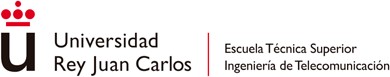 5. TCP: Recepción y envío
Se suele realizar con las funciones read() (para leer datos) y write()
(para escribir datos)
Sus parámetros son:
Descriptor del socket conectado
Buffer donde almacenar los datos a leer o que contiene los datos a escribir
Tamaño máximo de los datos a leer o tamaño de los datos a escribir
Valor devuelto:
< 0 si sucede un error
>= 0 con el número de datos leídos o escritos
Generalmente el valor 0 en lectura indica que  se ha cerrado la conexión
...
#define TAM 100
...
int sock, n;
char buffer[TAM];
...
if ( ( n = read(sock, buffer, TAM) ) < 0 )
{
perror("read");  exit(0);
}
41
TEMA 1.7 - LENGUAJE C
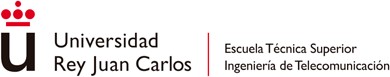 Índice de contenidos
Introducción
Creación de un socket: apertura y cierre
Asociar socket a un puerto
Diferencias entre TCP y UDP
TCP: Cliente y Servidor
UDP: Envío y recepción
Comprobar estado de un socket
Ejercicios
42
TEMA 1.7 - LENGUAJE C
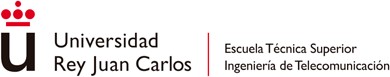 6. UDP: Recepción de datos
Se realiza con las funciones recvfrom() o recv()
Sus parámetros son:
Descriptor del socket
Buffer donde almacenar los datos a leer
Tamaño máximo de los datos a leer
Opciones de envío, generalmente valor 0 (ninguna opción)
Puntero a la estructura de datos que contendrá la dirección y puerto que envió  los datos (solo en recvfrom())
Puntero a la longitud de la estructura de datos anterior (solo en recvfrom())
Valor devuelto:
< 0 si sucede un error
>= 0 con el número de datos leídos o escritos
43
TEMA 1.7 - LENGUAJE C
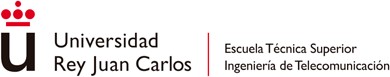 6. UDP: Envío de datos
Se realiza con las función sendto()
Sus parámetros son:
Descriptor del socket
Buffer con los datos a enviar
Tamaño de los datos a enviar
Opciones de envío, generalmente valor 0 (ninguna opción)
Puntero a la estructura de datos que contiene la dirección y puerto donde  enviar los datos
Longitud de la estructura de datos anterior
Valor devuelto:
< 0 si sucede un error
>= 0 número de bytes escritos
44
TEMA 1.7 - LENGUAJE C
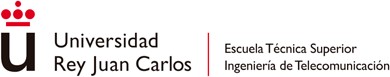 6. UDP: Envío de datos
#define TAM 100
...
int sock;
struct sockaddr_in dir;  char buffer[TAM];
...
dir.sin_family=AF_INET;
dir.sin_addr.s_addr = inet_addr("147.156.1.1");  dir.sin_port=htons(13);

if ( sendto(sock, buffer, strlen(buffer), (struct sockaddr *)&dir, sizeof(struct sockaddr_in)) < 0 )
{
perror("connect");  exit(0);
}
45
TEMA 1.7 - LENGUAJE C
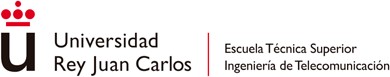 Índice de contenidos
Introducción
Creación de un socket: apertura y cierre
Asociar socket a un puerto
Diferencias entre TCP y UDP
TCP: Cliente y Servidor
UDP: Envío y recepción
Comprobar estado de un socket
Ejercicios
46
TEMA 1.7 - LENGUAJE C
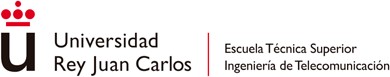 7. Comprobar estado de un socket
Se realiza con las función select()
Sus parámetros son:
Entero con el valor, incrementado en una unidad, del descriptor del socket más  alto de cualquiera de los conjuntos que se desea comprobar
Conjunto de sockets a comprobar para lectura
En los sockets de tipo SOCK_STREAM también se modifica si llega una  petición de conexión a un socket
Conjunto de sockets a comprobar para escritura
Conjunto de sockets a comprobar para excepciones
Limite de tiempo antes de que termine la espera de comprobación
Valor devuelto:
< 0 si sucede un error
• = 0 Ningún socket ha cambiado su estado
> 0 Número de sockets cuyo estado ha cambiado
Si algún conjunto no desea comprobarse puede ponerse NULL
Si desea que el tiempo de comprobación sea infinito se pone NULL
47
TEMA 1.7 - LENGUAJE C
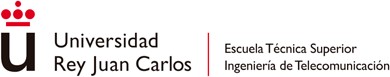 7. Comprobar estado de un socket
Los sockets a comprobar se introducen en el conjunto que se declara  como:
fd_set conjunto;
funciones:
FD_ZERO(&conjunto): Inicializa el conjunto
FD_SET(socket, &conjunto): Añade el socket al conjunto
FD_CLR(socket, &conjunto): Borra el socket del conjunto
FD_ISSET(socket, &conjunto): Comprueba si el socket se encuentra en el  conjunto
Para	borrar	el	conjunto,	insertar	sockets,	etc.,	se	utilizan	las
48
TEMA 1.7 - LENGUAJE C
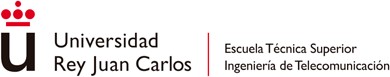 7. Comprobar estado de un socket
El limite de tiempo se comprueba con una estructura:
struct timeval {
unsigned long int tv_sec;  unsigned long int tv_usec;
};
La función select():
Deja en la estructura el tiempo que restaba hasta la finalización del tiempo de  espera indicado
Modifica los conjuntos dejando en ellos tan solo los sockets modificados
La función FD_ISSET() permite ver cuales existen en el conjunto devuelto
49
TEMA 1.7 - LENGUAJE C
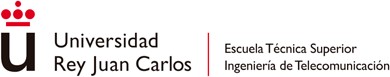 7. Comprobar estado de un socket
...
int sock,n;  fd_set conjunto;
struct timeval timeout;
...
FD_ZERO(&conjunto);  FD_SET(sock, &conjunto);  timeout.tv_sec=1;  timeout.tv_usec=0;
if ( (n = select(sock+1, &conjunto, NULL, NULL, &timeout) ) < 0 )
{
perror("select");  exit(0);
}
50
TEMA 1.7 - LENGUAJE C
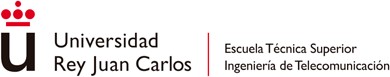 Índice de contenidos
Introducción
Creación de un socket: apertura y cierre
Asociar socket a un puerto
Diferencias entre TCP y UDP
TCP: Cliente y Servidor
UDP: Envío y recepción
Comprobar estado de un socket
Ejercicios
51
TEMA 1.7 - LENGUAJE C
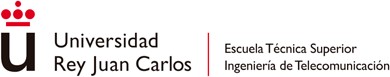 8. Ejercicios
Partiendo del ejemplo: https://github.com/jmguerreroh/socket_c
1.	Modifica el servidor TCP para que en la llamada al programa se permita  seleccionar el puerto de escucha:
./server 8081
2.	Modifica	el	cliente	TCP	para	que	en	la	llamada	al	programa	se	permita  seleccionar la dirección IP y el puerto del servidor al que se desea conectar:
./client 127.0.0.1 8081
Prueba el cliente y el servidor TCP ejecutando cada uno en equipos diferentes
Modifica el cliente y el servidor TCP para que detecten cuando una conexión ha  sido cerrada
Haz que el servidor TCP genere un nuevo socket y se quede a la escucha de una  nueva conexión cuando se cierre su conexión con el cliente
Dentro del servidor TCP haz que se registre el número de conexiones que ha  tenido y las muestre por pantalla
52
TEMA 1.7 - LENGUAJE C
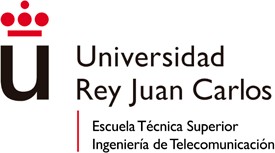 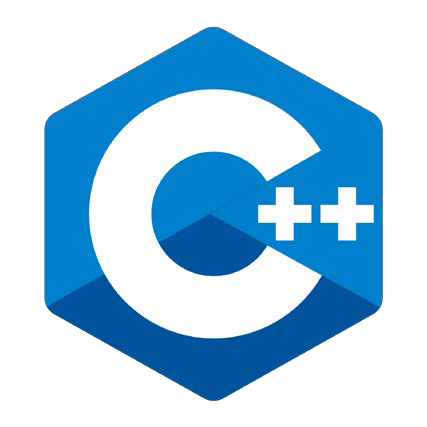 Programación de Sistemas de  Navegación
2.1. Lenguaje C++
Diferenc ias C y C+ +, P O O, Clases, Sobrecarga, t h i s , inline, friend,  con st ,  s tat i c ,  esp a c i o  d e  n omb res,  comp i l a r,  ma ke 

JOSÉ MIGUEL GUERRERO HERNÁNDEZ
E MAI L : J O S E M I G U E L.G U E R RE R O @U RJ C .E S
©2023 Autor José Miguel Guerrero Hernández
Algunos derechos reservados Este documento se distribuye bajo la licencia “Atribución-CompartirIgual 4.0 Internacional” de Creative Commons, disponible en  https://creativecommons.org/licenses/by-sa/4.0/deed.es
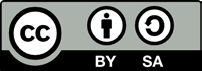 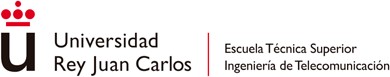 Índice de contenidos
Diferencias C y C++
Programación Orientada a Objetos
Ejemplo: clase Pila
Sobrecarga de operadores
Puntero this
Funciones y clases inline y friend
Métodos y miembros const y static
Espacios de nombres
Compilación
Ejercicios
2
TEMA 2.1 - LENGUAJE C++
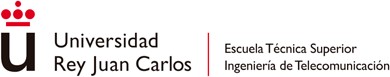 Índice de contenidos
Diferencias C y C++
Programación Orientada a Objetos
Ejemplo: clase Pila
Sobrecarga de operadores
Puntero this
Funciones y clases inline y friend
Métodos y miembros const y static
Espacios de nombres
Compilación
Ejercicios
3
TEMA 2.1 - LENGUAJE C++
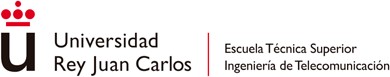 Diferencias entre C y C++
C es un lenguaje estructurado:
El código es secuencial
El conjunto de sentencias o instrucciones se ejecutan una por una siguiendo un  orden fijado
Se basan en el “divide y vencerás”. Cuando una tarea (o procedimiento) es  “demasiado” compleja como para ser descrita, se divide dicha tarea en subtareas  más sencillas de acometer por separado
Esta aproximación es buena a la hora de resolver problemas de gran complejidad.  Sin embargo, adolece de varias deficiencias:
No permite una reusabilidad clara, y se cae en el síndrome de “reinventar la  rueda” en cada proyecto que se acomete
No es adecuada para programación orientada a “eventos”
4
TEMA 2.1 - LENGUAJE C++
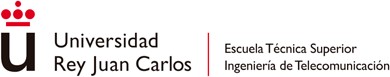 Diferencias entre C y C++
C++ es un lenguaje de Programación Orientado a Objetos (POO):
El código no es secuencial
Dividido en clases, con propiedades: atributos y métodos
Tratan a los datos y a las operaciones que los manipulan como un “todo” al que  llamaremos “objeto”
Por tanto, un objeto es una entidad autocontenida con una identidad propia y  unas características que lo definen
C++ es un lenguaje de Programación Orientado a Objetos y soporta los cuatro  pilares básicos de la POO (esto se verá en detalle en los temas siguientes):
Encapsulación
Ocultación de los datos
Herencia
Polimorfismo
5
TEMA 2.1 - LENGUAJE C++
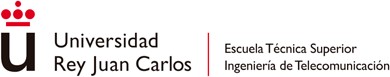 Diferencias entre C y C++
C++ incluye toda la funcionalidad de C, y añade nuevas mejoras:
Nuevos tipos de datos: bool (valores booleanos) y string (cadenas de texto)
La palabra reservada const hace que una variable sea de solo lectura
Hacer las funciones inline, para mejorar el rendimiento en ciertos casos
Los ficheros estándar a incluir ya no tienen extensión .h, aunque se conservan los  antiguos por compatibilidad. Aquellos ficheros que sean heredados del C llevan  una c delante
#include <cstdio>	// Fichero stdio.h de C  #include <stream> // Fichero de C++
Cuando declaremos estructuras, clases, enumeraciones o uniones no hace falta  poner la palabra struct, class... en su definición, sino sólo el nombre que hayamos  dado a la estructura, clase...
struct punto {  int x;
int y;
};
punto a; // No es necesario struct punto a, como en C
a.x = 4;
a.y = 5;
6
TEMA 2.1 - LENGUAJE C++
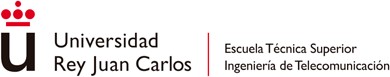 Diferencias entre C y C++
Lenguaje C++
Programación Orientada a Objetos
Encapsulación
Ocultación de datos
Herencia
Polimorfismo
Sobrecarga
Lenguaje C
Programación estructurada
Variables y constantes
Condicionales
Sentencias repetitivas
Arrays
Funciones
7
TEMA 2.1 - LENGUAJE C++
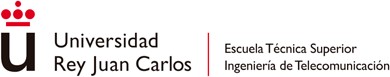 De C a C++
Todo lo aprendido para C, es aplicable a C++:
Variables simples: char, short, int, long, float, double, signed, unsigned
Operaciones aritméticas: + - * / %
Operaciones bit a bit: & | ˆ ~
Operadores de comparación: < > <= >= != ==
Saltos condicionales: if, if - else, if - else if - else
Caminos alternativos: switch, goto
Comprobaciones multicondicionales: && ||
Bucles: while, do-while, for
Funciones, retorno y parámetros
Tuplas struct
Definición de tipos con typedef
Tablas [ ]
Punteros: & . -> [ ] malloc free NULL void*
Los fundamentos y la sintaxis son rigurosamente los mismos. Un programa  escrito en C puede compilarse en C++
8
TEMA 2.1 - LENGUAJE C++
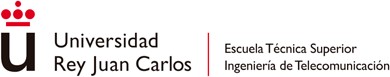 De C a C++
Hay algunas diferencias entre C y C++ que modifican la escritura pero  no el diseño del programa:
Entrada / Salida:
Las	funciones	printf()	y	scanf(),	aunque	se	pueden	seguir	utilizando,	son  reemplazadas con mejoras por los objetos cout y cin
Estos	objetos	necesitan	como	en	C,	ser	incluidos	utilizando	la	librería  correspondiente (#include <iostream>), modificando su uso

#include <iostream>
int main() {
int number;
std::cout << "Enter a number:" << std::endl;
Con \n la salida  será la misma,  pero no aparecerá  en tiempo real
std::cin >> number;
std::cout << "The number is: " << number << std::endl;  return 0;
}
9
TEMA 2.1 - LENGUAJE C++
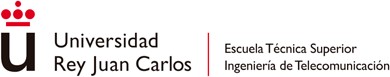 De C a C++: nuevos tipos
Booleano:
Solo pueden tener dos valores: true (1) o false (0)
Un tipo booleano se declara como una variable de otro tipo, pero con la palabra  reservada bool
bool existe = true;
String:
Son objetos que representan una secuencia de caracteres
El tipo string se encuentra dentro del espacio de nombres std de la librería string,  aunque también la podemos encontrar en std de la librería iostream:
#include <string> o #include <iostream>
El tipo string se declara con la palabra reservada string y la cadena de caracteres  que se le debe asignar ha de ir entre comillas dobles (" ")
string nombre = "Juan";
Los string pueden ser accedidos como un vector (nombre[0]) y utilizados con los  operadores: > < >= <= == !=
10
TEMA 2.1 - LENGUAJE C++
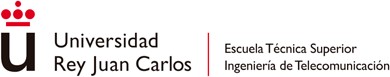 De C a C++: funciones
Paso por referencia (modificar la variable parámetro):
Es posible indicar que un parámetro será pasado por referencia sin necesidad de  hacerlo en la llamada
En C utilizábamos la siguiente forma:
int poner_nota (int* nota){
*nota = 5; // Se modifica el original
}
int nota_juan = 0;  poner_nota(&nota_juan);  printf("%d",nota_juan);
En C++ es posible hacerlo así:
int poner_nota (int& nota){
nota = 5; // Se modifica el original
}
int nota_juan = 0;  poner_nota(nota_juan);  std::cout << nota_juan;
Si	el	parámetro	es	constante	(const	int&	nota)	no	puede	modificarse,	el  compilador daría error (también válido para punteros)
11
TEMA 2.1 - LENGUAJE C++
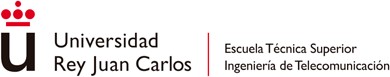 De C a C++: funciones
Ventajas del paso por referencia:
La sintaxis es más sencilla:
Es similar al paso por valor
No hay que realizar indirecciones
Permite modificar la variable pasada como parámetro
Es más eficiente que el paso por valor para estructuras de datos:
No se pasa una copia sino un alias
Si no queremos que se pueda modificar se puede utilizar const
En C++ el paso por referencia es el recomendado para pasar parámetros:
Solamente para tipos básicos que no haya que modificar se utiliza el paso  por valor
El paso de dirección se reduce fundamentalmente a arrays
12
TEMA 2.1 - LENGUAJE C++
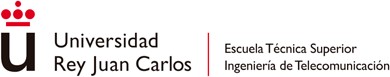 De C a C++: funciones
Valores por defecto en las funciones:
C++ permite dar valores por defecto a los parámetros de una función
Los parámetros por defecto pueden ser omitidos en la llamada a una función
Deben estar siempre al final en la lista de parámetros

// Declaración ejemplo función
void dibuja_rectangulo(const rectangulo& rect, float escala=1.0) {
..........
}
// Llamada a la función  dibuja_rectangulo(rect1, 2.5);  dibuja_rectangulo(rect2);
// escala 2.5
// escala 1.0
13
TEMA 2.1 - LENGUAJE C++
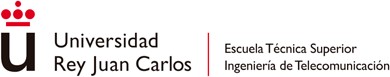 De C a C++: funciones
Sobrecarga:
En C++ una función se puede definir tantas veces como se quiera (sobrecarga)
Cada definición debe distinguirse por sus parámetros, en número y en tipo:
multiplicar_matriz_escalar(matriz& m, int escalar);  multiplicar_matriz_escalar(matriz& m, double escalar);  multiplicar_matriz_escalar(matriz& m, complejo escalar);  multiplicar_matriz_escalar(const matriz& m, int escalar, matriz& resultado);
El compilador utiliza una u otra según el número y el tipo de los parámetros
En caso de ambigüedad (una llamada puede coincidir con varias funciones) la  compilación fallará
14
TEMA 2.1 - LENGUAJE C++
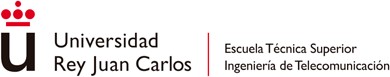 De C a C++: forzar tipos
En C++ se puede forzar una transformación de tipos:
Permite que el programador redefina nuevos forzamientos para tipos no estándar
float c;  int a;  float b;
.............
c=float(a)/b; // Se pasa el tipo a float  c=(float)a/b; // Lo mismo (más utilizado)
Existen conversiones implícitas
Las añade automáticamente el compilador cuando se realizan ciertas operaciones  o se pasan parámetros no predefinidos
15
TEMA 2.1 - LENGUAJE C++
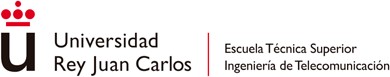 De C a C++: memoria dinámica
Donde	mayor  potencia  desarrollan	los  punteros  es  cuando  se	unen	al  concepto de memoria dinámica
C++ dispone de dos operadores para acceder a la memoria dinámica, son  “new” y “delete” (en vez de funciones malloc y free de una librería)
Toda la memoria que se reserve durante el programa hay que liberarla antes  de salir del programa. No seguir esta regla puede tener consecuencias fatales
¡Y mucho cuidado!
Como ya sabemos, si  se pierde un puntero a  una variable reservada  dinámicamente, dicha  variable NO se puede  liberar
int* a;
struct stPunto { float x,y; }; stPunto* d;
a = new int;
d = new stPunto;
*a = 10;
d -> x = 12;  d -> y = 15;
delete a;  delete d;
16
TEMA 2.1 - LENGUAJE C++
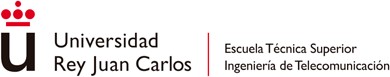 De C a C++: memoria dinámica
El operador new sirve para reservar memoria dinámica:
new <tipo de dato> [(<inicialización>)] // Tipo básico, objeto
new <tipo de dato> [ <número de elementos> ] // Arrays dinámicos
La inicialización, si aparece, se usará para asignar valores iniciales a la memoria  reservada con new, pero no puede ser usada con arrays
Si la reserva de memoria no tuvo éxito, new devuelve un puntero nulo
Llama al constructor de un objeto para inicializarlo

El operador delete libera la memoria dinámica reservada con new:
delete <nombre del puntero> // Tipo básico, objeto
delete[] < nombre del puntero > // Arrays dinámicos
17
TEMA 2.1 - LENGUAJE C++
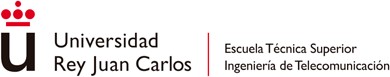 De C a C++: memoria dinámica
Es importante liberar siempre la memoria reservada con new
char *c;  float **f;

// Cadena de 122 caracteres  c = new char[123];
// Matriz: array de 10 punteros a float, cada elemento será un array de 10 float  f = new float*[10];

for(int n = 0; n < 10; n++) f[n] = new float[10];  f[0][0] = 10.32;
c[0] = 'a';

for(int n = 0; n < 10; n++) delete[] f[n];  delete[] f; delete[] c;
18
TEMA 2.1 - LENGUAJE C++
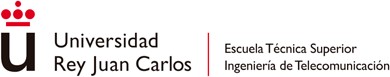 Índice de contenidos
Diferencias C y C++
Programación Orientada a Objetos
Ejemplo: clase Pila
Sobrecarga de operadores
Puntero this
Funciones y clases inline y friend
Métodos y miembros const y static
Espacios de nombres
Compilación
Ejercicios
19
TEMA 2.1 - LENGUAJE C++
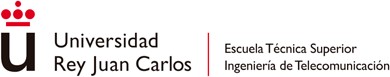 Programación Orientada a Objetos
Programación tradicional	Programación Orientada a Objetos
Descomposición funcional:
Se identifican las funciones que se  necesitan para resolver el problema
El problema se resuelve con un conjunto  de llamadas a estas funciones

Control de flujo:
A partir de unos datos de entrada hay  que conseguir unos datos de salida
Identifica las estructuras de datos que se  necesitan
El problema se resuelve haciendo  transformación de estos datos
Se identifican los objetos  abstractos que representan el  dominio del problema
Se identifican las operaciones  abstractas que hay que realizar  con estos objetos
La solución a estos problemas es  una llamada a estos objetos
CONCLUSIÓN
CÓDIGO MÁS ROBUSTO, FLEXIBLE  Y ANTE TODO REUTILIZABLE
20
TEMA 2.1 - LENGUAJE C++
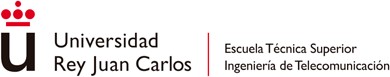 Objetos y clases: definición
Clase:
Una clase es un tipo de datos que usamos para representar cualquier cosa (real o  abstracta) y que definimos de forma que combine:
Un conjunto de variables (atributos, o variables miembro)
Un conjunto de funciones (métodos, o funciones miembro)
Las variables de una clase pueden ser otras clases

Ejemplo de declaración de clase:
class Gato {
public:
unsigned int Edad;  unsigned int Peso;  void Maullar();
};
21
TEMA 2.1 - LENGUAJE C++
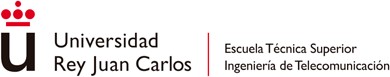 Objetos y clases: definición
Clase:
Una clase en sí misma no reserva memoria para un  'Gato', ni se puede usar  directamente
Una clase define cómo es un 'Gato', qué datos contiene y qué cosas puede hacer  (Maullar)
No usaremos las clases, sino objetos de esa clase
Un sistema real estará formado por varios tipos de objetos de distintas clases que  interactúan entre sí, colaborando y pasándose información de unos a otros
22
TEMA 2.1 - LENGUAJE C++
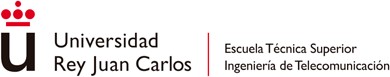 Objetos y clases: definición
Objeto:
Un objeto es una instanciación de una clase determinada, una variable del tipo  definido por la clase:
Gato Silvestre;  int contador;
Sobre la instancia de un gato sí podemos actuar, y se accede a sus variables  (atributos) y funciones (métodos) de la misma forma que los campos de una  estructura:
Silvestre.Edad = 3;  Silvestre.Maullar();
Si utilizamos un puntero:
Gato* punteroGato = new Gato();
punteroGato -> Edad = 3; // Equivalente a (*punteroGato).Edad = 3;  punteroGato -> Maullar();
23
TEMA 2.1 - LENGUAJE C++
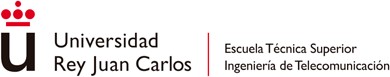 Objetos y clases: definición
Objeto:
Esa es la diferencia: Las clases son el ‘concepto’ o definición, y los objetos son las  materializaciones de dichas definiciones
Al manipular un objeto, estamos atados a la clase a la que dicho objeto pertenece:
Silvestre.Ladrar(); // Esto no puede funcionar
24
TEMA 2.1 - LENGUAJE C++
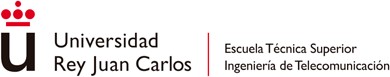 Objetos y clases: ejemplo
#include <iostream>

class Gato {
public:
unsigned int Edad;  unsigned int Peso;  void Maullar();
};


int main() {
Gato Silvestre;  Silvestre.Edad = 5;
std::cout << "Silvestre tiene " << Silvestre.Edad << " años";
return 0;
}
Clase:
Objeto:
25
TEMA 2.1 - LENGUAJE C++
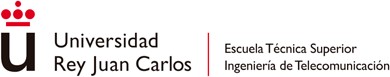 Clases: características
Encapsulamiento:
Una clase combina datos de diferentes tipos junto con las funciones que los  procesan
Abstracción:
Una clase permite implementar tipos abstractos de datos (generalización)
Los datos y funciones miembro de una clase pueden ser:
Privados (private): Sólo pueden ser utilizados en el interior de la clase
Públicos (public): Pueden ser utilizados desde fuera de la clase
Protegidos (protected): Sólo pueden ser utilizados en el interior de la clase o por  clases derivadas (Herencia)
26
TEMA 2.1 - LENGUAJE C++
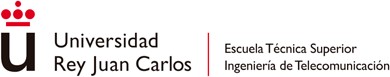 Clases: características
Atención: todos los miembros de una clase son privados por defecto
#include <iostream>

class Gato {
unsigned int Edad;  unsigned int Peso;
public:
void Maullar();
};

int main() {
Gato Silvestre;
Silvestre.Edad = 5;	// Incorrecto  Silvestre.Maullar(); // Correcto  return 0;
}
27
TEMA 2.1 - LENGUAJE C++
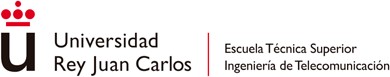 Clases: acceso a datos
Como regla general, las variables miembros de las clases han de ser
privadas
El acceso desde el exterior se consigue proporcionando métodos  públicos, que serán los que manipulen dichas variables
De esta forma separamos los detalles de cómo están guardados los  datos de cómo se usan dichos datos (podemos cambiar dicha  representación sin que los programas que la usan tengan que ser  cambiados a su vez)
Los métodos que devuelven el valor de un campo privado se  conocen como accesores (por convenio con prefijo get), y los que los  modifican mutadores (con prefijo set)
28
TEMA 2.1 - LENGUAJE C++
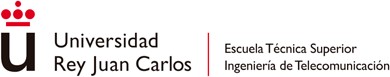 Clases: acceso a datos
Ejemplo:
class Gato {
public:
void Maullar();

unsigned int getEdad();  unsigned int getPeso();

void setEdad(unsigned int edad);  void setPeso(unsigned int peso);

private:
unsigned int Edad;  unsigned int Peso;
};
29
TEMA 2.1 - LENGUAJE C++
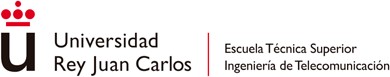 Clases: métodos
Hasta ahora hemos visto cómo se declaran las clases, pero no cómo  se implementan
Los métodos de las clases se implementan comenzando por el tipo  que devuelve el método, el nombre de la clase, seguido de dos ':' y el  nombre de la función:
tipo clase::funcion(parametros)
{
// Implementación
}
30
TEMA 2.1 - LENGUAJE C++
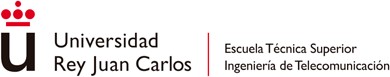 Clases: métodos de una clase
Métodos especiales:
Constructor: se ejecuta cuando se crea el objeto. Atendiendo a su naturaleza,  puede ser:
Constructor por defecto
Constructor parametrizado
Constructor de copia
Destructor: se ejecuta cuando el objeto desaparece
Operadores de asignación

Si no indicamos constructor o destructor, el compilador incluirá uno por defecto  que no toma parámetros y que no hace nada
31
TEMA 2.1 - LENGUAJE C++
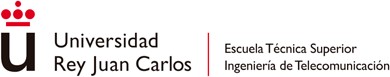 Constructores y destructores
Constructor:
El constructor es una función con el mismo nombre que la clase
clase::clase(parametros);
Destructor:
El destructor tiene el mismo nombre que la clase pero con el símbolo ~ delante
No acepta argumentos
No devuelven un valor (o void)
Se pueden declarar como virtual
clase::~clase();
Usaremos el constructor para llevar a cabo las inicializaciones que el  objeto requiera al construirse, y el destructor para lo contrario  (liberar memoria, por ejemplo) cuando el objeto se destruya
32
TEMA 2.1 - LENGUAJE C++
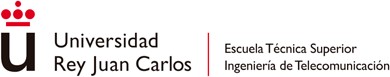 Ejemplo
class Gato {
public:
Gato();	// Constructor
~Gato();	// Destructor  void Maullar();  unsigned int getEdad();  unsigned int getPeso();
void setEdad(unsigned int edad);  void setPeso(unsigned int peso);
private:
unsigned int Edad;  unsigned int Peso;
};
Gato::Gato() { // Constructor  Edad = 3;
Peso = 2;
}

Gato::~Gato() { // Destructor  cout << "Adios al gato\n";
}

void Gato::Maullar() {
…
}
33
TEMA 2.1 - LENGUAJE C++
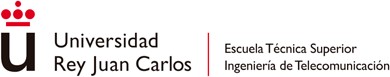 Ejemplo
Podemos tener distintos constructores:
class Gato {
public:
Gato();
Gato(unsigned int edad);
Gato(unsigned int edad, unsigned int peso);
~Gato();
void Maullar();  unsigned int getEdad();  unsigned int getPeso();
void setEdad(unsigned int edad);  void setPeso(unsigned int peso);
private:
unsigned int Edad;  unsigned int Peso;
};
Gato::Gato() {
Edad = 3;
Peso = 2;
}
Gato::~Gato() {
cout<<"Adios al gato\n";
}
Gato::Gato(unsigned int edad) {  Edad = edad;
}
Gato::Gato(unsigned int edad, unsigned int peso) {  Edad = edad;
Peso = peso;
}
34
TEMA 2.1 - LENGUAJE C++
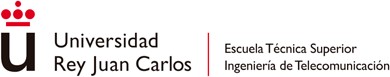 Ejemplo
Así, en la instanciación
Gato Centella;
lo primero que se ejecuta es el constructor que no toma parámetros, e  inicializa la edad y el peso de 'Centella' con 3 y 2 respectivamente

Y en
Gato Pipe(4,5);
se ejecuta el constructor que toma dos parámetros e inicializa peso y  edad con 4 y 5 respectivamente
35
TEMA 2.1 - LENGUAJE C++
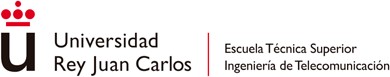 Ejemplo
El resto de funciones se definirían como sigue:
void Gato::Maullar() {
cout << "MIAUUU\n";
}
unsigned int Gato::getEdad() {  return Edad;
}
unsigned int Gato::getPeso() {  return Peso;
}
void Gato::setEdad(unsigned int edad) {  Edad = edad;
}
void Gato::setPeso(unsigned int peso) {  Peso = peso;
}
36
TEMA 2.1 - LENGUAJE C++
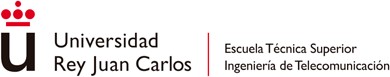 Clases: variables que son otras clases
Nada	impide	construir	una	clase	utilizando	otras	clases	definidas  previamente
class Punto {
public:
void setX(int x);  void setY(int y);  int getX();
int getY();  private:
int X;  int Y;
};
class Rectangulo {  public:
Rectangulo (Punto arriba_izquierda, Punto abajo_derecha);
~Rectangulo();  private:
Punto Arriba_Izquierda;  Punto Abajo_Derecha;
};
37
TEMA 2.1 - LENGUAJE C++
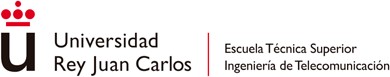 Índice de contenidos
Diferencias C y C++
Programación Orientada a Objetos
Ejemplo: clase Pila
Sobrecarga de operadores
Puntero this
Funciones y clases inline y friend
Métodos y miembros const y static
Espacios de nombres
Compilación
Ejercicios
38
TEMA 2.1 - LENGUAJE C++
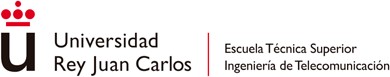 Ejemplo: Clase Pila
Clase Pila
pila.cpp
main.cpp
pila.hpp
Declaración
de la clase
Implementación
de la clase
Uso de la clase
39
TEMA 2.1 - LENGUAJE C++
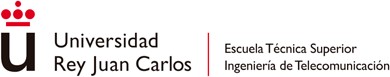 Ejemplo: Clase Pila
class CPila {
private:
int tam; // tamaño de la pila
char* ppila; // puntero a la pila
int top; // última posición ocupada + 1
public:
CPila(const int t=20); // constructor  CPila(const CPila& pila); // constructor copia
~CPila(); // destructor
// operador de asignación:
CPila& operator=(const CPila& pila);
void poner_en_pila(char c); // introduce un carácter en la pila
char sacar_de_pila(); // extrae un carácter de la pila
bool vacia(); // comprueba si la pila está vacía
bool llena(); // comprueba si la pila está llena
// Función externa, amiga de la clase:
friend bool pilas_iguales(const CPila& s1, const CPila& s2);
};
40
TEMA 2.1 - LENGUAJE C++
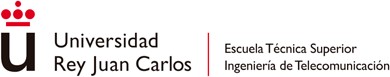 Índice de contenidos
Diferencias C y C++
Programación Orientada a Objetos
Ejemplo: clase Pila
Sobrecarga de operadores
Puntero this
Funciones y clases inline y friend
Métodos y miembros const y static
Espacios de nombres
Compilación
Ejercicios
41
TEMA 2.1 - LENGUAJE C++
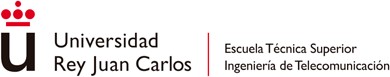 Sobrecarga de los operadores
Los operadores del lenguaje (+ - * / ++ ...) se pueden redefinir para  tratar tipos no estándar
Ejemplo:
Definimos un nuevo tipo denominado complejo y queremos usar expresiones del  tipo a+b donde a y b son complejos
complejo operator+(const complejo& oper1, const complejo& oper2) {  complejo resultado;
resultado.real = oper1.real + oper2.real;  resultado.imaginaria = oper1.imaginaria + oper2.imaginaria;  return resultado;
}
Los operadores . : # .* :: ?: no se pueden sobrecargar
42
TEMA 2.1 - LENGUAJE C++
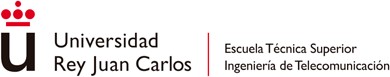 Índice de contenidos
Diferencias C y C++
Programación Orientada a Objetos
Ejemplo: clase Pila
Sobrecarga de operadores
Puntero this
Funciones y clases inline y friend
Métodos y miembros const y static
Espacios de nombres
Compilación
Ejercicios
43
TEMA 2.1 - LENGUAJE C++
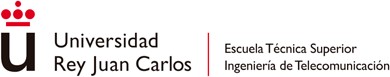 El puntero this
C++ dispone de un puntero predefinido llamado ‘this’
Es solo accesible a los métodos miembro de las clases
Apunta al objeto desde el cual se llamó a la función (método)
CPila& CPila::operator=(const CPila& pila) {  int i;
if (tam!=pila.tam) // equivale a “if (this->tam!=pila.tam)”
cout << "No se pueden asignar pilas de tamaño diferente";
else {
top = pila.top; // equivale a “this->top = pila.top;”  for(i=0;i<top;i++) ppila[i] = pila.ppila[i];
}
return *this;
}
44
TEMA 2.1 - LENGUAJE C++
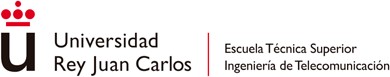 Índice de contenidos
Diferencias C y C++
Programación Orientada a Objetos
Ejemplo: clase Pila
Sobrecarga de operadores
Puntero this
Funciones y clases inline y friend
Métodos y miembros const y static
Espacios de nombres
Compilación
Ejercicios
45
TEMA 2.1 - LENGUAJE C++
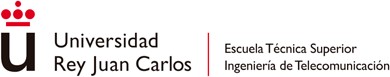 Funciones inline
El modificador “inline” hace que el compilador optimice la velocidad  de ejecución de funciones pequeñas repitiendo el código en cada  llamada
Es equivalente a definir la función dentro del cuerpo de la clase
inline CPila::CPila(const int t) {  ppila = new char[t];
tam = t;  top = 0;
}
46
TEMA 2.1 - LENGUAJE C++
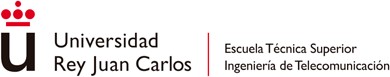 Funciones y clases friend
Funciones amigas:
Permiten que una función “global”, externa a la clase, pueda acceder a los  miembros de una clase como si fuera un método de la misma
Ejemplo, función que compara dos pilas:
Debe poder acceder a los miembros de la clase, pero estos son privados
bool pilas_iguales (const CPila& s1, const CPila& s2) {  if (s1.top != s2.top) return false;
for (int i=0; i < s1.top; i++)
if (s1.ppila[i] != s2.ppila[i]) return false;  return true;
}
Para solucionarlo se puede declarar amiga de la clase pila
class CPila {
…  public:
friend bool pilas_iguales(const CPila& s1, const CPila& s2);
};
47
TEMA 2.1 - LENGUAJE C++
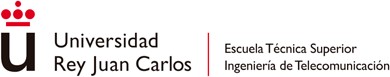 Funciones y clases friend
Clases amigas:
Permite que una clase pueda acceder a los miembros de otra (clases sin ninguna  relación de herencia)
class item {
private:
int data;  public:
// ...
friend class ConjuntoItems;
};

class ConjuntoItems {
..........................
// puede acceder a miembros data de la clase item;
};
48
TEMA 2.1 - LENGUAJE C++
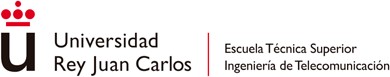 Índice de contenidos
Diferencias C y C++
Programación Orientada a Objetos
Ejemplo: clase Pila
Sobrecarga de operadores
Puntero this
Funciones y clases inline y friend
Métodos y miembros const y static
Espacios de nombres
Compilación
Ejercicios
49
TEMA 2.1 - LENGUAJE C++
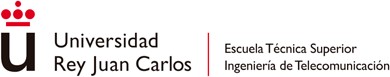 Métodos y miembros const
Una	función	de	una	clase	(método)	se	puede	declarar	constante  (const)
Esto significa que si la función modifica el objeto para el que es  invocada el compilador dará un mensaje de error
class CPila {
private:
....
int top; // última posición ocupada + 1  public:
.......
bool vacia() const; // no puede modificar los atributos  bool llena() const; // no puede modificar los atributos
};
50
TEMA 2.1 - LENGUAJE C++
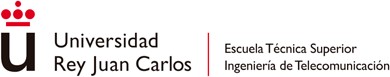 Métodos y miembros const
Los miembros de una clase pueden ser constantes
Se pueden inicializar únicamente cuando se crean
La inicialización tiene una sintaxis especial
class CPila {
private:
................
const int tam; // última posición ocupada + 1  public:
CPila(const t=20);// constructor
................
};
CPila::CPila(const int t) : tam(t) {  ppila = new char[t];
top = 0;
}
51
TEMA 2.1 - LENGUAJE C++
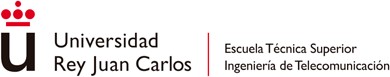 Métodos y miembros static
C++ permite definir tanto datos como métodos comunes a todos los  objetos de una clase (abstractos)
Una variable estática tiene duración estática (existe mientras existe el  programa) y se inicializa a 0 a menos que se especifique lo contrario.  Dicha variable se comparte entre todas las instancias de la clase
Un método estático solo puede acceder a otros datos y métodos que  también sean estáticos
52
TEMA 2.1 - LENGUAJE C++
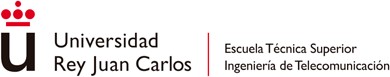 Métodos y miembros static
Ejemplo: Contador de instancias de CPila
class CPila {
private:
........................
static int contador;  public:
........................
};
CPila::CPila(const int t) {  ppila = new char[t];  top = 0;  contador++;
}

CPila::~CPila() {
delete [] ppila;  contador--;
}

// Inicialización
int CPila::contador = 0;
53
TEMA 2.1 - LENGUAJE C++
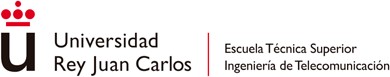 Métodos y miembros static
Ejemplo: El contador de la clase CPila es privado, por lo tanto no  puede ser accedida desde el exterior de la clase. Si queremos  preguntar cuantas pilas hay, sin necesidad de disponer de un objeto,  hay que crear un método estático
class CPila {  private:
.................
static int contador;  public:
.................
int numero_pilas() {return contador;}
// requiere que haya objeto
};
class CPila {  private:
.................
static int contador;  public:
.................
static int numero_pilas() {return contador;}
// No requiere que haya objeto
};
cout << "Número de pilas: " << CPila::numero_pilas() << endl;
54
TEMA 2.1 - LENGUAJE C++
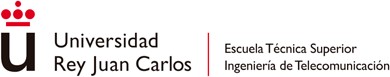 Índice de contenidos
Diferencias C y C++
Programación Orientada a Objetos
Ejemplo: clase Pila
Sobrecarga de operadores
Puntero this
Funciones y clases inline y friend
Métodos y miembros const y static
Espacios de nombres
Compilación
Ejercicios
55
TEMA 2.1 - LENGUAJE C++
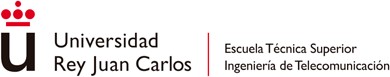 Espacios de nombres
El C clásico adolece de algunos problemas relativos al manejo de  identificadores
Cuando el programa alcanzaba un gran tamaño, empezaban a  presentarse problemas de colisión de los nombres asignados a los  objetos
Esto se puede resolver con C++
C++ es muy adecuado para la programación de grandes sistemas
Permite separar los nombres de clases, variables y funciones en espacios de  nombres
56
TEMA 2.1 - LENGUAJE C++
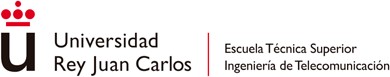 Espacios de nombres
Los espacios de nombres son posibles porque C++ permite dividir el  espacio total de los identificadores de los objetos del programa (lo  que se denomina el espacio general de nombres) en subespacios  distintos e independientes
Dispone de una palabra clave específica: namespace

En síntesis, el proceso consiste en declarar un espacio de nombres  asignándole un identificador y delimitándolo por un bloque entre  llaves
Dentro de este cuerpo pueden declararse los objetos  correspondientes al mismo, después los objetos pueden accederse  mediante diversas técnicas. La más directa mediante el operador ::,  denominado precisamente por esto “de resolución de ámbito”
57
TEMA 2.1 - LENGUAJE C++
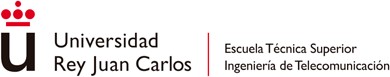 Espacios de nombres
Ejemplo:
namespace ALPHA {
...
long double LD;
float f(float y) { return y; }
}
namespace BETA {
...
long double LD;
float f(float z) { return z; }
}

ALPHA::LD = 1.1; // Acceso a variable LD del espacio ALPHA  ALPHA::f(1.1);	// Acceso a función f de ALPHA
BETA::LD = 1.0;	// Acceso a variable LD del espacio BETA  BETA::f(1.1);	// Acceso a función f de BETA
BETA::X = 1 ;	// Error: Elemento X no definido en BETA
58
TEMA 2.1 - LENGUAJE C++
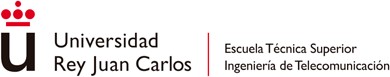 Espacios de nombres
La	biblioteca	estándar	de	plantillas	se	encuentra	localizada	en	el  espacio de nombres std
#include <iostream>  int main() {
cout << "Salida estándar incorrecta." << endl;  std::cout << "Salida estándar correcta." << std::endl;
}
#include <iostream>  int main() {
using namespace std;
Es posible y común  ponerlo detrás de  los #include
// A partir de aquí si alguna variable no se encuentra
// se busca en el espacio de nombres std  cout << "Salida estándar correcta." << endl;
}
59
TEMA 2.1 - LENGUAJE C++
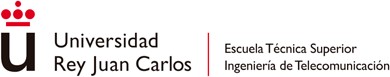 Espacios de nombres
Existen cuatro formas de acceder a los elementos de un subespacio  (veremos solamente una):
Una declaración explícita
La declaración using
La directiva using
Búsqueda en el espacio de los argumentos

Las dos primeras se utilizan para accesos de elementos individuales.  La tercera permite un cómodo acceso a todos los elementos de un  subespacio. La última es un caso especial, y se refiere a un mecanismo  de acceso automático implícito en todas las funciones C++
60
TEMA 2.1 - LENGUAJE C++
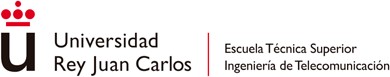 Índice de contenidos
Diferencias C y C++
Programación Orientada a Objetos
Ejemplo: clase Pila
Sobrecarga de operadores
Puntero this
Funciones y clases inline y friend
Métodos y miembros const y static
Espacios de nombres
Compilación
Ejercicios
61
TEMA 2.1 - LENGUAJE C++
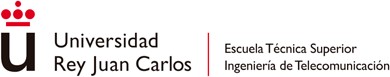 Compilación en C++
g++ permite realizar y controlar las etapas de preproceso, compilación,  ensamblado y enlazado necesarias para generar el código objeto de un  programa
La orden g++ genera por defecto, como resultado de la compilación, un  archivo con el nombre a.out con el código ejecutable
Para especificar otro archivo destino se puede utilizar el flag o
g++ prueba.cpp -o ejecutable
devuelve, en caso de una compilación sin errores, un archivo ejecutable con el nombre
ejecutable, resultado de compilar prueba.c
g++ main.cpp arch1.cpp arch2.cpp -o salida
compila main.cpp, arch1.cpp y arch2.cpp, y los enlaza generando salida
g++	decide	qué	hacer	con	cada	archivo	(preproceso,	enlazado,	...)  dependiendo de la extensión del archivo origen: .cpp, .o, ...
62
TEMA 2.1 - LENGUAJE C++
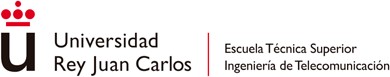 Archivos fuente .cpp y cabecera .hpp
Los archivos llamados cabeceras (.hpp) que contienen los prototipos  de las funciones y de las clases que se declaran en el archivo fuente  (.cpp) con mismo nombre
Ahora hay que incluir el archivo cabecera, en aquellos archivos  fuente que utilizan la función (#include "archivocabecera.hpp")
Es posible incluir el archivo cabecera que contiene las correspondientes  definiciones en su archivo fuente para que se compruebe si la declaración y su  definición son consistentes
Las cabeceras #ifndef / #define / #endif son utilizadas para evitar  múltiples importaciones. Así, solo se importa una vez aunque haya  múltiples archivos fuentes que lo hagan
63
TEMA 2.1 - LENGUAJE C++
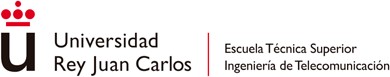 Archivos fuente .cpp y cabecera .hpp
Archivo Gato.cpp
Ejemplo:
Archivo Gato.hpp
#include "Gato.hpp"  #include <iostream>  using namespace std;

void Gato::Maullar() {
cout << "MIAUUUU" << endl;
}
#ifndef GATO_H  #define GATO_H

class Gato {
private:
int Edad;  int Peso;

public:
void Maullar();
};

#endif
Archivo main.cpp
#include "Gato.hpp"

int main(void){
Gato Silvestre;  Silvestre.Maullar();  return 0;
}
64
TEMA 2.1 - LENGUAJE C++
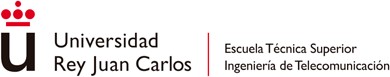 Compilar y enlazar archivos
Para compilar el siguiente ejemplo podemos hacerlo como en C, de manera  que se compilen y enlacen entre ellos:
g++ main.cpp Gato.cpp -o salida
Como en C, la compilación se divide en dos pasos: uno de compilación y otro  de enlazado. El paso de compilación crea código ensamblador y lo convierte  a código objeto. Esto se hace con la opción -c:
g++ -c main.cpp
Ahora para generar el archivo ejecutable, basta con ejecutar el paso de  enlazado. Para ello, se llama al comando g++ seguido de la lista de ficheros .o  y con la opción -o damos nombre al ejecutable (-Wall nos muestra los  warnings):
g++ -Wall main.o Gato.o	-o salida
65
TEMA 2.1 - LENGUAJE C++
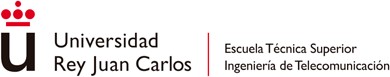 Make
La utilidad make permite almacenar las reglas de compilación y enlazado  necesarias para generar los archivos de un proyecto, de modo que el proceso  pueda ser automatizado
make utiliza un archivo de texto (Makefile) que contendrá un conjunto de  reglas que indican a make cómo crear cada uno de los componentes del  proyecto. Antes del comando tiene que haber una tabulación
objetivo : dependencia  [tab] comando
[tab] comando  [...]
Las variables se nombran en mayúsculas al inicio (VARIABLE = …) y se utilizan  poniendo $(VARIABLE):
Declaración:  VARIABLE = texto
Uso:
$(VARIABLE)
66
TEMA 2.1 - LENGUAJE C++
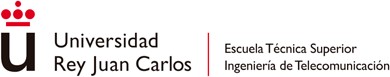 Ejemplo Makefile
# Directorio de archivos fuente  SRCDIR = ./

# "all" es el objetivo por defecto. Sus dependencias se comprueban cuando ejecute la orden "make"  en el directorio actual. Puede haber más de una dependencia.
all : salida

#### Reglas secundarias para compilar cada una de las dependencias.  salida : main.o Gato.o
g++ -Wall main.o Gato.o -o salida

main.o: $(SRCDIR)main.cpp
g++ -c $(SRCDIR)main.cpp

Gato.o: $(SRCDIR)Gato.cpp
g++ -c $(SRCDIR)Gato.cpp

# "limpiar" es un objetivo falso. Sirve para borrar los archivos .o (objeto).  limpiar :
rm *.o
67
TEMA 2.1 - LENGUAJE C++
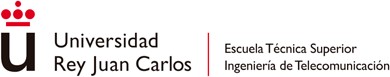 Índice de contenidos
Diferencias C y C++
Programación Orientada a Objetos
Ejemplo: clase Pila
Sobrecarga de operadores
Puntero this
Funciones y clases inline y friend
Métodos y miembros const y static
Espacios de nombres
Compilación
Ejercicios
68
TEMA 2.1 - LENGUAJE C++
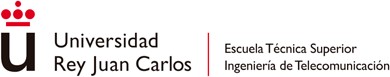 Ejercicios
Si declaramos una clase Gato con una variable privada Edad, y  definimos dos objetos de tipo Gato (Silvestre y Tom), ¿puede  Silvestre acceder a la variable miembro Edad de Tom?
Escribir el código que declare una clase llamada 'Empleado' con  los datos miembro 'Edad', 'AnyosDeServicio' y 'Salario'
Reescribir la clase Empleado para hacer los datos miembro  privados, y proporcionar métodos de acceso públicos para  cambiar y obtener el valor de los datos miembro
Crea un método “void imprime()” que muestre los valores de  Empleado
Escribir un programa con la clase Empleado que cree dos  empleados. Modifica sus valores Edad, AnyosDeServicio y  Salario, y utiliza la función anterior para mostrar sus valores
69
TEMA 2.1 - LENGUAJE C++
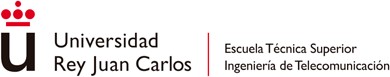 Ejercicios
Proporcionar un método “void miles()” a la clase Empleado  que nos diga cuantos miles de euros gana el empleado,  redondeado al mil más cercano. Pista: mira las funciones de la  librería <cmath>
Cambiar la clase Empleado de forma que se puedan inicializar  Edad, AnyosDeServicio y Salario cuando se cree el empleado
Crea un método “void numeroEmpleados()” que cuente  cuántos empleados hay sin necesidad de un objeto de la clase  Empleado
Replica el código anterior usando punteros
Divide el programa en 3 archivos y compila con un Makefile:  (CEmpleado.hpp, CEmpleado.cpp, main.cpp)
70
TEMA 2.1 - LENGUAJE C++
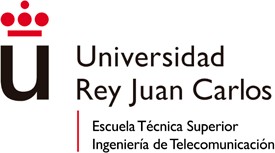 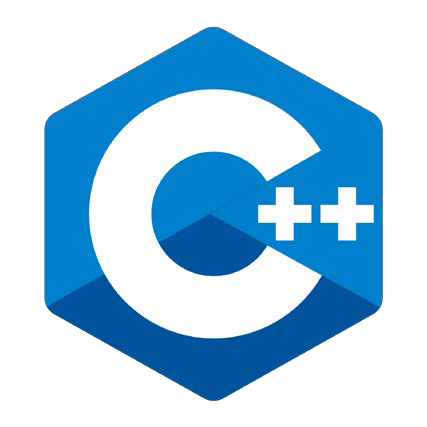 Programación de Sistemas de  Navegación
2.2. Lenguaje C++
Con s t ru c tor,  d est ru c tor,  cop i a,  sob reca rga  d e  op era d ores
JOSÉ MIGUEL GUERRERO HERNÁNDEZ
E MAI L : J O S E M I G U E L.G U E R RE R O @U RJ C .E S

©2023 Autor José Miguel Guerrero Hernández
Algunos derechos reservados Este documento se distribuye bajo la licencia “Atribución-CompartirIgual 4.0 Internacional” de Creative Commons, disponible en  https://creativecommons.org/licenses/by-sa/4.0/deed.es
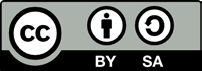 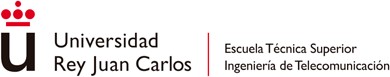 Índice de contenidos
Constructores y destructores
Constructor copia
Sobrecarga de operadores
Ejercicios
2
TEMA 2.2 - LENGUAJE C++
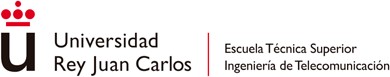 Índice de contenidos
Constructores y destructores
Constructor copia
Sobrecarga de operadores
Ejercicios
3
TEMA 2.2 - LENGUAJE C++
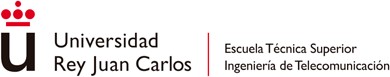 Constructores y destructores
Métodos especiales:
Constructor: se ejecuta cuando se crea el objeto. Atendiendo a su naturaleza,  puede ser:
Constructor por defecto
Constructor parametrizado
Constructor de copia
Destructor: se ejecuta cuando el objeto desaparece
Operadores de asignación

Si no indicamos constructor o destructor, el compilador incluirá uno por defecto  que no toma parámetros y que no hace nada
4
TEMA 2.2 - LENGUAJE C++
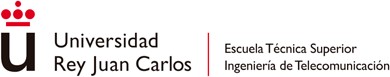 Constructores y destructores
Constructor:
El constructor es una función con el mismo nombre que la clase
clase::clase(parametros);
Destructor:
El destructor tiene el mismo nombre que la clase pero con el símbolo ~ delante
No acepta argumentos
No devuelven un valor (o void)
Se pueden declarar como virtual
clase::~clase();
Usaremos el constructor para llevar a cabo las inicializaciones que el  objeto requiera al construirse, y el destructor para lo contrario  (liberar memoria, por ejemplo) cuando el objeto se destruya
5
TEMA 2.1 - LENGUAJE C++
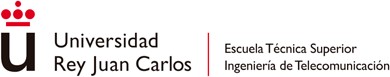 Índice de contenidos
Constructores y destructores
Constructor copia
Sobrecarga de operadores
Ejercicios
6
TEMA 2.2 - LENGUAJE C++
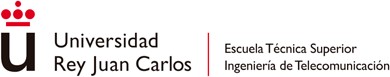 Constructor copia
El constructor de copia es usado (entre otras cosas) cada vez que  hace falta crear un objeto temporal:
class CVector {
public:
int x, y;
};
int Suma(CVector v) {  return (v.x + v.y);
}
Cada vez que se hace una llamada a “Suma” se crea un objeto  temporal “v” que es copia del objeto pasado como parámetro  inicialmente
CVector A;  A.x=2; A.y=4;
int valor = Suma(A);
// se crea una copia de “A” que se usa dentro
// de la función “Suma”, por ser paso por valor
7
TEMA 2.2 - LENGUAJE C++
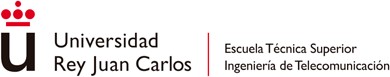 Constructor copia
A
x=2  y=4
Constructor de copia

Hace una copia “bit a bit” de “A” a “v”
v
int Suma(CVector v) {  return (v.x + v.y);
}
x=2  y=4
8
TEMA 2.2 - LENGUAJE C++
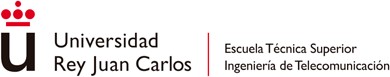 Constructor copia
Cuando no se especifica otra cosa, el compilador genera un  “constructor de copia” genérico que duplica “bit a bit” el objeto que  se pasa para obtener una copia idéntica del mismo en otra posición  de memoria
Sin embargo, dicho constructor de copia genérico no funciona  “siempre”, hay que estudiar en cada caso si necesitamos redefinir  dicho constructor por uno hecho por nosotros
Un ejemplo típico es el de objetos que usan memoria dinámica  (aunque pueden darse más casos)
9
TEMA 2.2 - LENGUAJE C++
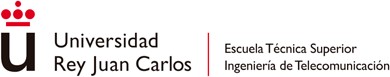 Constructor copia
Supongamos la siguiente clase:
class CVector {
public:
int *x, *y;

CVector() {
x = new int;  y = new int;
}

~CVector() {
delete x;  delete y;
}
};
10
TEMA 2.2 - LENGUAJE C++
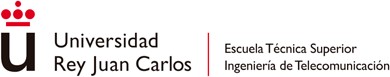 Constructor copia
En	este	caso	una	llamada	a	la	función  catastróficos:
“Suma”
tiene
efectos
CVector A;
*(A.x)=2;
*(A.y)=5;
int x = Suma(A);
11
TEMA 2.2 - LENGUAJE C++
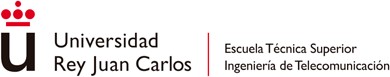 Constructor copia
A
x  y
Constructor de copia
3
2
Hace una copia “bit a bit” de “A” a “v”
Incluidos los punteros
int Suma(CVector v) {  return (v.x + v.y);
}
12
TEMA 2.2 - LENGUAJE C++
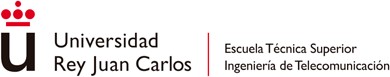 Constructor copia
A
x  y
Constructor de copia
3
2
Hace una copia “bit a bit” de “A” a “v”
Incluidos los punteros
v
int Suma(CVector v) {  return (v.x + v.y);
}
x  y
13
TEMA 2.2 - LENGUAJE C++
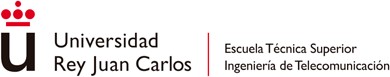 Constructor copia
A
x  y
??
??
Al retornar “Suma”, se  ejecuta el destructor de
int Suma(CVector v) {  return (v.x + v.y);
}
“v” y BORRA LOS DATOS  DEL OBJETO ORIGINAL
14
TEMA 2.2 - LENGUAJE C++
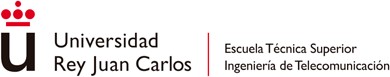 Constructor copia
Como se ve en el ejemplo, destruir un objeto que se hizo copiando  otro con el constructor de copia original puede no ser válido en  absoluto
En estos casos, el programador debe proporcionar el constructor  “correcto”
El constructor de copia se distingue del constructor por omisión en  que recibe como parámetro un objeto de su mismo tipo por  referencia. En el ejemplo:
CVector (CVector& objeto);
15
TEMA 2.2 - LENGUAJE C++
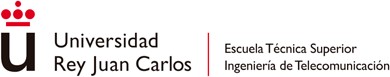 Constructor copia
Supongamos la siguiente clase:
class CVector {
public:
int *x, *y;
CVector() { x = new int; y = new int; }
~CVector() { delete x; delete y; }

CVector (CVector& original) {  x = new int;
y = new int;
*x = *(original.x);
*y = *(original.y);
}
};
16
TEMA 2.2 - LENGUAJE C++
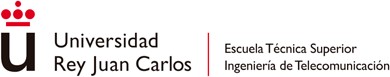 Constructor copia
El constructor de copia ahora funciona correctamente, copia la  información del objeto original en la copia teniendo en cuenta que  hay que reservar memoria para los dos valores de tipo int
De esta manera, el destructor borrará la memoria asignada para el  objeto copia, NO la memoria del original
17
TEMA 2.2 - LENGUAJE C++
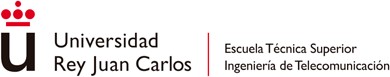 Constructor copia
A
x  y
Constructor de copia
3
2
Ahora hace una copia reservando  memoria para las variables de “v”
int Suma(CVector v) {  return (v.x + v.y);
}
18
TEMA 2.2 - LENGUAJE C++
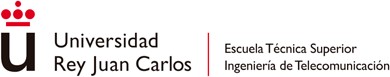 Constructor copia
A
x  y
Constructor de copia
3
2
Ahora hace una copia reservando  memoria para las variables de “v”
3
2
v
int Suma(CVector v) {  return (v.x + v.y);
}
x  y
19
TEMA 2.2 - LENGUAJE C++
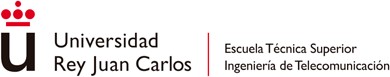 Constructor copia
A
x  y
3
2
Al retornar “Suma”, se  ejecuta el destructor de
int Suma(CVector v) {  return (v.x + v.y);
}
“v” y BORRA SUS DATOS  RESPETANDO LOS DEL  OBJETO ORIGINAL
20
TEMA 2.2 - LENGUAJE C++
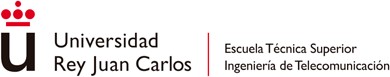 Constructor copia
Por último, recordar que el constructor de copia también sirve para  inicializar objetos en tiempo de declaración:
CVector A;
A.x = 7;
A.y = 9;
CVector B(A); // Se copia en B el objeto A
21
TEMA 2.2 - LENGUAJE C++
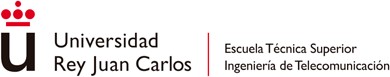 Índice de contenidos
Constructores y destructores
Constructor copia
Sobrecarga de operadores
Ejercicios
22
TEMA 2.2 - LENGUAJE C++
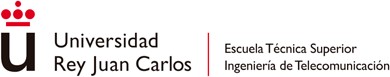 Sobrecarga de los operadores
C++ permite cambiar la funcionalidad actual de algunos operadores  dentro de su clase
La sobrecarga de operadores es el método por el cual podemos  cambiar la función de algunos operadores específicos para realizar  una tarea diferente
tipo_devuelto Nombre_Clase :: operator op (argumentos) {
// Nueva funcionalidad
}
Hay varios tipos:
Sobrecarga de un operador unario (aquellos que poseen solo una parte, o1++) con  y sin funciones miembro (friend)
Sobrecarga de un operador binario (aquellos que poseen dos partes, izquierda y  derecha, o1+o2) con y sin funciones miembro (friend)
23
TEMA 2.2 - LENGUAJE C++
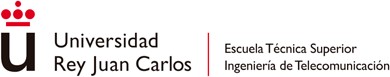 Sobrecarga de los operadores
Hay algunos criterios que hay que tener en cuenta:
En el caso de una función que no sea static, el operador binario debe tener solo un  argumento y el unario no debe tener argumentos
En el caso de una función friend, el operador binario debe tener dos argumentos y  el unario solo uno
Todo miembro de la clase debe ser público (public) si se implementa una  sobrecarga del operador
Los operadores = () [] -> no se pueden sobrecargar cuando se declaran como  funciones friend
Los operadores . : #  .* :: ?: no se pueden sobrecargar
Los argumentos en la sobrecarga del operador se pasan solo por  referencia, no funcionará si los argumentos se pasan por valor, porque  se pasa una copia del objeto
24
TEMA 2.2 - LENGUAJE C++
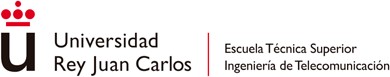 Sobrecarga: operador unario
En la función de operador unario, no se deben pasar argumentos.  Funciona solo con objetos de una clase. Es una sobrecarga de un  operador que opera en un solo operando
Ejemplo sobrecargar (-) :
int main() {
// Creamos un rectángulo con
// base 3 y altura 2
Rectangulo rect(3, 2);

// Queremos usar el operado (-)
// para restar en uno su base y altura
-rect;  return 0;
}
25
TEMA 2.2 - LENGUAJE C++
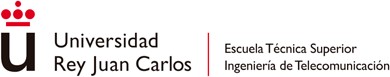 Sobrecarga: operador unario
class Rectangulo {  public:
// Miembros del objeto  int base, altura;

// Constructor parametrizado  Rectangulo(int b, int a) {
this -> base = b;  this -> altura = a;
}

// Sobrecarga del operador (-) para decrementar el rectangulo  void operator-() {
base--;
altura--;
cout << "\nDecremento base y altura: " << base << " | " << altura;
}
};
26
TEMA 2.2 - LENGUAJE C++
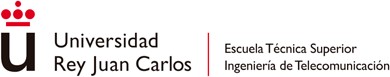 Sobrecarga: operador unario
En el ejemplo anterior, muestra que no se pasa ningún argumento y  no se devuelve ningún valor (return) porque el operador unario  funciona en un solo operando. El operador (-) cambia la  funcionalidad a su función miembro
Hay que tener en cuenta que algo así como rect2 = -rect no  funcionará, porque operator-() no devuelve ningún valor
27
TEMA 2.2 - LENGUAJE C++
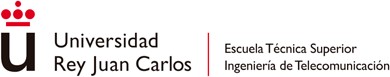 Sobrecarga: operador binario
Para la sobrecarga de un operador binario, debe haber un argumento  ya que se opera con dos operandos
Si tenemos en cuenta el ejemplo anterior y se quiere realizar la  sobrecarga del operador (+), sería:
class Rectangulo {  public:
int base, altura;
Rectangulo() {base = 0; altura = 0;} // Constructor por defecto
// Sobrecarga del operador (+) para sumar dos rectangulos  Rectangulo operator+(const Rectangulo& r) {
Rectangulo resultado;
resultado.base = this -> base + r.base; // igual a base + r.base  resultado.altura = this -> altura + r.altura; // igual a altura + r.altura  return resultado;
}
};
28
TEMA 2.2 - LENGUAJE C++
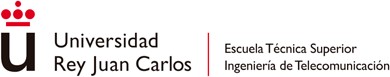 Sobrecarga: operador binario
Ahora se podría hacer la suma de dos rectángulos:
int main() {
// Creamos dos rectángulos uno con base 3
// y altura 2; y otro con base 5 y altura 1  Rectangulo rect(3, 2);
Rectangulo rect2(5, 1);

// Nuevo rectángulo  Rectangulo resultado;

// Sumamos los dos rectángulos  resultado = rect + rect2;
return 0;
}
29
TEMA 2.2 - LENGUAJE C++
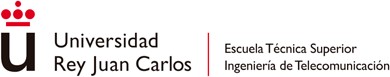 Sobrecarga: operador binario
Desglose interno:
Rectangulo operator+(const Rectangulo& r) {  Rectangulo resultado;
r.base;  r.altura;
this -> base  this -> altura
resultado.base =  resultado.altura =  ret
+
+
}
30
TEMA 2.2 - LENGUAJE C++
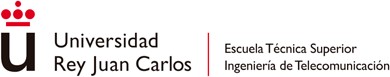 Sobrecarga: función friend
En este enfoque, la función de sobrecarga del operador debe preceder con la palabra  clave friend
Hay que tener en cuenta que la función de operador friend toma dos parámetros en  un operador binario, y uno en un operador unario. Todo el trabajo y la  implementación serían lo mismo que la función de operador binario, excepto que esta  función se implementará fuera del alcance de la clase
class Rectangulo {  public:
…
friend Rectangulo operator+(const Rectangulo& r1, const Rectangulo& r2);
};
Rectangulo operator+(const Rectangulo& r1, const Rectangulo& r2) {  Rectangulo resultado;
resultado.base = r1.base + r2.base;  resultado.altura = r1.altura + r2.altura;  return resultado;
}
31
TEMA 2.2 - LENGUAJE C++
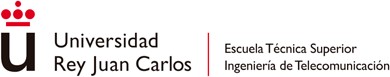 Resumen: sobrecarga unarios
Sin funciones miembro:
class Alumno {
private: int edad = 0;  public:
Alumno.hpp
friend const Alumno& operator+(const Alumno& a);  friend const Alumno operator-(const Alumno& a);  friend const Alumno operator~(const Alumno & a);  friend Alumno* operator&(Alumno& a);
friend Alumno operator!(const Alumno& a);
// Sin argumento const:
friend const Alumno& operator++(Alumno& a); // Pre:  friend const Alumno operator++(Alumno& a, int); // Post:  friend const Alumno& operator--(Alumno& a); // Pre:  friend const Alumno operator--(Alumno& a, int); // Post:
};
32
TEMA 2.2 - LENGUAJE C++
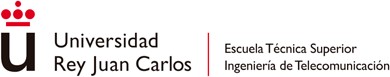 Resumen: sobrecarga unarios
Sin funciones miembro:
Alumno.cpp	main.cpp
const Alumno operator-(const Alumno& a) {  cout << "-Alumno\n";
return Alumno(-a.edad);  // Constructor parametrizado
}
const Alumno& operator++(Alumno & a) { // Pre: ++Alumno  cout << "++Alumno\n";
a.edad++;  return a;
}
const Alumno operator++(Alumno & a, int) { // Post: Alumno++  cout << "Alumno++\n";
Alumno a_aux(a.edad);  a.edad++;
return a_aux;
}
int main() {
Alumno a(20); a.print();  Alumno b = -a; b.print();  Alumno c = a++; c.print();  Alumno d = ++a; d.print();  return 0;
}
20
-Alumno: -20
Alumno++: 20
++Alumno: 22
33
TEMA 2.2 - LENGUAJE C++
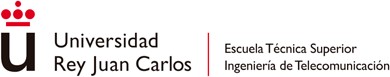 Resumen: sobrecarga unarios
Con funciones miembro (uso del this):
class Alumno {
private: int edad = 0;  public:
const Alumno& operator+() const;  const Alumno operator-() const;  const Alumno operator~() const;  Alumno* operator&() const;  Alumno operator!() const;
// Sin funciones miembro const:  const Alumno& operator++(); // Pre:
const Alumno operator++(int); // Post:  const Alumno& operator--(); // Pre:  const Alumno operator--(int); // Post:
};
Alumno.hpp
34
TEMA 2.2 - LENGUAJE C++
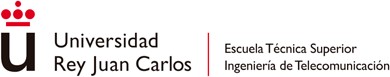 Resumen: sobrecarga unarios
Con funciones miembro:
Alumno.cpp	main.cpp
const Alumno Alumno::operator-() const {  cout << "-Alumno: ";
return Alumno(-this->edad);
}
const Alumno& Alumno::operator++() { // Pre: ++Alumno  cout << "++Alumno: ";
this -> edad++;  return *this;
}
const Alumno Alumno::operator++(int) { // Post: Alumno++  cout << "Alumno++: ";
Alumno a_aux(this -> edad);  this -> edad++;
return a_aux;
}
int main() {
Alumno a(20); a.print();  Alumno b = -a; b.print();  Alumno c = a++; c.print();  Alumno d = ++a; d.print();  return 0;
}
20
-Alumno: -20
Alumno++: 20
++Alumno: 22
35
TEMA 2.2 - LENGUAJE C++
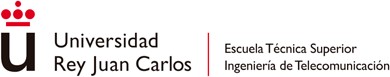 Resumen: sobrecarga binarios
Sin funciones miembro:
class Alumno {
private: int edad = 0;  public:
// Crean un valor nuevo: + - * / % ^ & | << >>
Alumno.hpp
friend const Alumno operator+(const Alumno& left, const Alumno& right);

// Modifican y devuelven un valor: += -= *= /= %= ^= &= |= >>= <<=  friend Alumno& operator+=(Alumno& left, const Alumno& right);

// Operadores condicionales (true/false): == != < > <= >= && ||  friend int operator==(const Alumno& left, const Alumno& right);
};
36
TEMA 2.2 - LENGUAJE C++
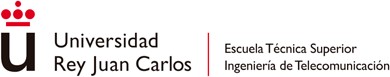 Resumen: sobrecarga binarios
Sin funciones miembro:
main.cpp
Alumno.cpp
int main() {
Alumno a(20); a.print();
Alumno b(23); b.print();  Alumno c = a + b; c.print();  b += a; b.print();
cout << (a == b) << endl;  cout << (b == c) << endl;  return 0;
}
const Alumno operator+(const Alumno & left, const Alumno & right) {  cout << "+: " ;
return Alumno(left.edad + right.edad);
}
Alumno& operator+=(Alumno& left, const Alumno& right) {  cout << "+=: " ;
if(&left == &right) {/* autoasignación */}  left.edad += right.edad;
return left;
}
int operator==(const Alumno& left, const Alumno& right) {  cout << "==: " ;
return left.edad == right.edad;
}
20
23
+: 43
+=: 43
==: 0
==: 1
37
TEMA 2.2 - LENGUAJE C++
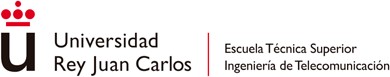 Resumen: sobrecarga binarios
Con funciones miembro (uso del this):
class Alumno {
private: int edad = 0;  public:
// Crean un valor nuevo: + - * / % ^ & | << >>  const Alumno operator+(const Alumno& right);
Alumno.hpp
// Modifican y devuelven un valor: += -= *= /= %= ^= &= |= >>= <<=  Alumno& operator+=(const Alumno& right);

// Operadores condicionales (true/false): == != < > <= >= && ||  int operator==(const Alumno& right);
};
38
TEMA 2.2 - LENGUAJE C++
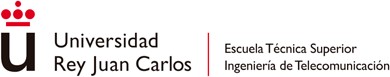 Resumen: sobrecarga binarios
Con funciones miembro:
main.cpp
Alumno.cpp
int main() {
Alumno a(20); a.print();
Alumno b(23); b.print();  Alumno c = a + b; c.print();  b += a; b.print();
cout << (a == b) << endl;  cout << (b == c) << endl;  return 0;
}
const Alumno Alumno::operator+(const Alumno & right) {  cout << "+: " ;
return Alumno(this -> edad + right.edad);
}
Alumno& Alumno::operator+=(const Alumno& right) {  cout << "+=: " ;
if(this == &right) {/* autoasignación */}  this -> edad += right.edad;
return *this;
}
int Alumno::operator==(const Alumno& right) {  cout << "==: " ;
return this -> edad == right.edad;
}
20
23
+: 43
+=: 43
==: 0
==: 1
Podemos quitar this ->
39
TEMA 2.2 - LENGUAJE C++
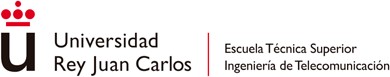 Índice de contenidos
Constructores y destructores
Constructor copia
Sobrecarga de operadores
Ejercicios
40
TEMA 2.2 - LENGUAJE C++
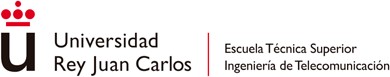 Ejercicios
Crea una clase Complejo que permita trabajar con números  complejos (parte real y parte imaginaria). Incluye los siguientes  métodos: constructores (por defecto y parametrizado), accesores,  mutadores, y sobrecarga los siguientes operadores: suma, resta,  multiplicación, división y cout (operador <<: ver iostream)
Crea una clase Rectangulo que modele rectángulos por medio de  cuatro puntos (vértices). Dispondrá de dos constructores: uno que  cree un rectángulo partiendo de sus cuatro vértices y otro que cree  un rectángulo partiendo de la base y la altura, de forma que su  vértice inferior izquierdo esté en (0,0). La clase también incluirá un  método para calcular la superficie, otro que desplace el rectángulo  en el plano (± x, ± y) unidades y otro que pinte el rectángulo
41
TEMA 2.2 - LENGUAJE C++
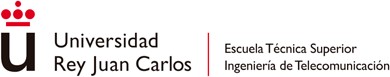 Ejercicios
Crea las siguientes clases (cada una en su archivo):
Motor: con métodos para arrancar el motor y apagarlo
Rueda: con métodos para inflar la rueda y desinflarla
Ventana: con métodos para abrirla y cerrarla
Puerta: con una ventana y métodos para abrir / cerrar la puerta y abrir / cerrar la  ventana
Coche: con un motor, cuatro ruedas y dos puertas; con los métodos que te  parezcan adecuados para manipular cada uno de sus componentes
Compila todos los ejercicios anteriores con un Makefile
42
TEMA 2.2 - LENGUAJE C++
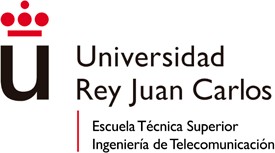 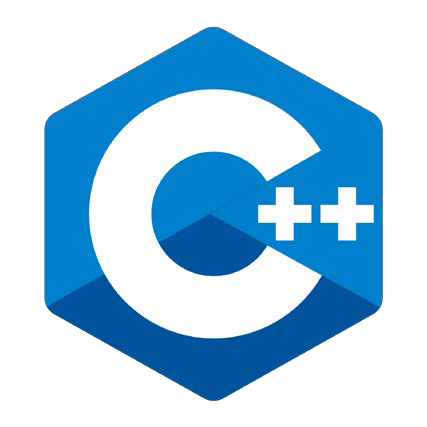 Programación de Sistemas de  Navegación
2.3. Lenguaje C++
Herenc ia,  Polimorfismo
JOSÉ MIGUEL GUERRERO HERNÁNDEZ
E MAI L : J O S E M I G U E L.G U E R RE R O @U RJ C .E S

©2023 Autor José Miguel Guerrero Hernández
Algunos derechos reservados Este documento se distribuye bajo la licencia “Atribución-CompartirIgual 4.0 Internacional” de Creative Commons, disponible en  https://creativecommons.org/licenses/by-sa/4.0/deed.es
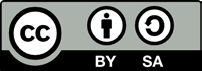 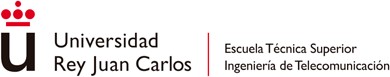 Índice de contenidos
Herencia
Polimorfismo
Ejercicios
2
TEMA 2.3 - LENGUAJE C++
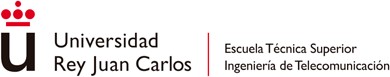 Índice de contenidos
Herencia
Polimorfismo
Ejercicios
3
TEMA 2.3 - LENGUAJE C++
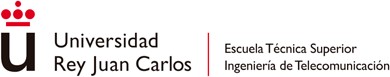 Herencia
Mecanismo exclusivo y fundamental de la POO. La herencia no está  contemplada en la programación basada en tipos (TAD)
Es el principal mecanismo que ayuda a fomentar y facilitar la  reutilización del software: Las clases como componentes software  reutilizables
Si se necesita una nueva clase de objetos y se detectan suficientes  similitudes con otra clase ya desarrollada, se toma esa clase existente  como punto de partida para desarrollar la nueva:
Se adoptan automáticamente características ya implementadas:
Ahorro de tiempo y esfuerzo
Se adoptan automáticamente características ya probadas:
Menor tiempo de prueba y depuración
4
TEMA 2.3 - LENGUAJE C++
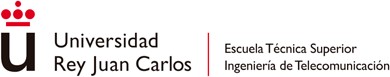 Herencia
Base de la aplicación del mecanismo de herencia:
Suficientes similitudes: Todas las características de la clase existente (o la gran  mayoría de ellas) resultan adecuadas para la nueva
En la nueva clase se ampliará y/o redefinirá el conjunto de características
Características de las clases que se adoptan: Todos los miembros  definidos en las clases
Atributos
Métodos
Dependiendo de la forma en que se aplique el mecanismo de  herencia, en la nueva clase se puede tener o no acceso a ciertas  características heredadas (a pesar de que se adopten todas)
5
TEMA 2.3 - LENGUAJE C++
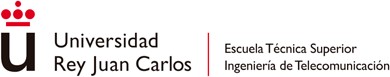 Herencia
La relación de herencia se establece entre una nueva clase (referida  aquí con el nombre Nueva) y una clase ya existente (referida aquí con  el nombre Existente)
Un poco de terminología:
Existente se dice que es la clase base, la clase madre o la superclase (término  genérico de la POO)
Nueva se dice que es la clase derivada, la clase hija o la subclase (término  genérico de la POO)
También se utiliza el término derivación para referirse a la herencia
La clase Nueva es la que tiene establecida la relación de herencia con la clase  Existente; Existente no necesita a Nueva, pero Nueva sí necesita la presencia de  Existente
6
TEMA 2.3 - LENGUAJE C++
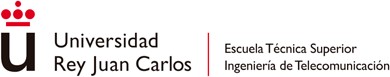 Herencia
La relación de herencia se establece entre una clase Nueva y una  clase Existente
Sobre la clase que hereda de la existente:
Nueva hereda todas las características de Existente
Nueva puede definir características adicionales
Nueva puede redefinir/anular características heredadas de Existente
El proceso de herencia no afecta de ninguna forma a la superclase Existente
Esto se hace colocando dos puntos (:) y el nombre de la superclase  entre el nombre de la subclase y la llave de apertura de la estructura  class
Existente
class Subclase : Superclase {
...
};
Nueva
7
TEMA 2.3 - LENGUAJE C++
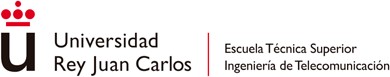 Herencia: public
C++ contempla distintas maneras de aplicar la herencia
En el modo de herencia pública, se usa la palabra reservada public  precediendo al nombre de la superclase. Los miembros heredados  mantienen su modo de acceso:
Los que son públicos en la superclase siguen siendo públicos en la subclase
Los que son privados en la superclase siguen siendo privados en la subclase
En los métodos de la subclase NO se tiene acceso a los atributos y  métodos privados heredados
A los objetos de la subclase se les puede seguir pasando mensajes  que corresponden a métodos públicos heredados, es el modo más  habitual:
class Subclase : public Superclase {
...
};
8
TEMA 2.3 - LENGUAJE C++
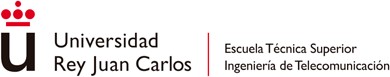 Herencia: private
En el modo de herencia privada es el predeterminado si no se indica explícitamente  otro modo, se usa la palabra reservada private precediendo al nombre de la  superclase
Todos los miembros heredados se convierten en privados:
Los que son públicos en la superclase pasan a ser privados en la subclase, pero no  se ocultan y se pueden acceder en ésta
Los que son privados en la superclase siguen siendo privados en la subclase y se  ocultan, resultando inaccesibles en ésta
En los métodos de la subclase no se tiene acceso a los campos privados heredados,  pero sí a los campos públicos heredados, aunque se hayan convertido en privados
A los objetos de la subclase no se les puede pasar mensajes que correspondan a  métodos públicos heredados (ahora son privados en la subclase)
class Subclase : private Superclase {
...
};
class Subclase : Superclase {
...
};
=
9
TEMA 2.3 - LENGUAJE C++
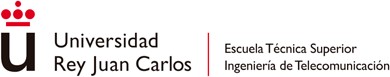 Herencia: ejemplo
La siguiente clase Persona representa a una persona cualquiera:
Persona.hpp
class Persona {
private:
string nif, nombre;  int edad;
public:
Persona(string nif = "", int edad = 0, string nombre = "");  Persona(const Persona&);
Persona& operator=(const Persona&);
~Persona();
void setNif(string cad); void setEdad(int num); void setNombre(string cad);  string getNif() const; int getEdad() const; string getNombre() const;
void mostrar() const;
string nombreCompleto() const;  void saludo();
void leerDatos();
};
10
TEMA 2.3 - LENGUAJE C++
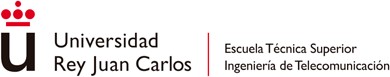 Herencia: ejemplo
Supongamos ahora que queremos implementar una clase Alumno
Los alumnos también tienen NIF, nombre, apellidos y edad, por lo  que los atributos de la clase Persona son adecuados para Alumno
Los métodos de la clase Persona, en principio, parecen todos ellos  adecuados para la clase Alumno. Por tanto, los alumnos son personas
Resulta así adecuado aplicar el mecanismo de herencia y crear la  nueva clase Alumno a partir de la existente Persona. Se puede hacer  mediante derivación pública o privada, que es la por defecto:
class Alumno : public Persona {
...
};
class Alumno : private Persona {
...
};
Alumno.hpp
11
TEMA 2.3 - LENGUAJE C++
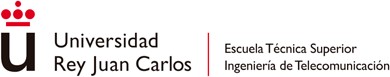 Herencia: protected
Pero a veces resulta necesario disponer en la subclase de algún  medio de acceso a los miembros privados heredados
Como no deseamos convertir en públicos los miembros de la  superclase que son privados, la solución consiste en establecer el  modo de acceso de los miembros privados de la superclase como  protegido
Entonces:
Los miembros protegidos se definen en una sección protected de la estructura  class
Los miembros protegidos se comportan en la clase en la que están definidos  como si fueran privados
Los métodos de una subclase sí tienen acceso a los miembros protegidos  heredados de la superclase
En una herencia pública, los miembros protegidos heredados siguen siendo  protegidos en la subclase
En una herencia privada, los miembros protegidos heredados pasan a ser  privados en la subclase, pero no se ocultan y se pueden acceder en ésta
12
TEMA 2.3 - LENGUAJE C++
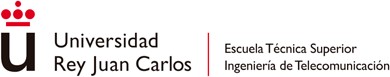 Herencia: resumen
Resultado de la herencia según el tipo de los miembros en la clase  base y en la clase derivada
13
TEMA 2.3 - LENGUAJE C++
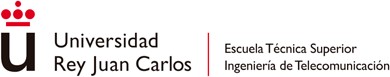 Herencia: resumen
Tipos de acceso a los miembros según su tipo en la clase base y la  herencia realizada:
14
TEMA 2.3 - LENGUAJE C++
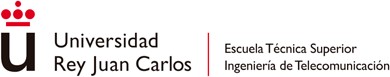 Herencia
No todos los miembros de la superclase se heredan en la subclase.  Estos métodos, si en la subclase no están definidos, el compilador  añade automáticamente unos
En cuanto a los constructores y destructores:
Si en la subclase no están definidos, se crean automáticamente un constructor  predeterminado y un destructor
Si no se crea un constructor de copia en la subclase, el compilador añade uno  tomando como base el de la superclase
Cuando se crea un ejemplar de la subclase, se invocan automáticamente todos los  constructores de todas las superclases, en el mismo orden establecido por la  jerarquía (de más general a más específico), y finalmente el constructor propio de  la subclase
Cuando se destruye un ejemplar de la subclase, se invocan automáticamente  todos los destructores de todas las superclases, en orden inverso al establecido  por la jerarquía (de la más específica a la más general), comenzando por el  destructor propio de la subclase
15
TEMA 2.3 - LENGUAJE C++
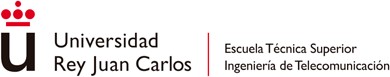 Herencia
En cuanto al operador de asignación:
Si en la subclase no está definido, el compilador añade automáticamente uno  tomando como base el de la superclase y añadiendo además copias bit a bit para  los atributos propios de la subclase
Por regla general, crearemos explícitamente los constructores (por  defecto y copia), el destructor y el operador de asignación en la  subclase
16
TEMA 2.3 - LENGUAJE C++
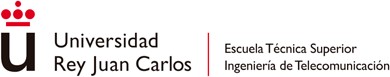 Herencia: ejemplo
La clase Alumno quedaría de la siguiente manera:
Alumno.hpp
class Alumno : public Persona {  private:
int curso;  string carrera;
public:
Alumno(string nif = "", int edad = 0, string nombre = "", string carrera = "", int curso = 1);  Alumno(const Alumno&);
Alumno& operator=(const Alumno&);
~Alumno();
void setCurso(int);  int getCurso() const;
void setCarrera(string);  string getCarrera() const;
};
17
TEMA 2.3 - LENGUAJE C++
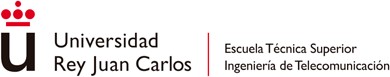 Herencia
En la subclase Alumno se ha ampliado el conjunto de métodos heredados y  se han definido nuevos métodos en la subclase
Frecuentemente, algún método de la superclase no resultará del todo  adecuado para la subclase. Entonces, se puede redefinir el método en la  subclase sin más que declarar una función miembro con el mismo nombre
Por ejemplo, supongamos el siguiente método mostrar() de la superclase  Persona:
void Persona::mostrar() const {  out << nif << endl;
cout << nombreCompleto() << endl;  out << "Edad: " << edad << endl;
}
Persona.cpp
Podemos ver que no resulta del todo adecuado para los objetos de la  subclase Alumno, ya que no muestra la información correspondiente al  atributo propio curso y carrera
18
TEMA 2.3 - LENGUAJE C++
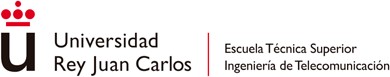 Herencia
Entonces es posible redefinir el método mostrar() heredado  definiendo en la subclase Alumno una función miembro con ese  mismo nombre, de modo que será esta función miembro la que se  ejecute cuando se pasen mensajes mostrar() a los objetos de la  subclase Alumno
No hay que olvidar que, en el método redefinido, es posible  aprovechar el código del método de la superclase en caso de que su  código sea una parte válida del total de código necesario
void Alumno::mostrar() const {  Persona::mostrar();
cout << "Curso: " << curso << endl;
}
Alumno.cpp
19
TEMA 2.3 - LENGUAJE C++
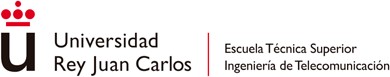 Herencia múltiple
Se puede hacer que una clase herede de más de una superclase. Para  ello se pueden incluir varias clases en la lista de herencia, cada una  con su modo
Basta con incluir varias clases en la lista de derivación, cada una con  su modo de derivación:
class SuperClase1 {
...
};

class SuperClase2 {
...
};

class Subclase : public SuperClase1, public SuperClase2 {
...
};
20
TEMA 2.3 - LENGUAJE C++
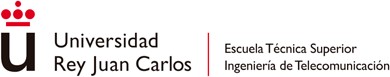 Herencia múltiple
Hay que tener en cuenta el problema que puede surgir, la colisión de  identificadores:
class SuperClase1 {  public:
void mostrar() { cout << "SuperClase1" << endl; }
};

class SuperClase2 {  public:
void mostrar() { cout << "SuperClase2" << endl; }
};

class Subclase : public SuperClase1, public SuperClase2 {
...
};
21
TEMA 2.3 - LENGUAJE C++
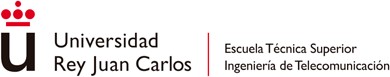 Herencia múltiple
Solución:
Si la Subclase redefine los métodos mostrar() heredados, será su propia versión la  que se use con sus objetos
Sino, si la Subclase no redefine los métodos heredados, se puede resolver la  ambigüedad con el operador de resolución de ámbito:
Subclase obj1;
...
obj1.SuperClase1::mostrar();  obj1.SuperClase2::mostrar();
Y sino, si el compilador no puede resolver la ambigüedad notificará un error
obj1.mostrar();
// main.cpp:25:10: error: request for member 'mostrar' is ambiguous
22
TEMA 2.3 - LENGUAJE C++
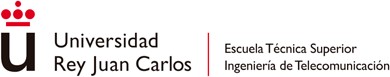 Herencia: jerarquía
A medida que se establecen relaciones de herencia entre las clases,  implícitamente se va construyendo la jerarquía de clases de la  aplicación que se está desarrollando
Persona
Alumno
Administrativo
Profesor
T.Completo
T.Parcial
Oficial
Libre
23
TEMA 2.3 - LENGUAJE C++
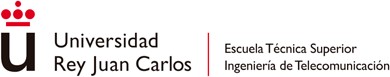 Herencia: jerarquía
Cuanto más arriba en la jerarquía, más abstractas son las clases  (menor nivel de detalle)
A medida que se desciende por la jerarquía aumenta el nivel de  detalle (disminuye la abstracción)
Así, una Persona es una entidad mucho más abstracta y general que  un Titular
Cada clase de la jerarquía debe implementar todas las características que son  comunes a todas sus subclases
Cada subclase debe contemplar únicamente las peculiaridades que la distinguen  de su superclase
+

Abstracción

-
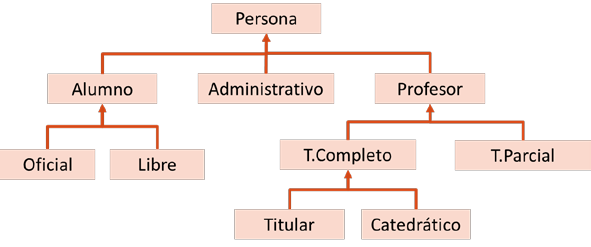 24
TEMA 2.3 - LENGUAJE C++
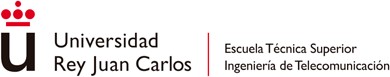 Índice de contenidos
Herencia
Polimorfismo
Ejercicios
25
TEMA 2.3 - LENGUAJE C++
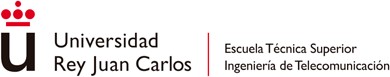 Polimorfismo: funciones virtuales
Hay que tener presente que un Alumno es un Persona, pero no tiene  por qué ser al revés
La idea del polimorfismo es la de tratar de la misma manera objetos  distintos. Si por ejemplo tenemos un vector de personas, a la hora de  acceder a cada una de ellas se comportarían según lo que sea,  alumno o profesor
Funciona sólo con Punteros y Referencias
Esto se consigue con lo que se llama ligadura dinámica, a través de  las funciones virtuales
Nos permiten indicar que si dicha función está redefinida, en ejecución se mira el  tipo del objeto y se invoca al método correspondiente
Si una clase no lo redefine, se sube en la jerarquía hasta encontrar la definición
Para definir una función como virtual, basta con poner delante de la  misma la palabra virtual
26
TEMA 2.3 - LENGUAJE C++
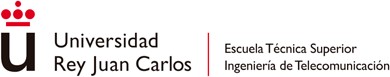 Polimorfismo: ejemplo
Supongamos tenemos la siguiente jerarquía, donde cada Persona  tiene una función distinta:
Persona
class Persona{
public:
virtual void funcion(){
cout << "No hago nada" << endl;
}
};
Alumno
Profesor
class Alumno : public Persona{  public:
void funcion(){
cout << "Estudio" << endl;
}
};
class Profesor : public Persona{  public:
void funcion(){
cout << "Doy clases" << endl;
}
};
27
TEMA 2.3 - LENGUAJE C++
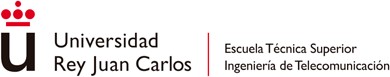 Polimorfismo: ejemplo
Ahora podemos crear un vector de personas, donde cada una de  ellas será de un tipo en concreto:
int main() {
Persona *v_personas[3];  v_personas[0] = new Persona();  v_personas[1] = new Alumno();  v_personas[2] = new Profesor();  for(int i = 0; i < 3; i++) {
v_personas[i] -> funcion();
}
for (int i = 0; i < 3; i++) {  delete v_personas[i];
}
return 0;
}
28
TEMA 2.3 - LENGUAJE C++
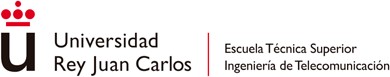 Polimorfismo: ejemplo
En este punto, si decimos a cada uno de los elementos que nos diga  su función, el resultado sería el siguiente:
No hago nada  Estudio
Doy clases
En cambio, si no se hubiera declarado la función como virtual en la  clase Persona, dado que el vector es de Personas, el resultado habría  sido:
No hago nada  No hago nada  No hago nada
29
TEMA 2.3 - LENGUAJE C++
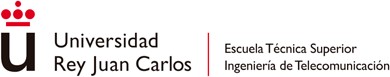 Índice de contenidos
Herencia
Polimorfismo
Ejercicios
30
TEMA 2.3 - LENGUAJE C++
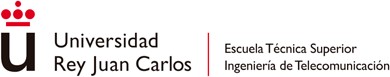 Ejercicios
Crea la clase Vehiculo, la cual contiene como atributos: marca,  modelo y velocidad; y como métodos: sus accesores, mutadores,  constructores (por defecto y parametrizado) y destructor, y además,  el método mostrar() que se encargue de mostrar su información por  pantalla, otro que incremente su velocidad mediante la sobrecarga  del operador ++ y de comparar si un vehículo es más rápido que  otro mediante la sobrecarga del operador >=
Crea las clases Moto, Coche, Autobus y Camion que hereden de  Vehiculo, los cuales contendrán además de los atributos anteriores,  el número de ruedas (2,4,6,8) y su límite de velocidad; y como  métodos, además de los anteriores contendrá: mostrar() que  permite mostrar su información actualizada y potenciarueda(), que  divide la potencia del vehículo entre el número de ruedas y muestra  el resultado por pantalla
31
TEMA 2.3 - LENGUAJE C++
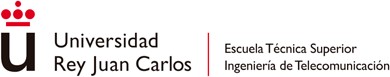 Ejercicios
Crea un archivo con la función main() que se encargue de crear un  vector de 10 Vehiculos. Cada uno de ellos será un puntero a un tipo  de vehículo distinto (Moto, Coche, Autobus, Camion), los cuales  tendrán diferentes valores
Recorre el vector mostrando la información de cada uno de ellos, y  prueba las funciones creadas, tanto para el tipo Vehiculo como para  cada uno de los tipos de vehículo (Moto, Coche, Autobus, Camion)
32
TEMA 2.3 - LENGUAJE C++
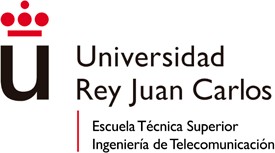 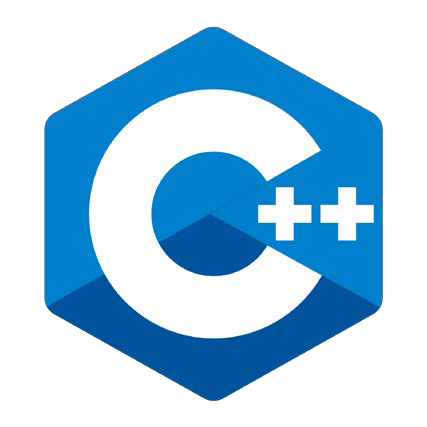 Programación de Sistemas de  Navegación
2.4. Lenguaje C++
Templates, Librería STL
JOSÉ MIGUEL GUERRERO HERNÁNDEZ
E MAI L : J O S E M I G U E L.G U E R RE R O @U RJ C .E S

©2023 Autor José Miguel Guerrero Hernández
Algunos derechos reservados Este documento se distribuye bajo la licencia “Atribución-CompartirIgual 4.0 Internacional” de Creative Commons, disponible en  https://creativecommons.org/licenses/by-sa/4.0/deed.es
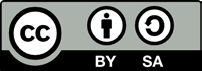 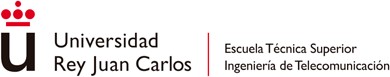 Índice de contenidos
Templates
Librería STL
Anexo
Ejercicios
2
TEMA 2.4 - LENGUAJE C++
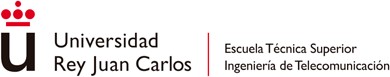 Índice de contenidos
Templates
Librería STL
Anexo
Ejercicios
3
TEMA 2.4 - LENGUAJE C++
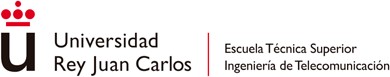 Templates
A medida que aumenta la complejidad de nuestros programas y  sobre todo, de los problemas a los que nos enfrentamos,  descubrimos que tenemos que repetir una y otra vez las mismas  estructuras
A menudo tenemos que implementar arrays dinámicos para diferentes tipos de  objetos, listas dinámicas, pilas, colas, árboles, etc.
El problema es que el código es siempre similar, y hasta ahora  estamos obligados a reescribir ciertas funciones que dependen del  tipo o de la clase del objeto que se almacena
Para evitar esto, existen las plantillas (templates), las cuales nos  permiten parametrizar estas clases para adaptarlas a cualquier tipo  de dato
4
TEMA 2.4 - LENGUAJE C++
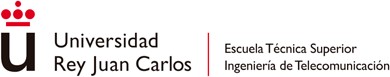 Templates: funciones
Las plantillas de funciones son funciones especiales que pueden funcionar  con tipos genéricos. Esto nos permite crear una plantilla de función cuya  funcionalidad se puede adaptar a más de un tipo o clase sin repetir el código  completo para cada tipo
En C++ esto se puede lograr usando parámetros de plantilla. Un parámetro  de plantilla es un tipo especial de parámetro que se puede usar para pasar  un tipo como argumento: al igual que los parámetros de función regulares  se pueden usar para pasar valores a una función, los parámetros de plantilla  permiten pasar también tipos a una función. Estas plantillas de funciones  pueden usar estos parámetros como si fueran cualquier otro tipo regular
El formato para declarar plantillas de funciones con parámetros de tipo es:
template <identificador de clase> declaracion_funcion;
5
TEMA 2.4 - LENGUAJE C++
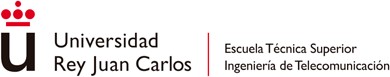 Templates: funciones
Por ejemplo, para crear una función de plantilla que devuelva el  menor de dos objetos que podríamos usar:
template <class Tipo> Tipo GetMin (Tipo a, Tipo b) {
Tipo resultado = ( a < b ? a : b );
if (a < b) { resultado = a; }
return resultado;
else { resultado = b; }
}
Aquí hemos creado una función de plantilla con Tipo como  parámetro de plantilla. Este parámetro de plantilla representa un  tipo que aún no se ha especificado, pero que se puede usar en la  función de plantilla como si fuera un tipo normal
Como se puede ver, la plantilla de función GetMin devuelve el menor  de dos parámetros de este tipo aún indefinido
6
TEMA 2.4 - LENGUAJE C++
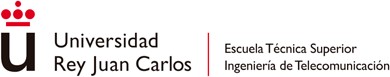 Templates: funciones
Para usar esta plantilla de función, usamos el siguiente formato para la  llamada a la función:
nombre_funcion <Tipo> (parametros);
Y por ejemplo, para llamar a GetMin y comparar dos valores de tipo entero  (int) y long, podemos escribir:
int x = 3, y = 4, z;
z = GetMin <int> (x,y);
long x = 3, y = 4, z;
z = GetMin <long> (x,y);
Cuando el compilador encuentra esta llamada a una función de plantilla,  utiliza la plantilla para generar automáticamente una función que reemplaza  cada aspecto de Tipo por el tipo pasado como el parámetro de plantilla real  (int o long en este caso) y luego lo llama
Este proceso es realizado automáticamente por el compilador y es invisible  para el programador
7
TEMA 2.4 - LENGUAJE C++
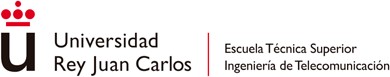 Templates: funciones
Al utilizar el tipo genérico Tipo como parámetro para GetMin, el  compilador puede descubrir qué tipo de datos debe instanciar sin  tener que especificarlo explícitamente entre paréntesis angulares  (como hemos hecho antes de especificar <int> y <long>)
int x = 3, y = 4, z;  z = GetMin (x,y);
Dado que tanto x como y son de tipo int, y el compilador puede  descubrir automáticamente que el parámetro de plantilla solo puede  ser int. Este método implícito produce exactamente el mismo  resultado
En este caso, llamamos a nuestra plantilla de función GetMin() sin  especificar explícitamente el tipo entre <>. El compilador determina  automáticamente qué tipo se necesita en cada llamada
8
TEMA 2.4 - LENGUAJE C++
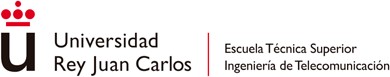 Templates: funciones
Debido a que nuestra función de plantilla incluye solo un parámetro  de plantilla (clase Tipo) y la propia plantilla de función acepta dos  parámetros, ambos de este tipo Tipo, no podemos llamar a nuestra  plantilla de función con dos objetos de diferentes tipos como  argumentos:
int x = 3, y;  long z = 4;
y = GetMin(x,z);
Esto no es correcto, ya que nuestra plantilla de función GetMin  espera dos argumentos del mismo tipo, y en esta llamada usamos  objetos de dos tipos diferentes
9
TEMA 2.4 - LENGUAJE C++
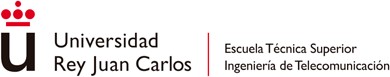 Templates: funciones
Pero también podemos definir plantillas de funciones que acepten  más de un parámetro de tipo, simplemente especificando más  parámetros de plantilla entre <>. Por ejemplo:
template <class T, class U> T GetMin (T a, U b) {
return ( a < b ? a : b);
}
En este caso, nuestra plantilla de función GetMin() acepta dos  parámetros de diferentes tipos y devuelve un objeto del mismo tipo  que el primer parámetro (T). Ahora ya podríamos llamar a GetMin()  con:
int x = 3, y;  long z = 4;
y = GetMin <int, long> (x, z); // y = GetMin(x, z);
10
TEMA 2.4 - LENGUAJE C++
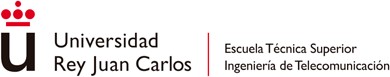 Templates: clases
También tenemos la posibilidad de escribir plantillas de clase, para  que una clase pueda tener miembros que usen parámetros de  plantilla como tipos
Por ejemplo, para crear una clase que sea una lista de 10 elementos  de tipo T:
template <class T> class miLista10 {
private:
T elementos[10];
public:
miLista10 (T value){
for (int i=0; i<10; i++)  elementos[i]=value;
}
};
11
TEMA 2.4 - LENGUAJE C++
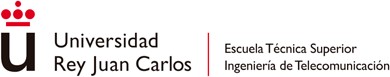 Templates: clases
La clase que acabamos de definir sirve para almacenar 10 elementos  de cualquier tipo válido. Por ejemplo, si quisiéramos declarar un  objeto de esta clase para almacenar valores enteros de tipo int con  los valores que sean inicializados a 32, escribiríamos:
miLista10 <int> lista (32);
Pero esta misma clase también se usaría para crear un objeto para  almacenar cualquier otro tipo:
miLista10 <double> lista (32.0);
O incluso:
Persona p;
miLista10 <Persona> lista (p);
12
TEMA 2.4 - LENGUAJE C++
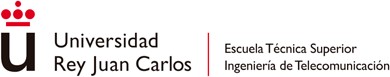 Templates: clases
En el ejemplo anterior, la única función miembro en la plantilla de  clase se ha definido en línea dentro de la declaración de clase misma
En caso de que definamos un miembro de función fuera de la  declaración de la plantilla de clase, siempre debemos preceder esa  definición con el prefijo: template <...>
template <class T> class miLista10 {
private:
T elementos[10];
public:
miLista10 (T value){
for (int i=0; i<10; i++)  elementos[i]=value;
}
T GetMin();
};
template <class T> T miLista10 <T> :: GetMin() {  T min = elementos[0];
for (int i=0; i<10; i++)
if (elementos[i] < min)  min = elementos[i];
return min;
}
En el caso de Persona, hay que sobrecargar los  operadores para que trabaje adecuadamente
13
TEMA 2.4 - LENGUAJE C++
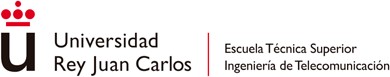 Templates: clases
En el caso de Persona, o de cualquier otra clase no estándar, hay que
sobrecargar los operadores para que trabajen adecuadamente
En el caso de definir una función fuera de la declaración de la  plantilla, no se pueden separar en distintos archivos. Tanto la clase  con sus atributos y métodos como la declaración de sus funciones,  tienen que ir en el mismo archivo
14
TEMA 2.4 - LENGUAJE C++
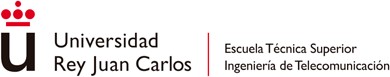 Índice de contenidos
Templates
Librería STL
Anexo
Ejercicios
15
TEMA 2.4 - LENGUAJE C++
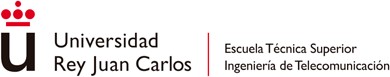 Librería STL
La STL (Standard Template Library) proporciona una colección de  estructuras de datos contenedoras y algoritmos genéricos que se  pueden utilizar con éstas
Una estructura de datos se dice que es contenedora si puede  contener instancias de otras estructuras de datos
Es una biblioteca de clases de contenedores, algoritmos e iteradores.
Es una biblioteca generalizada y, por lo tanto, sus componentes están  parametrizados (templates)
STL tiene cuatro componentes:
Algoritmos
Contenedores
Las funciones
Iteradores
16
TEMA 2.4 - LENGUAJE C++
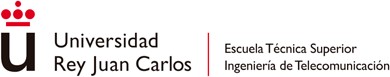 Librería STL
Algoritmos: permiten efectuar operaciones predefinidas sobre las  estructuras de datos de la STL así como sobre aquellas estructuras de  datos definidas por el usuario
Contenedores: estructuras de datos que contienen, y permiten  manipular, otras estructuras de datos
Iteradores: conectan las estructuras de datos con los algoritmos  genéricos
La STL tiene una serie de características muy deseables:
Es muy eficiente
Es adaptable
Permite evitar errores al proporcionar los algoritmos ya predefinidos
17
TEMA 2.4 - LENGUAJE C++
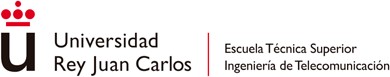 Librería STL
La STL dispone de las siguientes estructuras:
18
TEMA 2.4 - LENGUAJE C++
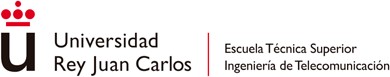 Librería STL
Los contenedores se dividen en tres categorías:
Contenedores lineales: Almacenan los objetos de forma secuencial permitiendo  el acceso a los mismos de forma secuencial y/o aleatoria en función de la  naturaleza del contenedor
Contenedores asociativos: En este caso cada objeto almacenado en el contenedor  tiene asociada una clave. Mediante la clave los objetos se pueden almacenar en el  contenedor, o recuperar del mismo, de forma rápida
Contenedores adaptados: Permiten cambiar un contenedor en un nuevo  contenedor modificando la interface (métodos públicos y datos miembro) del  primero. En la mayor parte de los casos, el nuevo contenedor únicamente  requerirá un subconjunto de las capacidades que proporciona el contenedor  original
19
TEMA 2.4 - LENGUAJE C++
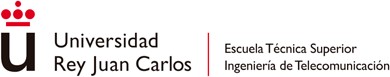 Librería STL: vectores
Al igual que en C, un vector es un grupo de elementos finito del  mismo tipo, indexados por una clave entera
Los vectores pueden ser considerados como una generalización del  array de C++. Los vectores son útiles cuando el número de elementos  a manejar es conocido de forma aproximada
Con los vectores podemos hacer las mismas operaciones que con los  arrays de C++, pero además pueden crecer dinámicamente

Dato  Posición
20
TEMA 2.4 - LENGUAJE C++
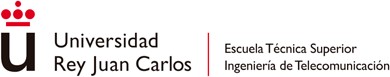 Librería STL: cadenas/strings
Como ya sabemos, una cadena se puede considerar como un vector  de caracteres
Dado que en una cadena podemos desear implementar operaciones  como buscar una subcadena, este tipo de datos se considera a parte  de los vectores
Como ya vimos, la biblioteca de funciones básicas de manejo de  vectores de caracteres de C/C++ se utiliza con #include <cstring>  (string.h en C)
Y entre otras, están disponibles:
strcpy (copia una cadena en otra)
strcmp (compara dos cadenas)
strcspn (busca una cadena en otra)
strdup (duplica una cadena)
strnset (copia los n primeros caracteres de una cadena)
sprintf (copia una cadena formateada)
etc...
21
TEMA 2.4 - LENGUAJE C++
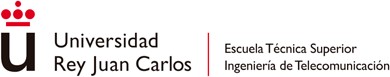 Librería STL: listas
Una lista es una estructura de datos donde el número de elementos  no está limitado
Como en un vector, la lista contiene elementos del mismo tipo. Las  listas no están indexadas, i.e., hay que acceder a los elementos de  uno en uno
Casi todas las operaciones básicas son muy costosas, pero a cambio  la inserción y borrado son muy eficientes
inicio
Nodo
Nodo
Nodo
23
TEMA 2.4 - LENGUAJE C++
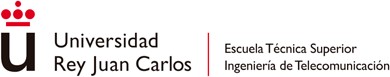 Librería STL: Pilas y Colas
Las pilas y colas se pueden considerar como formas especializadas de  la cola doble
Los elementos de una pila siguen el protocolo LIFO (el primero que  sale es el último que entra). Los elementos solo pueden ser añadidos  o eliminados del tope de la pila
Una cola sigue el protocolo FIFO (el primero que sale es el primero  que entra). Los elementos se insertan al final de la cola, y se extraen  del frente
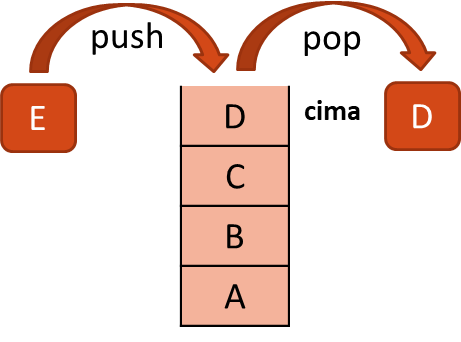 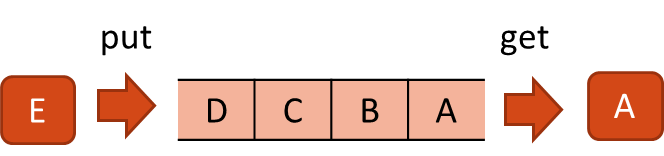 24
TEMA 2.4 - LENGUAJE C++
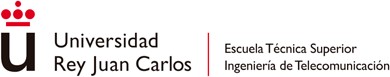 Librería STL: colas de doble fin
Como una lista, una cola de doble fin (deque, double-ended queue)  tiene tamaño arbitrario, según los elementos se inserten o se borren
La cola de doble fin se optimiza para la inserción/eliminación de  elementos del extremo de la estructura (en tiempo constante)
Como  en  un  vector,	una  cola  doble  es  una  estructura	indexada,  permitiendo un rápido acceso a los elementos
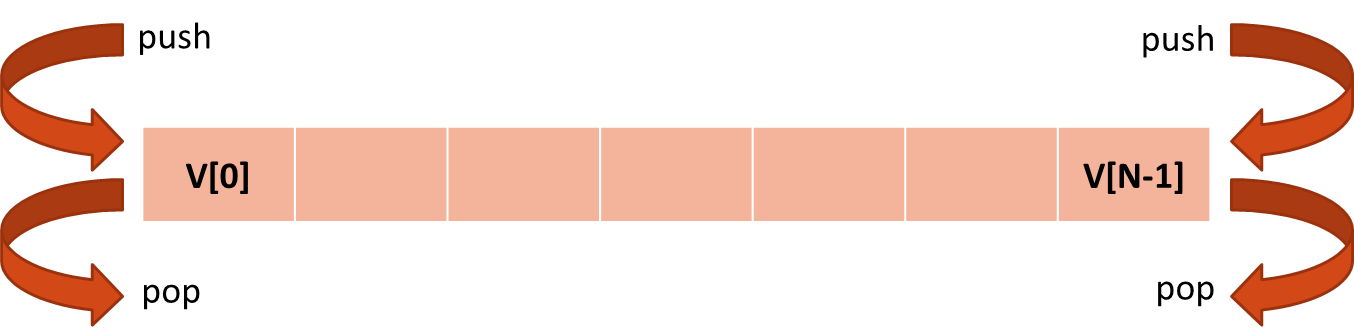 26
TEMA 2.4 - LENGUAJE C++
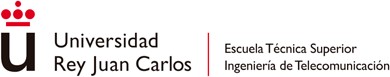 Librería STL: colas de prioridad
Una cola de prioridad se optimiza para inserción de nuevos  elementos asociados a una prioridad, y para desencolar los  elementos con mayor prioridad
Las colas de prioridad se pueden interpretar como conjuntos en los  que el elemento de más prioridad está disponible al instante, pero el  resto de elementos están guardados aleatoriamente
Si	dos	elementos	tienen  siguiendo el orden de cola
Ejemplo (0 mayor prioridad):
la	misma	prioridad,	se	desencolarán
1
4
3	2	0
4
3	2	1	0
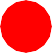 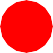 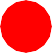 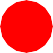 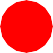 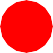 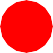 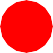 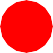 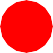 E
D	C	B	A
D	C	B	E	A
A
27
TEMA 2.4 - LENGUAJE C++
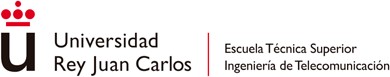 Librería STL: conjuntos
Un conjunto es una colección simple de valores únicos
Aunque los conjuntos no establecen un orden en los elementos, la  biblioteca STL sí lo hace, para tener un acceso más rápido a estos
Un multiconjunto (multiset, bag) es un conjunto que puede tener  elementos repetidos
4
12
6
9
32
28
TEMA 2.4 - LENGUAJE C++
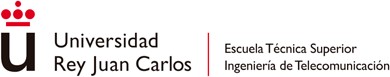 Librería STL: mapa
Un mapa (diccionario) es, como un vector, una colección de  elementos indexados
Pero, al contrario que un vector, los valores índice no han de ser  enteros. Una mapa es entonces una colección de ASOCIACIONES de  pares <clave,valor>
Un ejemplo del mundo real es un diccionario, donde las claves representan las  palabras, y los valores el significado
Un multimapa es similar a un mapa, con la excepción de que permite  repeticiones de clave
29
TEMA 2.4 - LENGUAJE C++
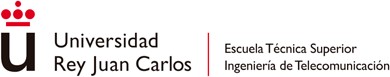 Librería STL: algoritmos genéricos
Habitualmente el código se reescribe para utilizarlo en otros  programas, pero los algoritmos comunes (algoritmos de búsqueda,  algoritmos de ordenación,...) deben adaptarse a cada problema:
Problema: Tarea repetitiva que debe ser eliminada
Solución: Generar algoritmos genéricos que puedan ser utilizados en una  amplia variedad de situaciones
Así, existe una gran cantidad de librerías de código reutilizable. Los  ejemplos más comunes son las librerías de funciones matemáticas  (math) y las de manipulación de cadenas de caracteres (string)
Los algoritmos genéricos separaran los algoritmos en sí, de la  representación de datos que manipulan
30
TEMA 2.4 - LENGUAJE C++
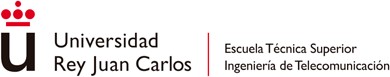 Librería STL: algoritmos genéricos
Para incorporar estos algoritmos, es necesario incluirlos:
#include <algorithm>
Para usar este tipo de algoritmos, vamos a ver un ejemplo con la  función std::find. Esta función devuelve un iterador al primer  elemento en el rango [primero, último) cuyo dato es igual a valor. Si  no se encuentra dicho elemento, la función devuelve el último
template<class It, class T> It find (It primero, It ultimo, const T& valor) {  while (primero != ultimo) {
if (*primero == valor) return primero;
++primero;
}
return ultimo;
}
31
TEMA 2.4 - LENGUAJE C++
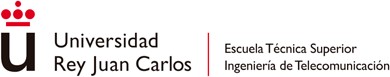 Librería STL: algoritmos genéricos
Esta	función	podemos	usarla	para	buscar	un	valor	determinado  almacenado en un vector de C++ convencional:
int datos[100];
int* donde = find(datos, datos+100,7);
Internamente el algoritmo de búsqueda finalmente quedaría como:
int* find (int* primero, int* ultimo, const int& valor) {  while (primero != ultimo) {
if (*primero == valor) return primero;
++primero;
}
return ultimo;
}
32
TEMA 2.4 - LENGUAJE C++
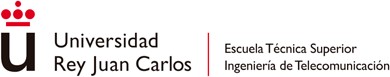 Librería STL: iteradores
Para muchos contenedores, una de las operaciones más comunes es
recorrer (iterar) los elementos de la colección
Un iterador es un objeto que puede retornar una referencia a cada  uno de los elementos de un contenedor
Los iteradores son la base de construcción de los algoritmos  genéricos
La dificultad de este hecho es proporcionar al programador los  medios para construir con facilidad bucles, sin violar la estructura  interna de la colección
33
TEMA 2.4 - LENGUAJE C++
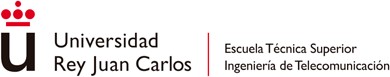 Librería STL: iteradores
La solución propuesta por la biblioteca estándar de plantillas es un  mecanismo conocido como ITERADOR
Los iteradores son una generalización de los punteros que permiten  al programador trabajar con diferentes estructuras de datos  (contenedores) de una forma uniforme (desempeñan el mismo papel  que los punteros de C++)
Como en los punteros, los iteradores se modifican  fundamentalmente con el operador ++. Si se aplica esta operación a  un iterador que denota el valor final de una secuencia, dicho iterador  pasa a valer “más allá del final”
34
TEMA 2.4 - LENGUAJE C++
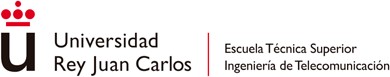 Librería STL: iteradores
Un iterador debería soportar todas las operaciones que puedan realizarse  con un puntero. Estas operaciones se resumen en la tabla siguiente para los  iteradores ‘x’ e ‘y’ y el número entero ‘n’:
Un iterador j es “alcanzable” mediante un iterador i si después de una  secuencia finita de operaciones ++ el iterador i pasa a ser igual que j
Los rangos se pueden usar para describir todo el contenido de un  contenedor construyendo un iterador al elemento inicial y un iterador de  “final de contenedor”
Se supone (aunque no se verifica) que el segundo iterador es alcanzable desde el  primero
35
TEMA 2.4 - LENGUAJE C++
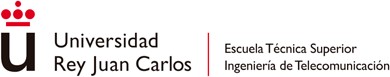 Librería STL: iteradores
A la hora de incrementar o decrementar los iteradores, se pueden  utilizar dos tipos de operaciones: Preincremento y Postincremento
Preincremento: la variable incrementa su valor antes de usarse
int a = 0;  int b = ++a;

El resultado sería a = 1 y b = 1
Postincremento: la variable se usa antes de incrementar su valor
int a = 0;  int b = a++;

El resultado sería a = 1 y b = 0
36
TEMA 2.4 - LENGUAJE C++
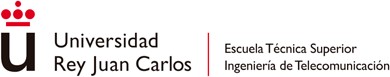 Librería STL: iteradores
Así, de forma abstracta, un iterador se entiende como un puntero a  elementos de la colección
Cada contenedor de la STL contiene sus iteradores correspondientes,  de forma que los algoritmos genéricos de la STL pueden llamarse con  estos iteradores
Un iterador puede utilizarse para especificar una posición en la  colección de datos, mientras que dos iteradores pueden especificar  un rango de datos (similar a cómo lo hacen un par de punteros)

V
V	V+1
…………………..
V+(N-1)
37
TEMA 2.4 - LENGUAJE C++
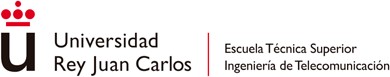 Librería STL: iteradores
Los iteradores se dividen en varias categorías de forma que en cada  una de ellas únicamente se proporcionan las operaciones que  pueden implementarse de forma eficiente
Las categorías de iteradores de la STL son las siguientes:
forward iterators: Iteradores que pueden avanzar al elemento siguiente
bidirectional iterators: Iteradores que pueden avanzar al elemento siguiente o  retroceder al elemento
random access iterators: Iteradores que pueden avanzar o retroceder más de una  posición de una vez
38
TEMA 2.4 - LENGUAJE C++
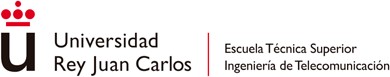 Librería STL: iteradores
Al igual que puede haber punteros nulos, un iterador puede tener un  valor no válido
En C++, cuando dos punteros especifican un rango de datos, se  considera que el puntero que especifica el final no se encuentra en el  rango de datos (suele ser “el siguiente al último”)
De la misma forma, un iterador que denote el final de una estructura  hará referencia a una posición fuera del rango válido
Por ello es ilegal desreferenciar un iterador que se use para especificar el final de  un rango
Al iterador que no denota una posición válida (como los iteradores indicativos de  posición fuera de rango) se le llama iterador nulo
39
TEMA 2.4 - LENGUAJE C++
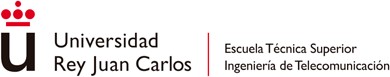 Librería STL: iteradores
Los tres requisitos que un iterador debe cumplir son (protocolo de  iterador):
Un iterador puede ser comparado por igualdad con otro (son iguales si apuntan a  la misma posición, y distintos en otro caso)
Un iterador puede ser desreferenciado usando el operador (*), para obtener el  valor del objeto apuntado (dependiendo del tipo de iterador y contenedor, el  iterador también se puede usar para cambiar el valor del elemento al que apunta)
Un iterador puede ser incrementado, accediendo al siguiente elemento de la  secuencia, usando el operador de incremento (++)
40
TEMA 2.4 - LENGUAJE C++
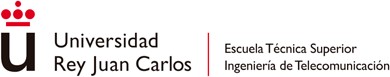 Índice de contenidos
Templates
Librería STL
Anexo
Ejercicios
41
TEMA 2.4 - LENGUAJE C++
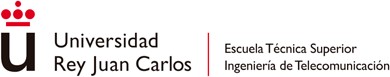 Anexo
Las distintas funciones pueden encontrarse en:
Algoritmos genéricos:  http://www.cplusplus.com/reference/algorithm/
String:
http://www.cplusplus.com/reference/string/string/?kw=string
42
TEMA 2.5 - LENGUAJE C++
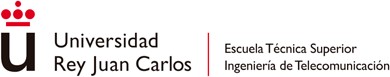 Índice de contenidos
Templates
Librería STL
Anexo
Ejercicios
43
TEMA 2.5 - LENGUAJE C++
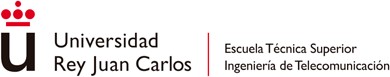 Ejercicios
Crea la función que ordena un vector de números (algoritmo de la  burbuja) de manera que pueda utilizarse con distintos tipos de  números (int, float, double, long). Para ello, convierte la función  conocida utilizando un template
Crea la función genérica “elevar (a, b)”, de manera que dados dos  números (a y b) en distintos formatos (int, long, double, float),  devuelva el número ab en el formato del número a
Crea una clase genérica Vector, que almacene un vector de  elementos numéricos. Los elementos de este vector podrán ser de  tipo int, long, float, double. Crea un constructor parametrizado que  dados dos números (a y b), cree un vector de tamaño a cuyos  valores iniciales sean b
44
TEMA 2.5 - LENGUAJE C++
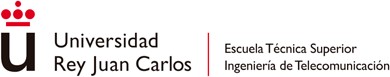 Ejercicios
En la clase Vector, proporciona los métodos:
print(): que muestra los valores del vector
media(): que devuelve la media del vector
max(): que devuelve el valor máximo del vector
Crea una plantilla Matriz para un clase que permita trabajar con una  matriz. Para ello, es necesario guardar el tamaño que va a tener la  matriz (alto y ancho), así como permitir que se puedan guardar  distintos tipos de números (int, double, long,…)
En la clase anterior, crea un constructor parametrizado que dados  dos números (a y b), cree una matriz de a filas, b columnas y cuyos  valores iniciales sean 0
45
TEMA 2.5 - LENGUAJE C++
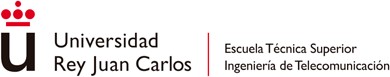 Ejercicios
En la clase Matriz, crea otro constructor parametrizado que dados  tres números (a, b y c), cree una matriz de a filas, b columnas y  cuyos valores iniciales sean c
En la clase Matriz, proporciona los métodos:
print(): que muestre los valores de la matriz
suma(A,B) y resta(A,B), de manera que dadas dos matrices (A y B),  devuelva una matriz con la suma o la resta de ambas respectivamente.  Valora que A y B puedan contener valores numéricos de distinto tipo
46
TEMA 2.5 - LENGUAJE C++
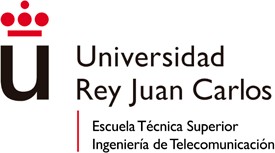 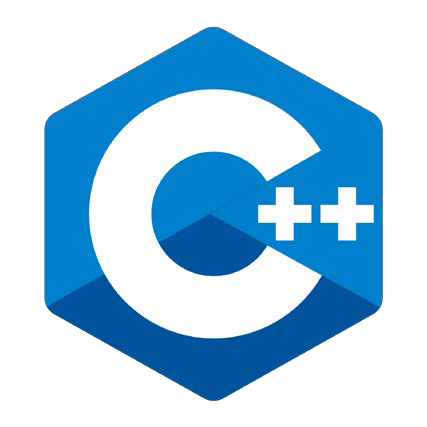 Programación de Sistemas de  Navegación
2.5. Lenguaje C++
Librería  STL:  vec tor,  li s ta
JOSÉ MIGUEL GUERRERO HERNÁNDEZ
E MAI L : J O S E M I G U E L.G U E R RE R O @U RJ C .E S

©2023 Autor José Miguel Guerrero Hernández
Algunos derechos reservados Este documento se distribuye bajo la licencia “Atribución-CompartirIgual 4.0 Internacional” de Creative Commons, disponible en  https://creativecommons.org/licenses/by-sa/4.0/deed.es
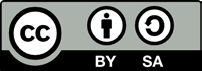 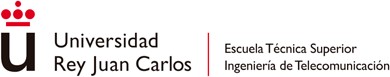 Índice de contenidos
Librería STL: vector
Librería STL: lista
Anexo
Ejercicios
2
TEMA 2.5 - LENGUAJE C++
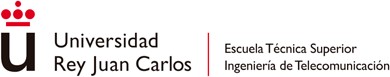 Índice de contenidos
Librería STL: vector
Librería STL: lista
Anexo
Ejercicios
3
TEMA 2.5 - LENGUAJE C++
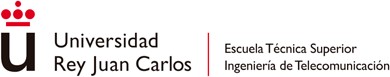 Librería STL: vector
Los vectores de la STL son una generalización del concepto de array  unidimensional
Un vector se entiende como una colección finita de datos del mismo  tipo indexada en enteros. El número de elementos se provee como  parte de la declaración
Ejemplo: double c[6];
Los índices válidos tienen como rango desde 0 al número de  elementos menos 1, y se accede a los elementos a través del  operador []
4
TEMA 2.5 - LENGUAJE C++
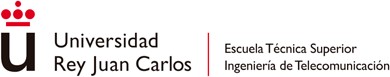 Librería STL: vector
¿Por qué no utilizar los arrays de C++?
El compilador no controla los valores de los índices de los vectores en tiempo de  ejecución
No hay una forma "trivial" de saber el número de elementos que contiene
No se puede cambiar el tamaño del array dinámicamente
Apenas se dispone de operaciones de alto nivel que trabajen con vectores
¿Por qué implementar una nueva clase vector?
De forma similar a las cadenas, para corregir todas las deficiencias anteriores
5
TEMA 2.5 - LENGUAJE C++
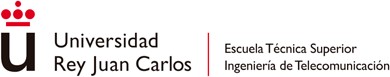 Librería STL: vector
Los vectores, a diferencia de las cadenas, son un tipo de datos  incompleto, ya que problemas diferentes necesitan vectores de datos  diferentes (enteros, dobles, racionales, complejos, cartas ...)
Esa heterogeneidad exigiría implementar un tipo vector de enteros,  un tipo vector de dobles, y así sucesivamente, lo cual es muy  ineficiente
La solución a este problema es parametrizar el tipo vector,  describiéndolo en función de otro tipo
6
TEMA 2.5 - LENGUAJE C++
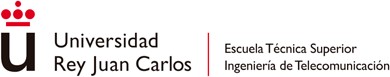 Librería STL: vector
Para ello necesitamos alguna manera de expresar la abstracción de  "un vector de tipo T", donde T representa un tipo desconocido
Esto permitiría definir un vector genérico, junto a sus operaciones,  siempre que no hagamos referencia directa al tipo T, ya que éste es  desconocido
Posteriormente podríamos crear instancias más específicas de este  tipo, sustituyendo el tipo desconocido T por un tipo concreto
Para ello existen las plantillas (templates)
7
TEMA 2.5 - LENGUAJE C++
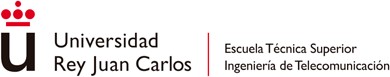 Librería STL: vector
Acceso a la clase:
#include <vector>
Declaración e inicialización de vectores:
Puesto que es una clase plantilla, las declaraciones de los vectores deben incluir el  tipo de componente (este puede ser un tipo primitivo, un puntero, o un tipo  definido por el usuario, siempre que dicho tipo tenga un constructor por defecto):
vector<int> vec_uno(10);
El resto de constructores permiten crear vectores indicando otros parámetros  además del tamaño:
vector<int> vec_dos(5,3); // 5 elementos a 3  vector<int> vec_tres; // vector sin elementos
vector<int> vec_cuatro(vector_dos); // copia de vector_dos
8
TEMA 2.5 - LENGUAJE C++
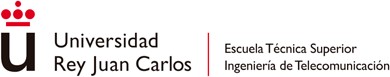 Librería STL: vector
Acceso a elementos:
Se accede a los elementos para usar o modificar su valor utilizando el operador [],  como si fuera una cadena o un vector de C/C++ ordinario
IMPORTANTE: La implementación de la STL no comprueba los límites del vector  (otras implementaciones sí lo hacen)
cout << vec_demo[1] << endl;  vec_demo[1]=17;
Funciones:
front() devuelve el primer elemento del vector
back() devuelve el último elemento del vector
cout << vec_demo.front() << vec_demo.back() << endl;
9
TEMA 2.5 - LENGUAJE C++
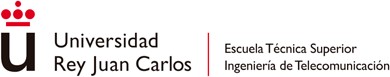 Librería STL: vector
Inserción de elementos:
push_back(T) inserta el elemento tras la última posición del vector e incrementa  su tamaño en uno (debe comprobar si hay suficiente espacio, y si no lo hay,  aumentarlo):
vec_demo.push_back(3);
insert(it,T) inserta el elemento delante de la posición apuntada por un iterador:
vec_demo.insert(iterador,5);
swap(vec) intercambia los valores de dos vectores:
vec_demo.swap(vec_swap);
10
TEMA 2.5 - LENGUAJE C++
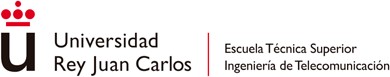 Librería STL: vector
Borrado de elementos:
pop_back() elimina el último elemento del vector, y reduce su tamaño en uno:
vec_demo.pop_back();
erase() puede borrar la posición indicada por el iterador:
vec_demo.erase(iterador);
o borrar los elementos entre dos iteradores:
vec_demo.erase(iterador, iterador);
11
TEMA 2.5 - LENGUAJE C++
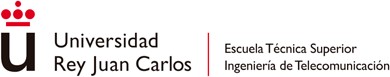 Librería STL: vector
Cambio de tamaño del vector:
En general podemos definir dos tipos de tamaño en un vector:
Tamaño (size): Número de elementos contenidos en el vector
Capacidad (capacity): Número de elementos que puede contener el vector sin  que haga falta redimensionarlo
cout << "tamaño: " << vec_demo.size() << endl;
cout << "capacidad: " << vec_demo.capacity() << endl;
// Tamaño: 4 y Capacidad: 6
Eliminar un elemento disminuye el tamaño pero no la capacidad
Añadir un elemento más allá de la capacidad implica asignar nueva memoria, y  copiar en ella todo el vector
12
TEMA 2.5 - LENGUAJE C++
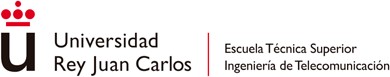 Librería STL: vector
La capacidad (que luego puede aumentarse si se desea) se indica con  reserve:
vec_demo.reserve(20);
No olvidar que una relocalización invalida todas las referencias,  punteros e iteradores contenidas en el vector que denotaran  elementos del vector anteriores al cambio de capacidad
empty() indica si el vector tiene tamaño 0 (suele ser más eficiente  que comparar el resultado de size() con cero)
13
TEMA 2.5 - LENGUAJE C++
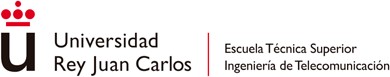 Librería STL: vector
Tanto el tamaño como la capacidad de los vectores se almacenan en  variables enteras
Se	proporciona	acceso	a	dichas	variables	a	través	de	size()	y
capacity()
Se modifican a través de resize() y reserve()
La función resize() llama a reserve() para asegurarse de que la capacidad es al  menos tan grande como el nuevo tamaño, y entonces actualiza la variable
Si la capacidad actual es ya mas grande que la que se requiere, no se hace nada  más. De lo contrario, se reserva un nuevo bloque de memoria acorde al nuevo  tamaño, y se usa el algoritmo genérico copy() para copiar los valores del bloque  de memoria viejo al nuevo
Tras eso, el bloque de memoria usado por los datos viejos se libera
14
TEMA 2.5 - LENGUAJE C++
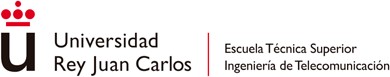 Librería STL: vector
Iteradores:
Como cualquier clase de la librería STL (incluida cadena/string), vector contiene  una definición de tipo para el nombre 'iterator', lo cual nos permite tratar los  elementos
Esto permite declarar iteradores para cualquier tipo de vector:
vector<double>::iterator itr;
for (itr=vec_demo.begin(); itr!=vec_demo.end(); ++itr)
...
Las funciones begin() y end() proporcionan acceso a iteradores de acceso  aleatorio de elementos del vector (inicio y fin)
Recordar que los iteradores soportados por estas funciones pueden dejar de ser  válidos tras insertar o borrar elementos
15
TEMA 2.5 - LENGUAJE C++
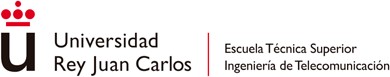 Librería STL: vector
Algoritmos genéricos:
Mucha de la funcionalidad de la clase vector no está en sus funciones miembro  sino en algoritmos genéricos comunes a muchas estructuras de datos.
Vamos a ver algunas
Búsqueda:
La clase vector no proporciona ningún método directo que diga si un elemento  concreto está o no dentro del vector, pero podemos usar find() o count() para  este propósito
Partiendo de los iteradores de principio y fin:
vector<int>::iterator start = vec_demo.begin();  vector<int>::iterator stop = vec_demo.end();
16
TEMA 2.5 - LENGUAJE C++
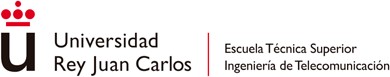 Librería STL: vector
Opción 1: find() busca un valor entre dos posiciones
if (find(start,stop,32) != stop)
... // elemento encontrado
Opción	2:	count()	cuenta	las	ocurrencias	de	un	valor	entre	dos  posiciones
int cont = 0;
count(start, stop, 17, cont);  if (cont != 0)
... // elemento en colección
18
TEMA 2.5 - LENGUAJE C++
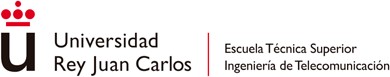 Librería STL: vector
Ordenación:
La clase vector no mantiene sus valores ordenados de forma automática, pero se  puede usar el algoritmo genérico sort() o algún otro para tal fin
La forma más simple usa la comparación "menor que" para el tipo de elemento:
// Ordenación ascendente simple, utiliza el operador simple ‘<‘  sort(vec_demo.begin(), vec_demo.end());
19
TEMA 2.5 - LENGUAJE C++
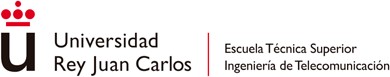 Librería STL: vector
Ordenación:
Una forma alternativa es proporcionar el operador de comparación en forma de  función:
class CMayor {
public:
bool operator() (int a, int b) { return a > b; }
};

CMayor comparaFun; // Ordenación descendente

// Utiliza el operador ‘()’ en el objeto comparaFun  sort(vec_demo.begin(), vec_demo.end(), comparaFun);
20
TEMA 2.5 - LENGUAJE C++
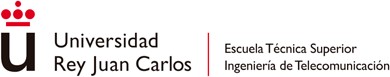 Librería STL: vector
Operaciones del tipo vector:
22
TEMA 2.5 - LENGUAJE C++
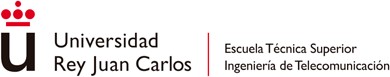 Librería STL: vector
Operaciones del tipo vector:
23
TEMA 2.5 - LENGUAJE C++
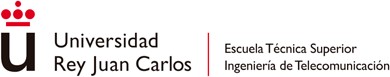 Librería STL: vector
Operaciones del tipo vector:
24
TEMA 2.5 - LENGUAJE C++
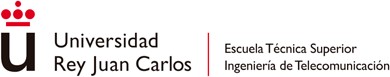 Librería STL: vector
Operaciones del tipo vector:
25
TEMA 2.5 - LENGUAJE C++
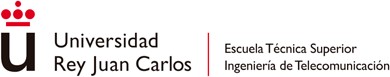 Librería STL: vector
Operaciones del tipo vector:
26
TEMA 2.5 - LENGUAJE C++
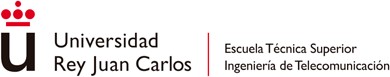 Librería STL: vector
Operaciones del tipo vector:
27
TEMA 2.5 - LENGUAJE C++
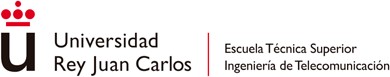 Librería STL: vector
Algoritmos para vectores ordenados:
28
TEMA 2.5 - LENGUAJE C++
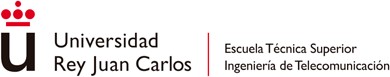 Librería STL: vector
Implementación:
template <class T> class vector {  private:
unsigned int mySize;  unsigned int myCapacity;  T* buffer;
public:
typedef T* iterator;  typedef T value_type;
// constructores
vector () { buffer=0; resize(0); }
vector (unsigned int size) { buffer=0; resize(size); }  vector (unsigned int size, T initial);
vector (vector& v);
~vector () { delete [] buffer; }
……
29
TEMA 2.5 - LENGUAJE C++
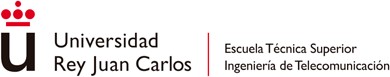 Librería STL: vector
Implementación:
……
// funciones miembro
T back () { return buffer[mySize-1]; }  iterator begin () { return buffer; }
int capacity () { return myCapacity; }  bool empty () { return mySize == 0; }
iterator end () { return begin() + mySize; }  T front () { return buffer[0]; }
void pop_back () { mySize--; }
void push_back(T);
void reserve (unsigned int newCapacity);
void resize (unsigned int newSize) { reserve(newSize); mySize=newSize; }  int size () { return mySize; }
// operadores
T& operator[] (unsigned int index) { return buffer[index]; }
};
30
TEMA 2.5 - LENGUAJE C++
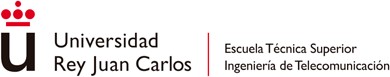 Índice de contenidos
Librería STL: vector
Librería STL: lista
Anexo
Ejercicios
31
TEMA 2.5 - LENGUAJE C++
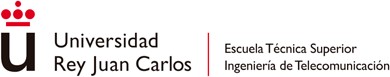 Librería STL: lista
Ahora estudiaremos el tipo de datos lista, implementando la clase  contenedora “list” de forma similar a como está implementada en la  STL
Estudiaremos:
La abstracción de tipo de datos lista
Programas de ejemplo
Una implementación de listas
Iteradores de listas
Variaciones más comunes
32
TEMA 2.5 - LENGUAJE C++
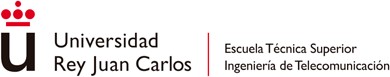 Librería STL: lista
La lista es una abstracción de datos que adquiere sentido en aquellos  problemas en los que se necesita mantener una colección de datos,  pero, o bien no se sabe a priori el número de elementos a almacenar,  o dicho número varía muy ampliamente
La idea de la lista es mantener los elementos de la colección en una  cadena en la que cada elemento está enlazado tiene un puntero  hacia el elemento siguiente
Si el elemento no apunta a ningún otro, su puntero tiene un valor  nulo
33
TEMA 2.5 - LENGUAJE C++
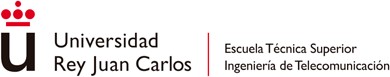 Librería STL: lista
Como ya vimos, la forma más sencilla de lista mantiene un único  puntero al primer elemento:
Lista
Nodo
Nodo
Nodo
Hay distintas variaciones de esta versión, como por ejemplo  mantener un puntero tanto al primer como al último elemento, y de  esta manera permitir inserciones al final y al principio de la lista en  tiempo constante:
Lista
Nodo
Nodo
Nodo
34
TEMA 2.5 - LENGUAJE C++
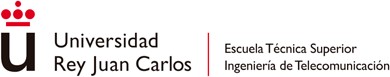 Librería STL: lista
Otra variante muy común mantiene dos punteros para cada  elemento, uno al elemento siguiente y otro al elemento anterior
Esto permite recorrer la lista en los sentidos, en vez de únicamente  hacia adelante. A este tipo de listas se las denomina “doblemente  enlazadas” (doubly-linked):
Lista
Nodo
Nodo
Nodo
35
TEMA 2.5 - LENGUAJE C++
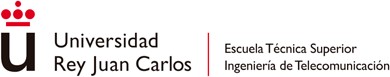 Librería STL: lista
El tipo de lista que proporciona la STL combina todas estas variantes,  de forma que los punteros al principio y final de la lista permiten  inserciones y borrados eficientes en ambos extremos, y además los  enlaces dobles permiten recorrer la lista (usando iteradores)  adelante y atrás:
Lista
Nodo
Nodo
Nodo
36
TEMA 2.5 - LENGUAJE C++
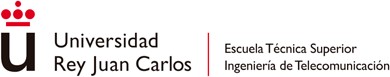 Librería STL: lista
Acceso a la clase:
#include <list>
Constructores por defecto:
Se usa una plantilla para indicar el tipo que va a albergar la lista
Dicho tipo puede ser un tipo básico, o uno definido por el usuario (y debe  proporcionar un constructor por defecto)
list<int> lista_uno;  list<Carta*> lista_dos;  list<Carta> lista_tres;
37
TEMA 2.5 - LENGUAJE C++
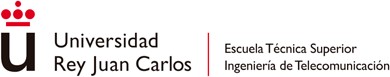 Librería STL: lista
Constructores de copia y asignación:
El constructor de copia se puede usar para inicializar una lista con valores sacados  de otra lista
El operador de asignación lleva a cabo la misma acción
En ambos casos se usa el operador de asignación para llevar a cabo la copia de  cada elemento
list<int> lista_cuatro(lista);  list<Carta> lista_cinco;  lista_cinco = lista_tres;
lista
lista_cuatro
1
3
10
4
3
1
3
10
4
3
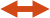 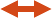 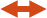 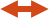 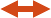 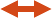 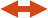 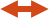 38
TEMA 2.5 - LENGUAJE C++
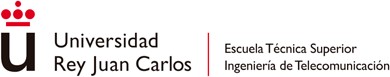 Librería STL: lista
Intercambio:
Es una operación muy eficiente, y preferible a cualquier copia elemento a elemento
lista.swap(lista_cuatro);
lista
lista
1
3
10
4
3
8
3
7
1
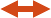 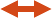 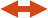 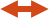 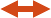 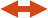 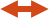 lista_cuatro
lista_cuatro
1
3
10
4
3
8
3
7
1
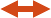 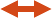 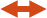 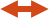 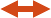 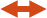 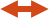 39
TEMA 2.5 - LENGUAJE C++
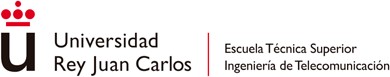 Librería STL: lista
Acceso a elementos:
front() y back() devuelven, pero no borran, el primer y último elemento de la lista
Para acceder a otros elementos, o bien se emplean iteradores, o bien se eliminan  elementos hasta que el que se desee se convierta en el último o el primero
int inicio = lista.front(); // inicio = 3  int final = lista.back();	// final = 2
lista
3
4
5
6
2
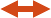 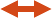 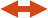 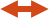 40
TEMA 2.5 - LENGUAJE C++
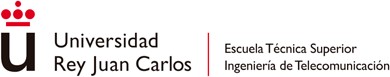 Librería STL: lista
Inserción:
Se puede insertar tanto al principio como al final de la lista de forma muy eficiente
lista.push_front(12);  lista.push_back(8);
lista
3
4
5
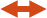 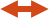 lista
lista
8
3
4
5
12
3
4
5
12
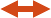 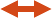 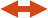 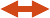 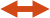 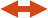 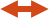 41
TEMA 2.5 - LENGUAJE C++
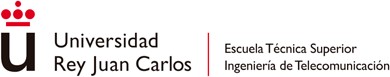 Librería STL: lista
Inserción:
insert() inserta un elemento en mitad de la lista, concretamente justo antes del  elemento denotado por el iterador
lista.insert(lista.end(),1);
lista.end()
lista
lista
3
4
5
1
3
4
5
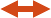 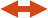 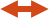 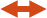 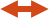 42
TEMA 2.5 - LENGUAJE C++
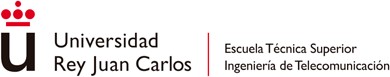 Librería STL: lista
Borrado:
Podemos borrar el primer o el último elemento de la lista
lista.pop_front();  lista.pop_back();
lista
3
4
5
1
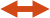 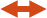 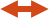 pop_back()
pop_front()
lista
lista
4
5
1
3
4
5
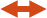 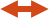 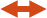 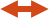 43
TEMA 2.5 - LENGUAJE C++
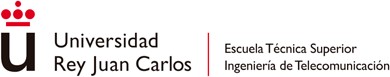 Librería STL: lista
Borrado:
erase() borra el elemento apuntado por un iterador. Dicho iterador deja de ser  válido una vez el elemento ha sido borrado, pero el resto no se ve afectado
Borrar un elemento intermedio es una operación muy eficiente
lista.erase(itr);  lista.erase(start,stop);
lista
lista
12
3
4
5
8
12
5
8
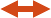 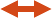 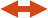 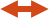 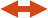 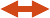 start
stop
44
TEMA 2.5 - LENGUAJE C++
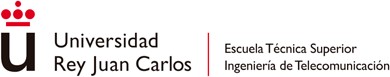 Librería STL: lista
Encontrar un elemento:
El algoritmo genérico find() busca un elemento concreto de la lista. Si no lo  encuentra, devuelve la posición final de la lista
lista<int>::iterator itr = find(lista.begin(),lista.end(),4);  itr = lista.insert(itr,11);
find
lista
lista
3
4
5
3
4
5
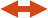 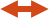 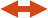 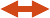 it
lista
it
insert
3
11
4
5
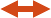 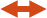 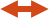 45
TEMA 2.5 - LENGUAJE C++
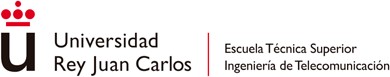 Librería STL: lista
Copiar:
El algoritmo genérico copy() copia un rango de una lista en otra
copy(lista.begin(),lista.end(),lista_dest.begin());
lista
lista_dest
3
4
5
1
7
4
10
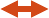 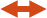 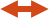 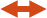 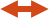 lista_dest
3
4
5
10
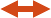 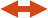 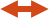 46
TEMA 2.5 - LENGUAJE C++
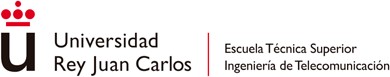 Librería STL: lista
Operaciones del tipo lista:
47
TEMA 2.5 - LENGUAJE C++
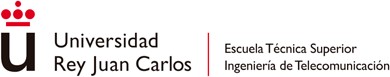 Librería STL: lista
Operaciones del tipo lista:
48
TEMA 2.5 - LENGUAJE C++
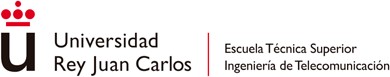 Librería STL: lista
Operaciones del tipo lista:
49
TEMA 2.5 - LENGUAJE C++
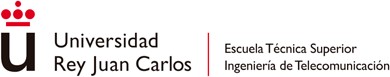 Librería STL: lista
Operaciones del tipo lista:
50
TEMA 2.5 - LENGUAJE C++
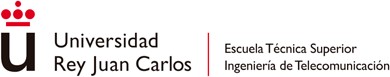 Librería STL: lista
Operaciones del tipo lista:
Para	hacer	uso	de	algunas	funciones,	hay	que	sobrecargar  correctamente los operadores == <
51
TEMA 2.5 - LENGUAJE C++
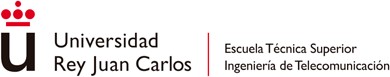 Índice de contenidos
Librería STL: vector
Librería STL: lista
Anexo
Ejercicios
52
TEMA 2.5 - LENGUAJE C++
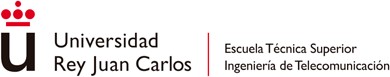 Anexo
Las distintas funciones pueden encontrarse en:
Vector:
http://www.cplusplus.com/reference/vector/vector/
Lista:
http://www.cplusplus.com/reference/list/list/
53
TEMA 2.5 - LENGUAJE C++
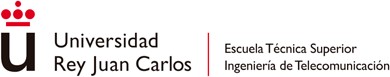 Índice de contenidos
Librería STL: vector
Librería STL: lista
Anexo
Ejercicios
54
TEMA 2.5 - LENGUAJE C++
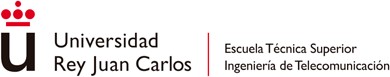 Ejercicios
Empresa
Se quiere implementar un sistema de gestión de inventario para  una empresa
Por simplicidad, los productos que almacenan se diferencian a  través de un identificador numérico
El estado del inventario se implementa mediante dos listas:
Una lista representa el stock de productos disponibles en oferta (el  Almacén). Será una lista de productos
Otra lista representa los pedidos de productos por parte de los  clientes que en ese momento no están disponibles en el almacén (la  Demanda). Será una lista de productos
55
TEMA 2.5 - LENGUAJE C++
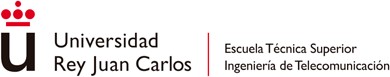 Ejercicios
Para administrar el inventario tendremos dos operaciones:
pedido_cliente(), que procesa los pedidos de los clientes
aprovisionamiento(), que procesa la llegada de producto de un  suministrador
El funcionamiento de la empresa es el siguiente:
Si un cliente nos hace un pedido y lo tenemos en almacén se lo  damos, sino lo añadimos a la lista de pedidos
Cuando llega un cargamento de un determinado producto hemos de  comprobar si algún cliente nos ha hecho el pedido. Si es así, lo  servimos inmediatamente, y si no, lo metemos en el almacén como  stock
56
TEMA 2.5 - LENGUAJE C++
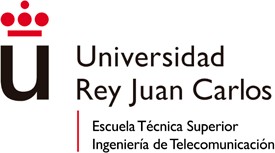 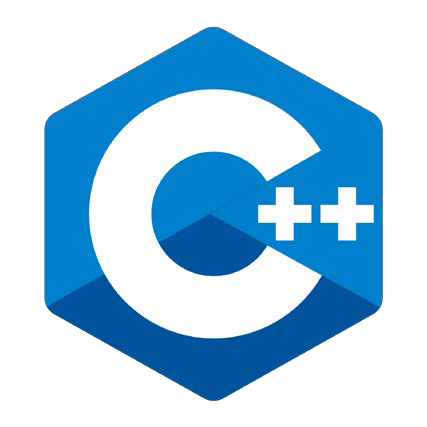 Programación de Sistemas de  Navegación
2.6. Lenguaje C++
Librería  STL:  d eq u e ,  p i l a ,  cola ,  ma p a ,  mu l t imapa
JOSÉ MIGUEL GUERRERO HERNÁNDEZ
E MAI L : J O S E M I G U E L.G U E R RE R O @U RJ C .E S

©2023 Autor José Miguel Guerrero Hernández
Algunos derechos reservados Este documento se distribuye bajo la licencia “Atribución-CompartirIgual 4.0 Internacional” de Creative Commons, disponible en  https://creativecommons.org/licenses/by-sa/4.0/deed.es
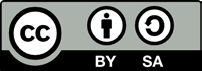 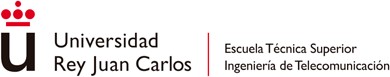 Índice de contenidos
Librería STL: deque
Librería STL: pila y cola
Librería STL: mapa y multimapa
Anexo
Ejercicios
2
TEMA 2.6 - LENGUAJE C++
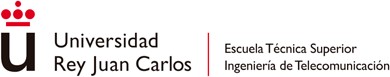 Índice de contenidos
Librería STL: deque
Librería STL: pila y cola
Librería STL: mapa y multimapa
Anexo
Ejercicios
3
TEMA 2.6 - LENGUAJE C++
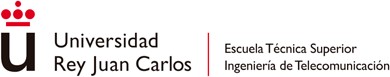 Colas de doble fin: deque
Una cola de doble fin (deque) es un tipo de secuencia que como los  vectores proporciona iteradores de acceso aleatorio
Además es de tiempo constante en operaciones de inserción y  borrado al principio y al final de los datos. La inserción y borrado de  elementos en el medio es de tiempo lineal
Esto es, una deque es una estructura de datos optimizada  especialmente para insertar y eliminar elementos en los extremos
#include <deque>
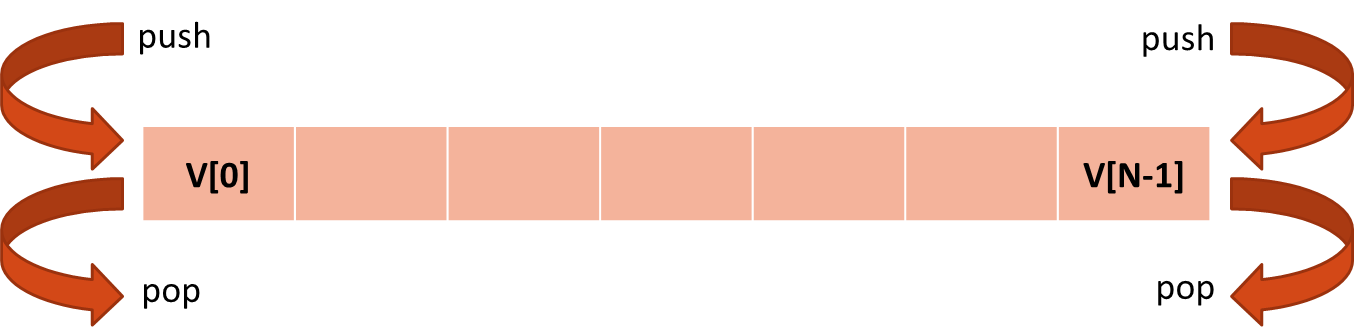 5
TEMA 2.6 - LENGUAJE C++
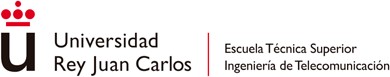 Librería STL: deque
Operaciones del tipo deque:
6
TEMA 2.6 - LENGUAJE C++
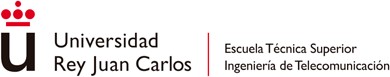 Librería STL: deque
Operaciones del tipo deque:
7
TEMA 2.6 - LENGUAJE C++
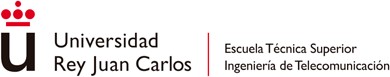 Librería STL: deque
Operaciones del tipo deque:
8
TEMA 2.6 - LENGUAJE C++
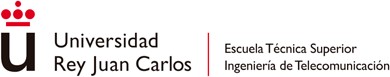 Índice de contenidos
Librería STL: deque
Librería STL: pila y cola
Librería STL: mapa y multimapa
Anexo
Ejercicios
9
TEMA 2.6 - LENGUAJE C++
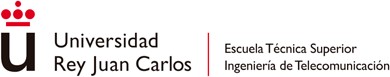 Pilas y colas
En esta sección estudiaremos los tipos de datos abstracto (plantilla)  pila y cola
Los puntos a estudiar son:
La abstracción de datos pila y cola
Adaptadores
Como ya sabemos:
Una pila es una clase particular de lista en que todas las operaciones de inserción  y borrado tienen lugar en un extremo denominado “cabeza” o “tope”. Son listas  de tipo LIFO
Una cola es una estructura de datos lineal donde las eliminaciones se realizan por  uno de sus extremos, denominado frente, y las inserciones por el otro,  denominado final. Son listas de tipo FIFO
10
TEMA 2.6 - LENGUAJE C++
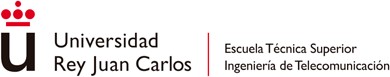 Pilas y colas: adaptadores
No se puede construir una secuencia vector, list, deque a partir de  otra de ellas sin pérdida de eficiencia
Sin embargo, los tipos stack y queue son “adaptadores” (adaptors), y  se denominan así porque se implementan no como tipos puros, sino  que adaptan otros tipos ya definidos, es decir, no son contenedores  separados, sino adaptadores de contenedores básicos
Adaptan la interfaz de dichos contenedores, proporcionan nombres  para aquellas operaciones que tengan sentido en el contexto de su  uso como stack o queue
11
TEMA 2.6 - LENGUAJE C++
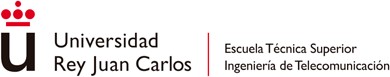 Pilas y colas: adaptadores
Un adaptador de contenedor solo proporciona una interfaz  restringida a un contenedor, en particular los adaptadores no  proporcionan iteradores; se pretende que sólo se utilicen a través de  sus interfaces especializadas
Las técnicas que se usan para crear un adaptador de contenedor a  partir de un contenedor son útiles, en general, para adaptar de modo  no intrusivo la interfaz de una clase a las necesidades de los usuarios

pila	cola
#include <stack> // std::stack

std::stack<vector<int>> pila;
#include <queue> // std::priority & std::priority_queue

std::queue <list<int>> cola;
std::priority_queue <deque<int>> cola_prioridad;
12
TEMA 2.6 - LENGUAJE C++
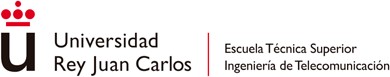 Pilas y colas: adaptadores
Operaciones con pila (stack):
Container puede ser un contenedor de los vistos en clase. Por  defecto es un deque (cola de doble fin), pero podemos utilizar list o  vector
13
TEMA 2.6 - LENGUAJE C++
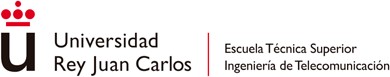 Pilas y colas: adaptadores
Operaciones con pila (stack):
14
TEMA 2.6 - LENGUAJE C++
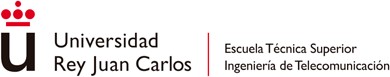 Pilas y colas: adaptadores
Operaciones con cola (queue):
Container puede ser un contenedor de los vistos en clase. Por  defecto es un deque (cola de doble fin), pero podemos utilizar list o  vector
15
TEMA 2.6 - LENGUAJE C++
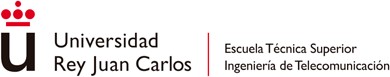 Pilas y colas: adaptadores
Operaciones con cola (queue):
16
TEMA 2.6 - LENGUAJE C++
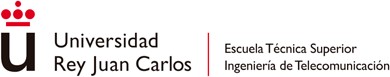 Índice de contenidos
Librería STL: deque
Librería STL: pila y cola
Librería STL: mapa y multimapa
Anexo
Ejercicios
17
TEMA 2.6 - LENGUAJE C++
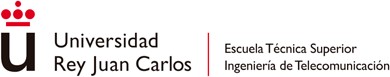 Mapas: asociaciones
De	forma	similar	a	un	vector	tradicional,	un	vector	(o	array)
asociativo es una estructura de datos indexada:
Los elementos de la estructura son accesibles gracias a un índice que los identifica
A diferencia de los vectores, el índice no tiene por qué ser obligatoriamente un  entero, sino que puede ser cualquier tipo de dato ordenado
El ejemplo típico es el de un diccionario, en el que accedemos a definiciones (los  datos) mediante palabras (los índices)
Los	mapas	(o	diccionarios)	son	tipos	concretos	de	vectores  asociativos
#include <map>
18
TEMA 2.6 - LENGUAJE C++
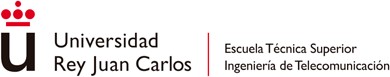 Mapas: definición
Un mapa es una secuencia de pares (clave,valor) en el que cada  "valor" se identifica (indexa) acorde a su "clave"
Esto permite recuperar los valores rápidamente a partir de la clave:
Como mucho se almacena un valor para cada clave
En otras palabras, cada clave de un mapa es única
Un mapa proporciona iteradores bidireccionales
El mapa requiere que exista una operación "<" ("menor que") para  sus tipos clave y mantiene sus elementos ordenados para que se  puedan realizar iteraciones en orden
19
TEMA 2.6 - LENGUAJE C++
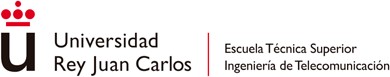 Mapas: definición
Contenedor asociativo:
template <class Key, class Value> class Asoc {  public:
Value& operator[](const Key&);
// devuelve una referencia al Value que corresponde con Key
// ...
};
Una clave de tipo "Key" da nombre a un valor asociado de tipo  "Value". Los contenedores asociativos son una generalización de la  noción de array asociativo
El map (mapa) es un vector asociativo tradicional, en el que se asocia un sólo valor  a cada clave única
El	multimap	(multimapa)	es	un	vector	asociativo	que	permite	elementos  duplicados para una clave dada
20
TEMA 2.6 - LENGUAJE C++
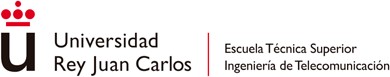 Mapas: definición
Un ejemplo son los días de la semana, dado un día (clave) tenemos el  número de día en el mes (valor), esto es lo que se conoce como  par<clave,valor>:
#include <iostream>
#include <map> // incluye pair  using namespace std;
typedef pair<string, int> dia_semana;

int main() {
dia_semana lunes("Lunes",15); // Usando typedef  pair<string, int> martes("Martes",16); // Sin usar typedef

map<string, int> semana;  semana.insert(lunes);  semana.insert(martes);
map<string, int>::iterator it = semana.begin();  while (it != semana.end()) {
cout << "Dia: " << it -> first << " - Numero: " << it -> second << endl;	++it;
}
return 0;
}
#include <utility>

pair<key, value> p;  p.first; // Devuelve key
p.second; // Devuelve value
21
TEMA 2.6 - LENGUAJE C++
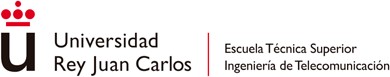 Mapas: definición
En la función insert, par_key_value es del tipo pair<K, V> que se encuentra  en el espacio de nombres std de map. Esta operación devuelve un  pair<iterador,bool> que es true y el iterador nulo si ha podido insertar el  elemento, sino, devuelve false y el iterador al elemento existente
Su uso sería:
#include <iostream>  #include <map>  using namespace std;

int main() {
map<char,int> m;
pair<map<char,int>::iterator,bool> in1 = m.insert ( pair<char,int> ('j',32) );  if (in1.second) cout << "Elemento no existe" << endl;
else cout << "Elemento ya existe: " << in1.first -> second << endl;

pair<map<char,int>::iterator,bool> in2 = m.insert ( pair<char,int> ('j',32) );  if (in2.second) cout << "Elemento no existe" << endl;
else cout << "Elemento ya existe: " << in2.first -> second << endl;

return 0;
}
Salida:
Elemento no existe  Elemento ya existe: 32
22
TEMA 2.6 - LENGUAJE C++
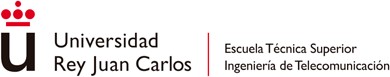 Librería STL: map y multimap
Operaciones del tipo map y multimap:
23
TEMA 2.6 - LENGUAJE C++
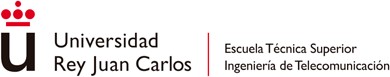 Librería STL: map y multimap
Operaciones del tipo map y multimap:
24
TEMA 2.6 - LENGUAJE C++
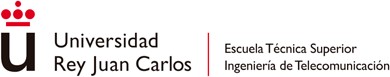 Librería STL: map y multimap
Operaciones del tipo map y multimap:
25
TEMA 2.6 - LENGUAJE C++
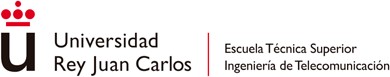 Índice de contenidos
Librería STL: deque
Librería STL: pila y cola
Librería STL: mapa y multimapa
Anexo
Ejercicios
26
TEMA 2.6 - LENGUAJE C++
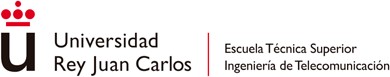 Anexo
Las distintas funciones pueden encontrarse en:
Deque:
http://www.cplusplus.com/reference/deque/deque/
Pila:
http://www.cplusplus.com/reference/stack/stack/
Cola:
http://www.cplusplus.com/reference/queue/queue/
Mapa:
http://www.cplusplus.com/reference/map/map/
Multimapa:  http://www.cplusplus.com/reference/map/multimap/
27
TEMA 2.6 - LENGUAJE C++
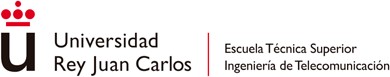 Índice de contenidos
Librería STL: deque
Librería STL: pila y cola
Librería STL: mapa y multimapa
Anexo
Ejercicios
28
TEMA 2.6 - LENGUAJE C++
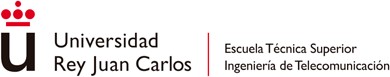 Ejercicios
Se quiere crear una estructura para la gestión de usuarios, de  manera que cada nombre de usuario está asociado a un ID único.  Suponiendo que el ID es el número de su DNI sin letra, se pide:
Crear una clase que albergue la estructura necesaria  para la gestión de los  nombres de usuarios y su ID
Proporcionar	el	método	necesario	para	devolver	el	nombre	del	usuario  asociado a un ID
Mostrar todos los usuarios existentes en el sistema
Dado un nombre, devolver todos los IDs asociados a usuarios con dicho nombre
29
TEMA 2.6 - LENGUAJE C++
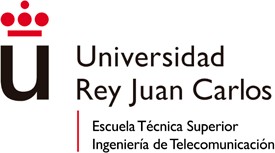 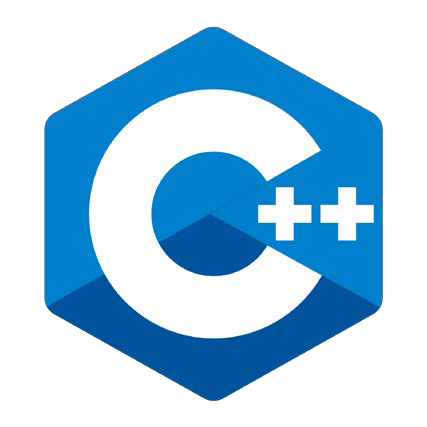 Programación de Sistemas de  Navegación
2.7. Lenguaje C++
Ma n e j o  d e  exc ep cion es
JOSÉ MIGUEL GUERRERO HERNÁNDEZ
E MAI L : J O S E M I G U E L.G U E R RE R O @U RJ C .E S

©2023 Autor José Miguel Guerrero Hernández
Algunos derechos reservados Este documento se distribuye bajo la licencia “Atribución-CompartirIgual 4.0 Internacional” de Creative Commons, disponible en  https://creativecommons.org/licenses/by-sa/4.0/deed.es
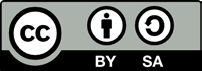 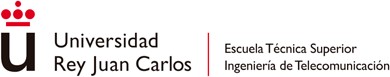 Índice de contenidos
Manejo de excepciones
Ejercicios
2
TEMA 2.7 - LENGUAJE C++
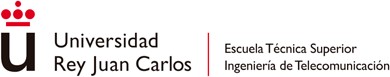 Índice de contenidos
Manejo de excepciones
Ejercicios
3
TEMA 2.7 - LENGUAJE C++
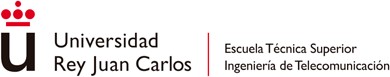 Manejo de excepciones
Las excepciones son en realidad errores durante la ejecución
Si se produce un error y no se implementa un sistema de manejo de  excepciones, el programa termina de forma abrupta. En ese caso, es  probable que:
Si hay ficheros abiertos no se guarde el contenido, ni se cierren
Los objetos no serán destruidos, y se producirán fugas de memoria
En programas pequeños podemos prever las situaciones en que se  pueden producir excepciones y evitarlas
4
TEMA 2.7 - LENGUAJE C++
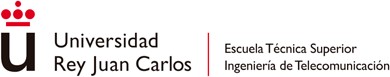 Manejo de excepciones
Las excepciones más habituales son las de peticiones de memoria  fallidas
Cuando solicitamos memoria al sistema, lo habitual es que exista  suficiente memoria disponible y no haya ningún problema
Pero, ¿qué ocurre si dicha memoria no se concede?
#include <iostream>  using namespace std;

int main() {
int* x = new int[100000000];  return 0;
}
terminate called after throwing an  instance of 'std::bad_alloc'  what(): std::bad_alloc
5
TEMA 2.7 - LENGUAJE C++
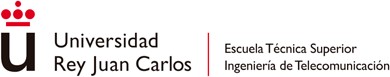 Manejo de excepciones
El manejo de excepciones consiste en transferir la ejecución del  programa desde el punto donde se produce la excepción a un  manipulador que coincida con el motivo de la excepción
Esto se consigue “encerrando” el código susceptible a fallos en un  bloque try {}
Si alguna de las instrucciones de ese bloque provocan una excepción  en el flujo del programa, se dirige al final de ese bloque, buscando un  bloque catch (…) {} que capture la excepción
Si no existe el bloque catch, el programa terminaría
El bloque catch(...) captura cualquier excepción
El tratamiento que se efectúa tras una excepción, es lo que se  implementa dentro del bloque catch
6
TEMA 2.7 - LENGUAJE C++
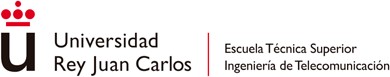 Manejo de excepciones
Por	lo	general,	un	bloque	de	manejo	de	excepciones  siguiente forma:
tiene	la
Este bloque puede  repetirse tantas veces  como se quiera
7
TEMA 2.7 - LENGUAJE C++
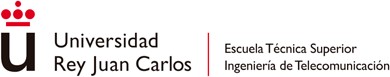 Manejo de excepciones
Siguiendo con el ejemplo anterior, en este caso, ahora al producirse  la excepción, el programa muestra por pantalla que no tiene la  memoria suficiente:
#include <iostream>  using namespace std;

int main() {
try {
int* x = new int[100000000];
} catch (...) {
cout << "No hay memoria suficiente." << endl;
}
return 0;
}
8
TEMA 2.7 - LENGUAJE C++
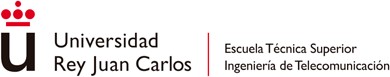 Manejo de excepciones
Como hemos visto, catch (…) captura cualquier excepción, pero es  conveniente identificar cada una de ellas para poder hacer un  tratamiento correcto
Si se usa una clase escrita por terceras personas o de las que se  incluyen con el compilador y desea utilizar el mecanismo try, se debe  conocer el tipo de excepción lanzado por dicha clase para así poder  escribir el catch correspondiente para el tratamiento de dicho error
9
TEMA 2.7 - LENGUAJE C++
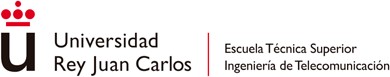 Manejo de excepciones
En el caso anterior, lo correcto sería controlar la excepción bad_alloc,  que nos indica que ha habido un problema con la reserva de  memoria (new):
#include <iostream>  using namespace std;

int main() {
try {
int* x = new int[100000000];
} catch (bad_alloc&) {
cout << "No hay memoria suficiente." << endl;
}
return 0;
}
10
TEMA 2.7 - LENGUAJE C++
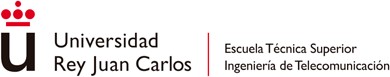 Manejo de excepciones
En el ejemplo anterior, la excepción se lanza de forma implícita, ya  que es una excepción estándar
Pero nosotros también podemos incluso forzar a que cuando ocurra  un comportamiento no deseado, se lance una excepción de forma  explícita
Para ello se utiliza el comando throw
try {
throw 'w'; // El tipo sería char
} catch (char c) {
cout << "Excepción con valor: " << c << endl;
}
11
TEMA 2.7 - LENGUAJE C++
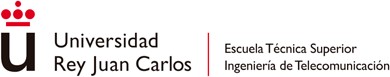 Manejo de excepciones
Las excepciones pueden estar anidadas:
Cuando se produce una excepción se busca un manipulador apropiado en el rango  del try actual
Si no se encuentra se retrocede al anterior, de modo recursivo, hasta encontrarlo.  Cuando se encuentra se destruyen todos los objetos locales en el nivel donde se  ha localizado el manipulador, y en todos los niveles por los que hemos pasado
try {
try {
try {
throw 'x'; // valor de tipo char
}
catch(int i) {}  catch(float k) {}
} catch(unsigned int x) {}
} catch(char c) {
cout << " Excepción con valor: " << c << endl;
}
12
TEMA 2.7 - LENGUAJE C++
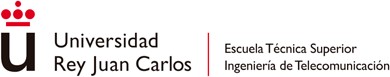 Clase exception
Los	errores	generados	por	las	librerías	estándar	de	C++	pueden	ser  capturados por un catch que tome un parámetro tipo exception
string s = "Hola";  try {
cout << s.at(100) << endl;
} catch(exception& e) {
cout << e.what() << endl;
}
La función at() de la clase string, lanza  una excepción cuando se trata de leer o  escribir un componente fuera de rango
Realmente, exception es una clase base de la cual se puede heredar y  sobrescribir los métodos para el tratamiento de excepciones. La clase  exception está incluida en la librería <exception> y su estructura es la
siguiente:
class exception {
public:
exception() throw() { }  virtual ~exception() throw();
virtual const char* what() const throw();
};
13
TEMA 2.7 - LENGUAJE C++
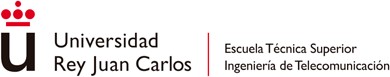 Clase exception
Si se desea crear una excepción, basta con crear una nueva clase que  sobrescriba los métodos:
class division_cero : public exception {  public:
const char* what() const throw() {  return "Error: división por cero";
}
};
Ahora se podrían lanzar excepciones de este tipo, por ejemplo:
double num, den;
cin >> num; cin >> den;  try {
if (den == 0) throw division_cero();
cout << num << " / " << den << " = " << num / den << endl;
} catch(exception& e) {
cout << e.what() << endl;
}
14
TEMA 2.7 - LENGUAJE C++
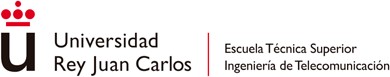 Índice de contenidos
Manejo de excepciones
Ejercicios
15
TEMA 2.7 - LENGUAJE C++
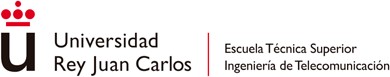 Ejercicios
Escribe un programa que genere un número aleatorio e indique si el  número generado es par o impar. El programa utilizará para ello el  lanzamiento de una excepción
Escribe un programa que juegue con el usuario a adivinar un  número. El ordenador debe generar un número entre 1 y 500, y el  usuario tiene que intentar adivinarlo. Para ello, cada vez que el  usuario introduce un valor, el ordenador debe decirle al usuario si el  número que tiene que adivinar es mayor o menor que el que ha  introducido el usuario. Cuando consiga adivinarlo, debe indicárselo e  imprimir en pantalla el número de veces que el usuario ha intentado  adivinar el número. Si el usuario introduce algo que no es un  número, debe indicarlo en pantalla, y contarlo como un intento
16
TEMA 2.7 - LENGUAJE C++
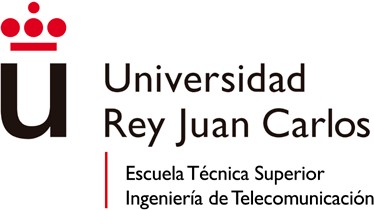 ©2023 Autor José Miguel Guerrero Hernández
Algunos derechos reservados
Este documento se distribuye bajo la licencia  “Atribución-CompartirIgual 4.0 Internacional”  de Creative Commons, disponible en
https://creativecommons.org/licenses/by-sa/4.0/deed.es
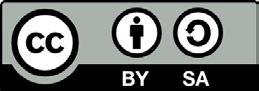